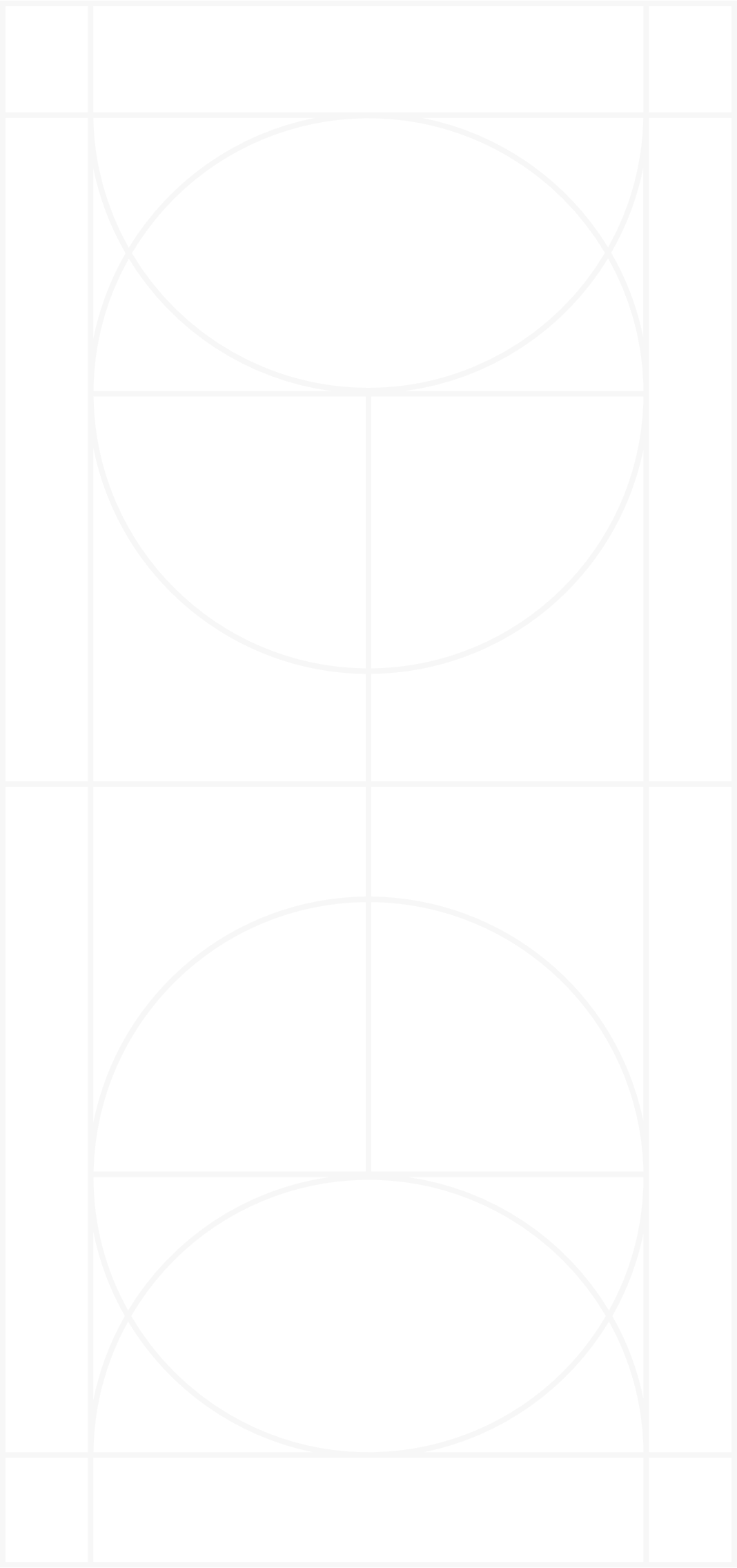 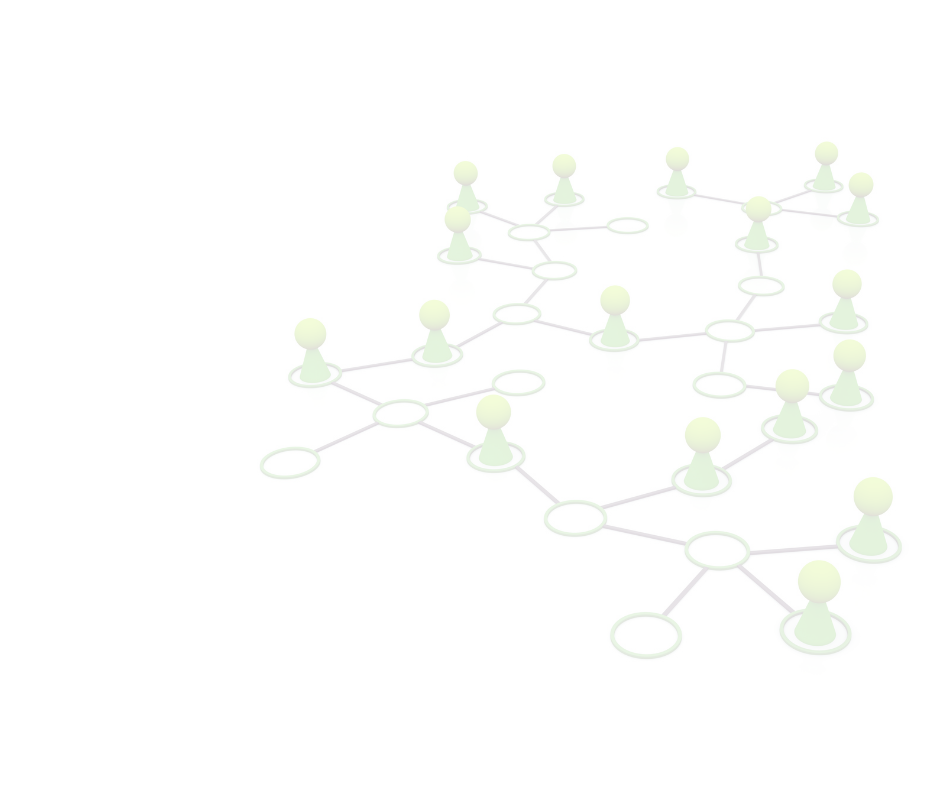 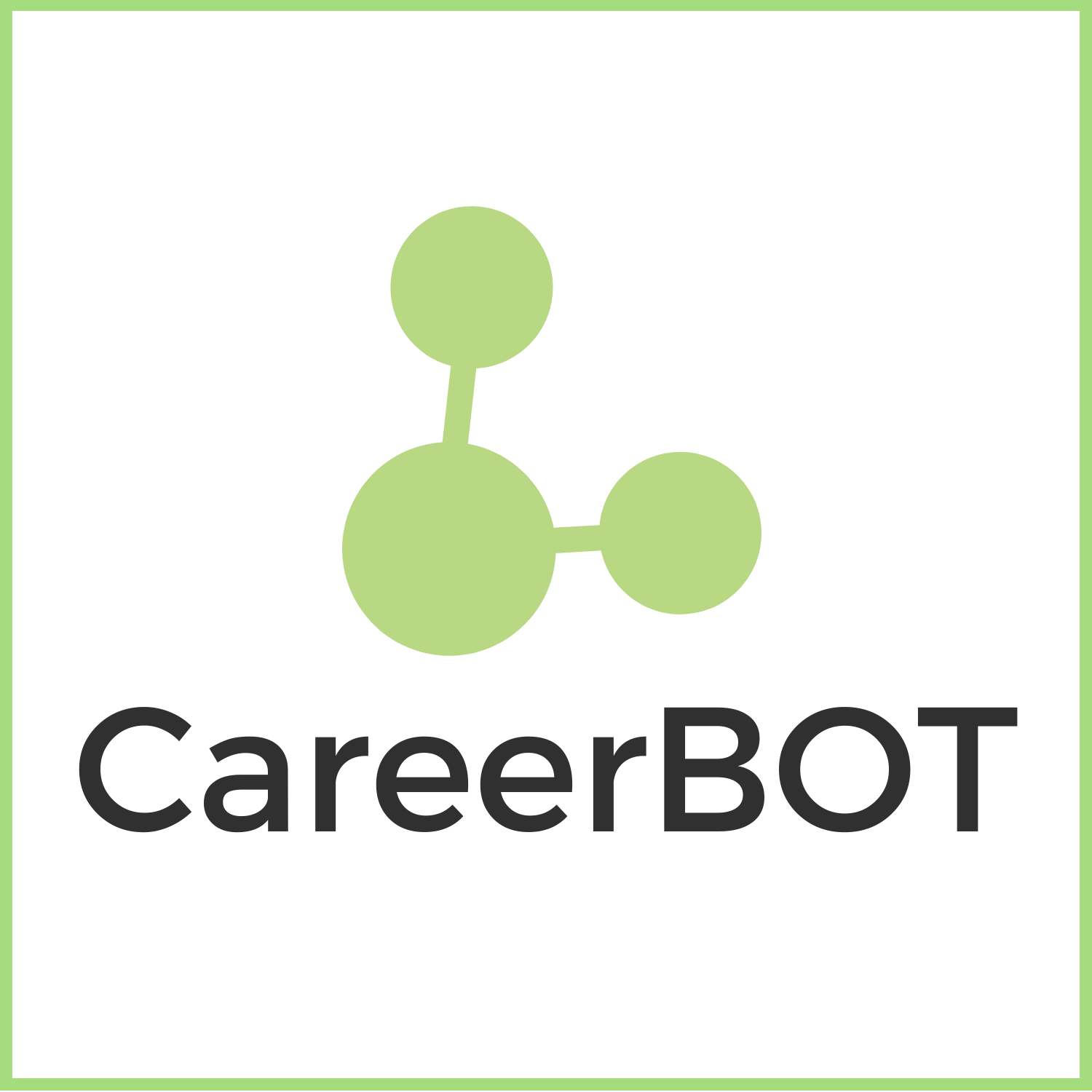 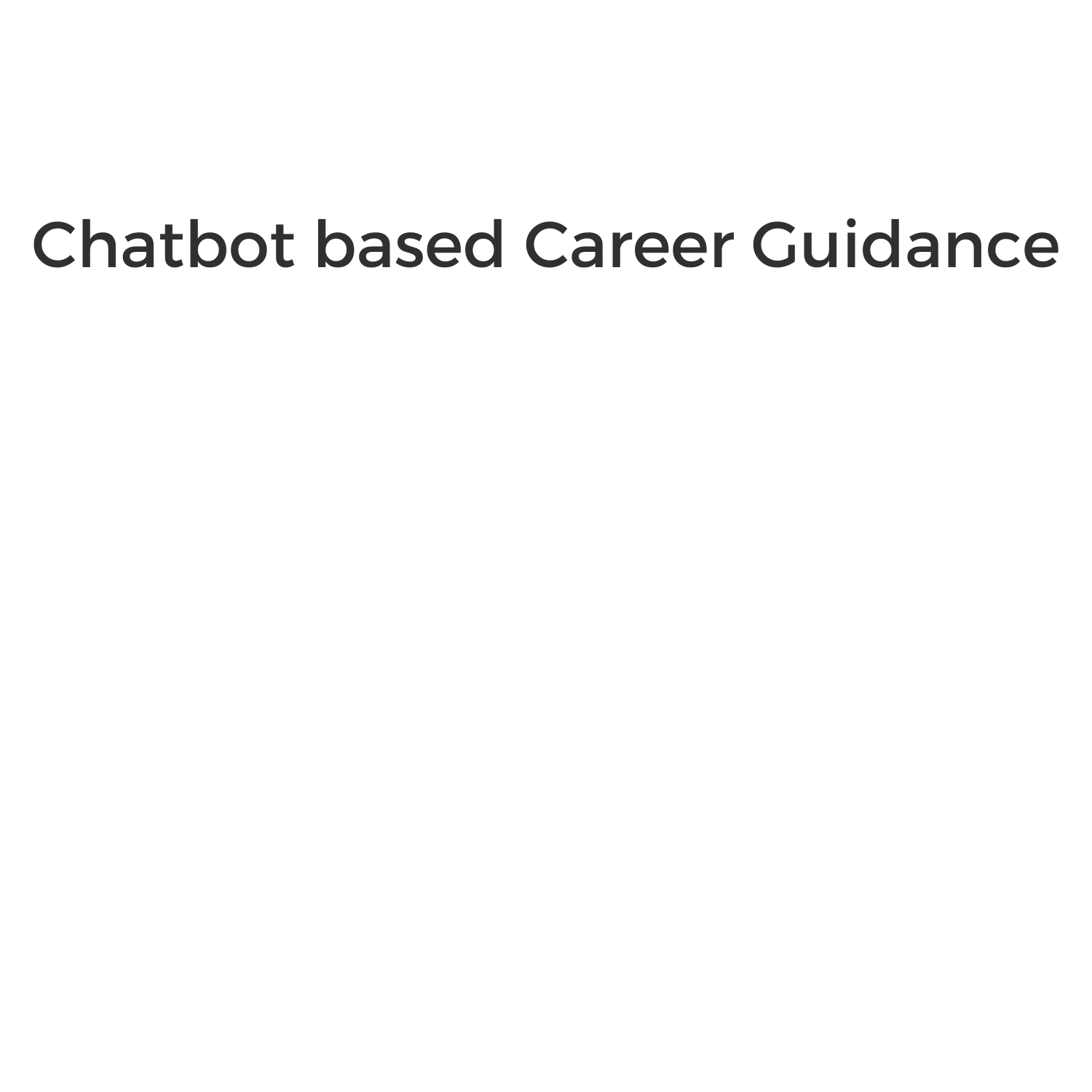 Μικτή εκπαίδευση CareerBOT
Ενότητα 3: Συνεργασία με το CareerBot στη Συμβουλευτική Επαγγελματικού Προσανατολισμού
Funded by the European Union. Views and opinions expressed are however those of the author(s) only and do not necessarily reflect those of the European Union or OeAD-GmbH. Neither the European Union nor the granting authority can be held responsible for them.
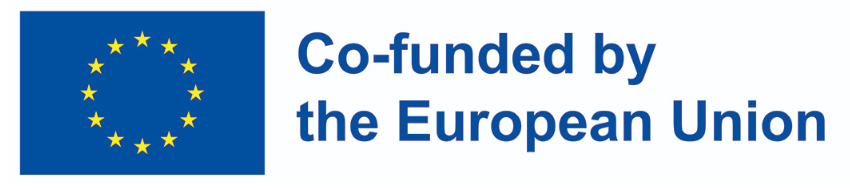 ΑΤΖΕΝΤΑ
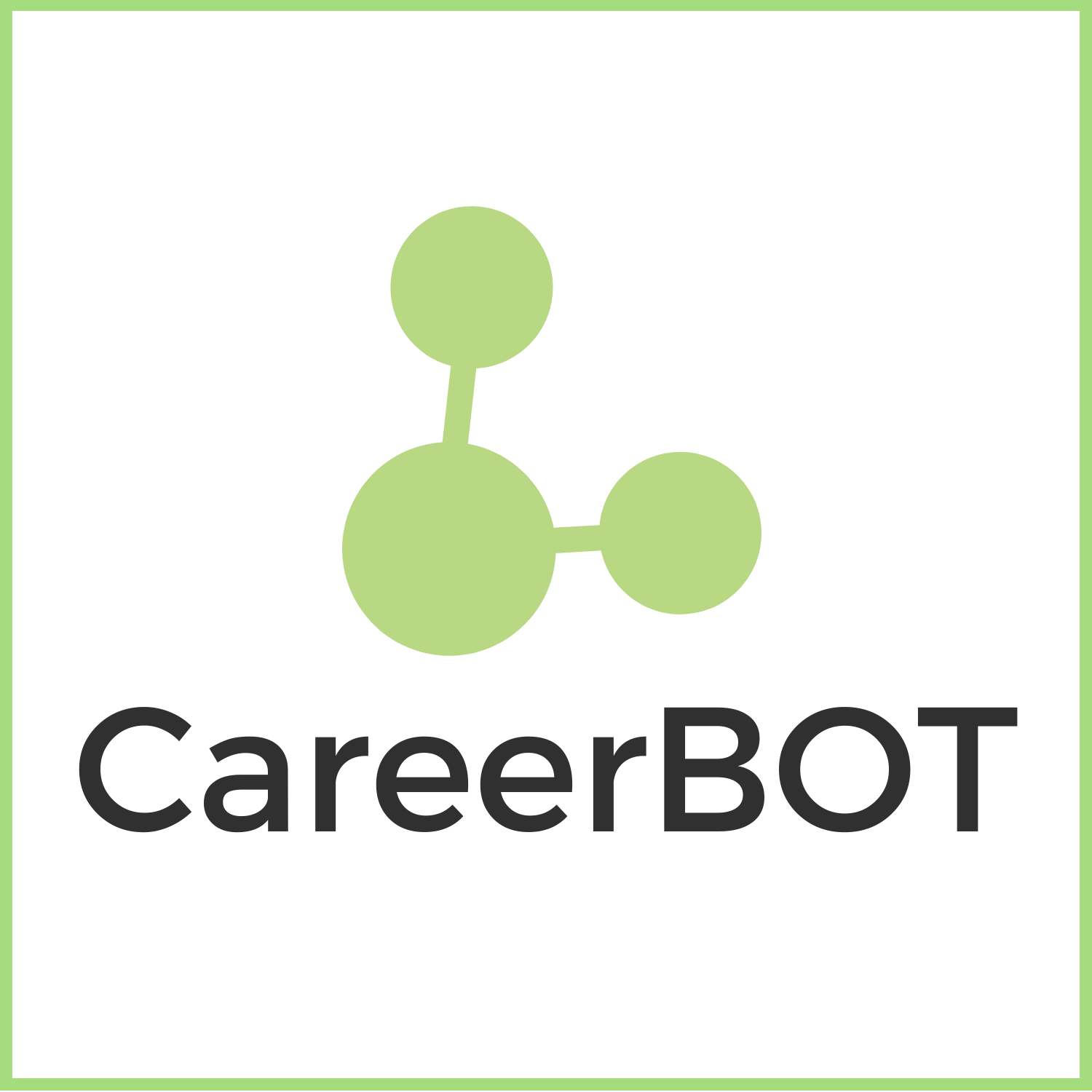 Η Ενότητα 3 αποτελείται από 5 Μαθησιακές Ενότητες με το ακόλουθο περιεχόμενο:
Μαθησιακή Ενότητα 1: Η πρακτική εφαρμογή των Περσόνως Χρηστών ως εργαλείων μάθησης σε μια μεθοδολογία CareerBot.
Το υπόβαθρο και η έννοια πίσω από τον σκοπό των Περσόνων Χρηστών στην τεχνολογική ανάπτυξη. 
 Γιατί να χρησιμοποιηθούν οι Περσόνες Χρήστες ως εργαλεία μάθησης σε μια μεθοδολογία CareerBot
Μαθησιακή Ενότητα 2: τα Chatbots στον επαγγελματικό προσανατολισμό και εισαγωγή/παρουσίαση του εργαλείου CareerBot. 
Ο ρόλος των Chatbots στον επαγγελματικό προσανατολισμό.
Εισαγωγή στον σχεδιασμό του εργαλείου CareerBot και των χαρακτηριστικών του. 
Μαθησιακή ενότητα 3: Παρουσίαση του εργαλείου CareerBot στους ωφελούμενους και χρήση της μεθοδολογίας Careerbot πριν την συνεδρία συμβουλευτικής σταδιοδρομίας 
Εξοικείωση με τις λειτουργίες «Εύρεση εργασίας» και «Πληροφορίες για θέσεις εργασίας και δεξιότητες» του bot.
Εξέταση του τρόπου με τον οποίο το Bot μπορεί να χρησιμοποιηθεί από τους δικαιούχους πριν από τη συνεδρία συμβουλευτικής καθοδήγησης.
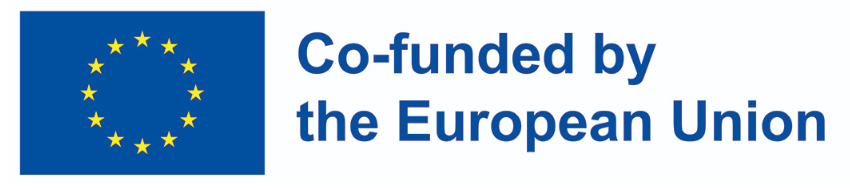 Funded by the European Union. Views and opinions expressed are however those of the author(s) only and do not necessarily reflect those of the European Union or OeAD-GmbH. Neither the European Union nor the granting authority can be held responsible for them.
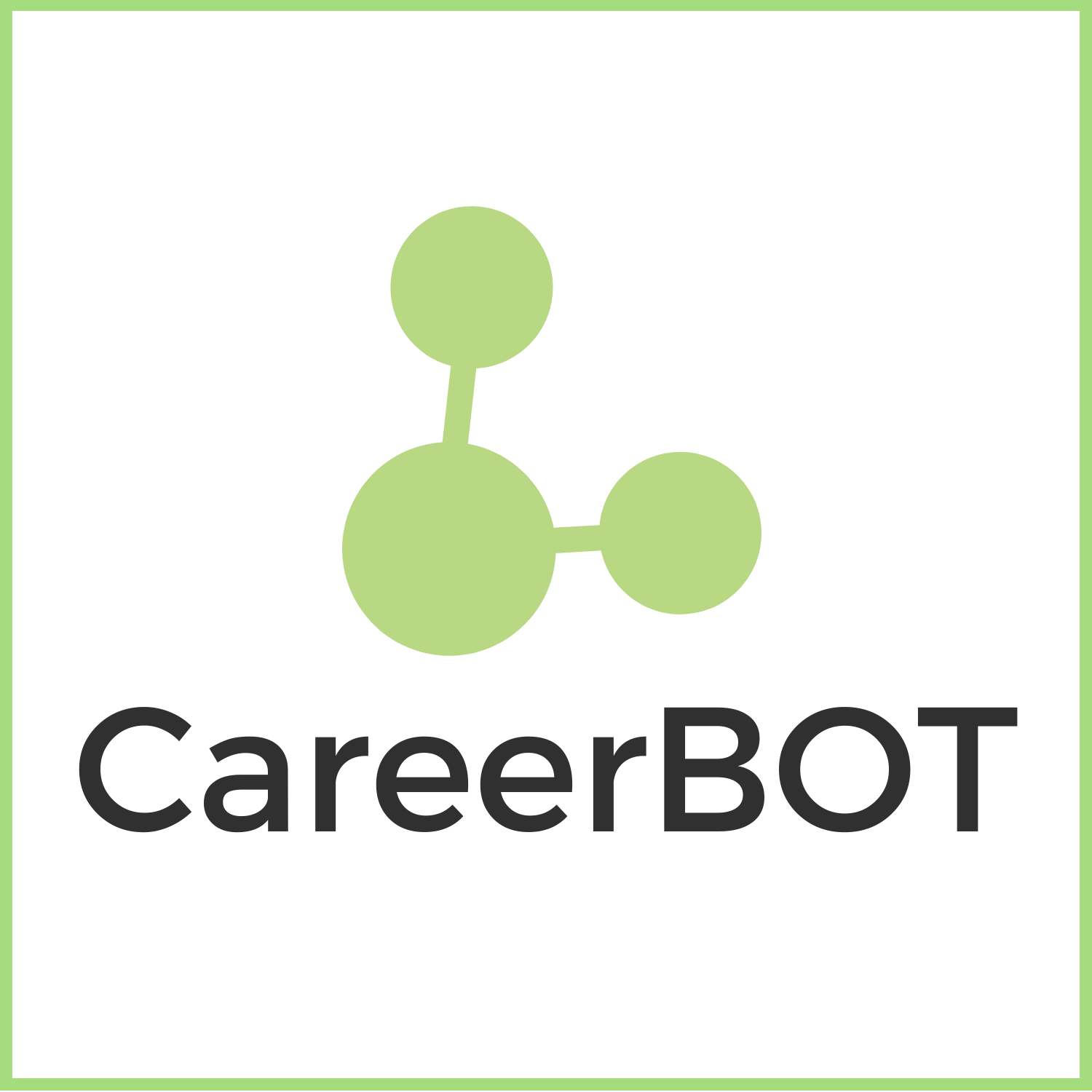 ΑΤΖΕΝΤΑ
Μαθησιακή ενότητα 4: Χρήση της μεθοδολογίας Careerbot κατά την διάρκεια και μετά από μια συνεδρία συμβουλευτικής σταδιοδρομίας. 
Λαμβάνοντας υπόψη τη χρήση του Bot από τους πελάτες τους κατά τη διάρκεια συμβουλευτικής καθοδήγησης και εξοικείωσης με τη «Ζήτηση για θέσεις εργασίας και δεξιότητες», «Αίτηση και βιογραφικό σημείωμα»
Εξοικείωση με τις λειτουργίες «Συνέντευξης» του Careerbot και τρόπους χρήσης του Bot μετά από συμβουλευτική συνεδρία επαγγελματικού προσανατολισμού.
Μαθησιακή Ενότητα 5: Ασκήσεις παιχνιδιού ρόλων ως μαθησιακά εργαλεία στην μεθοδολογία CareerBot 
Γιατί να χρησιμοποιήσετε ασκήσεις «ρόλων» ως εργαλεία εκμάθησης σε μια μεθοδολογία CareerBot.
Πώς οι ασκήσεις παιχνιδιού ρόλων μπορεί να είναι ευεργετικές τόσο σε περιβάλλοντα επαγγελματικού προσανατολισμού όσο και στην εκπαίδευση επαγγελματικού προσανατολισμού.
Funded by the European Union. Views and opinions expressed are however those of the author(s) only and do not necessarily reflect those of the European Union or OeAD-GmbH. Neither the European Union nor the granting authority can be held responsible for them.
.
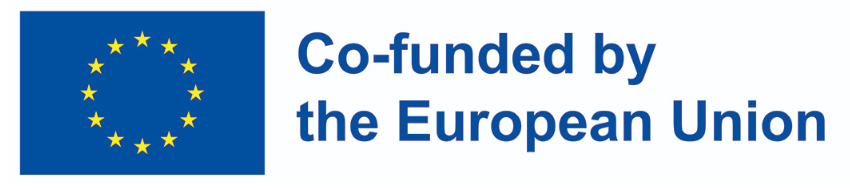 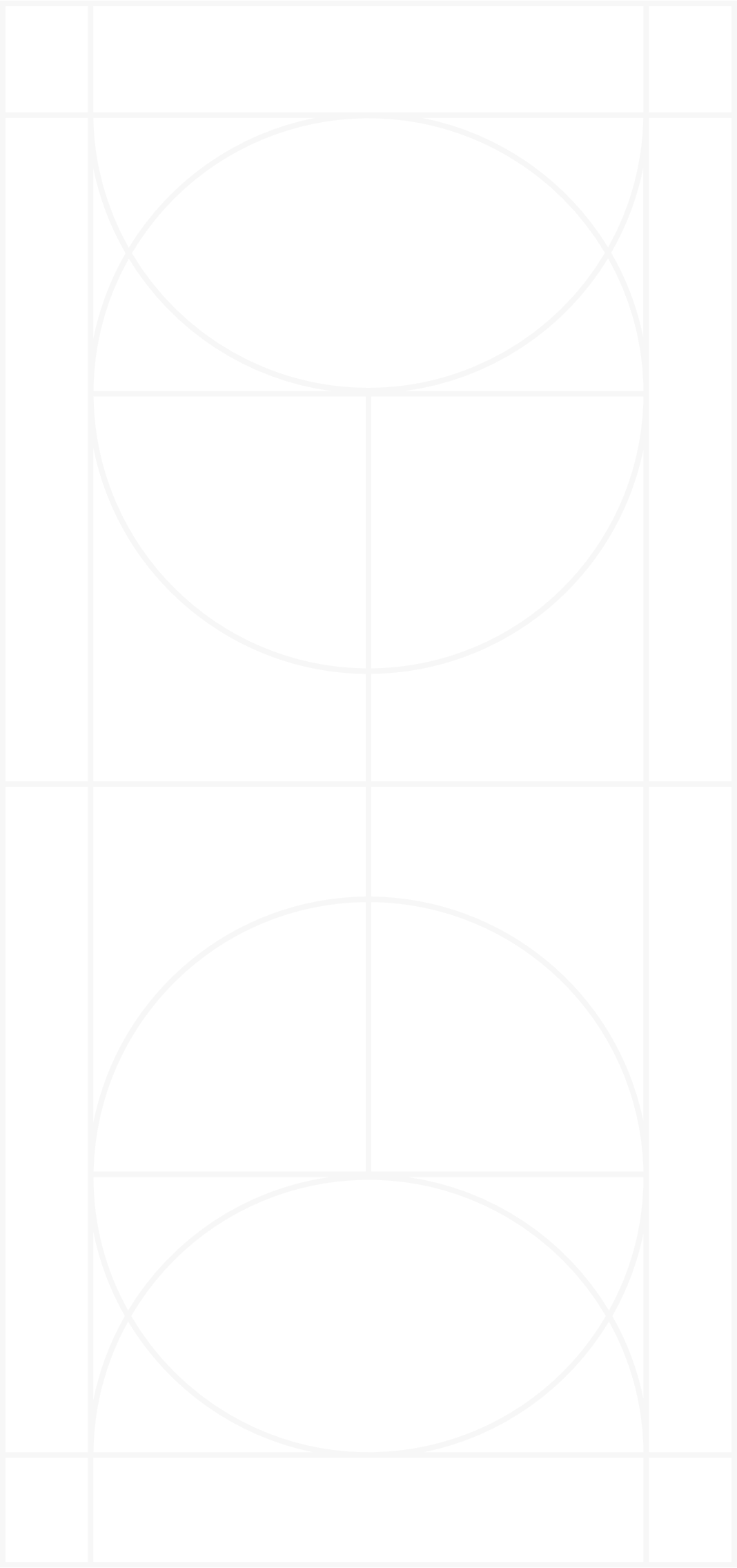 Μαθησιακή Ενότητα 1
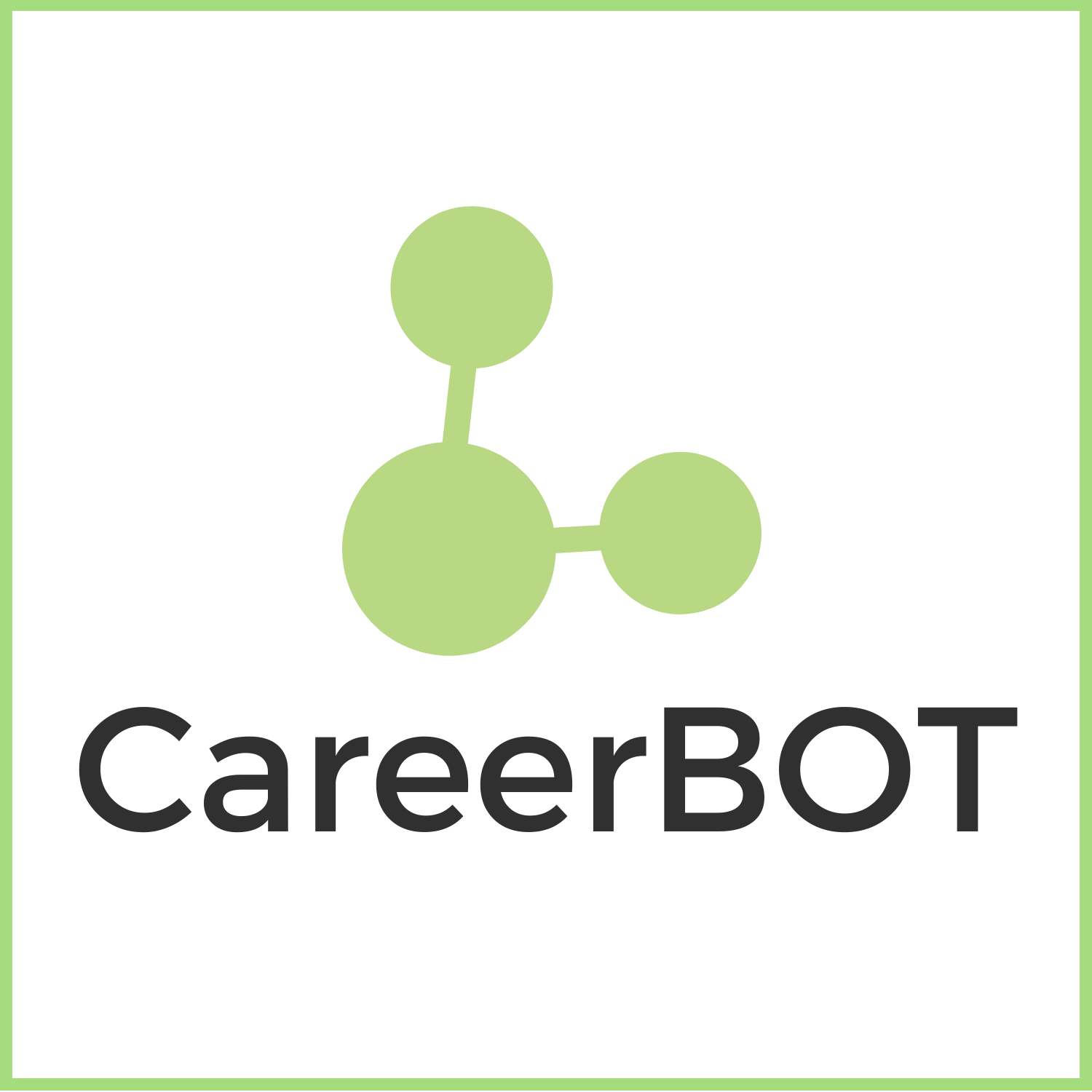 Ας εξερευνήσουμε την ΜΕ 1:
Η πρακτική εφαρμογή των Περσόνων Χρηστών ως εκπαιδευτικό εργαλείο σε μια CareerBot Μεθοδολογία
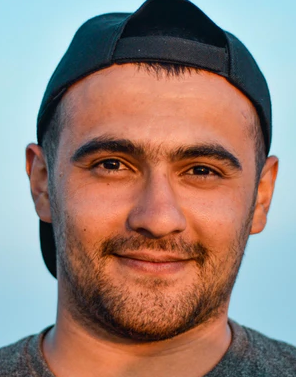 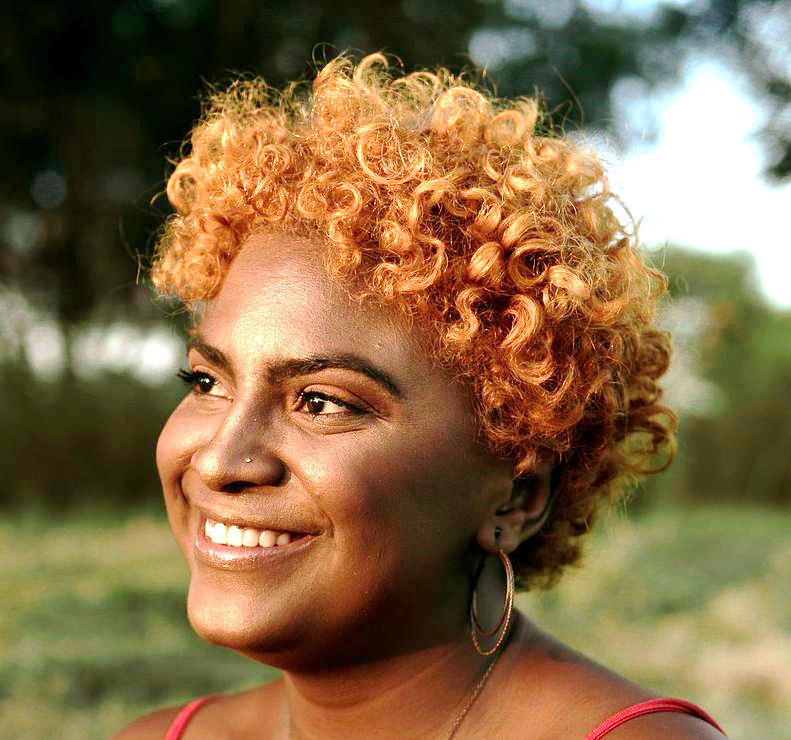 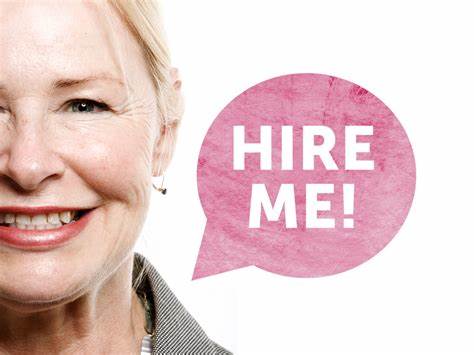 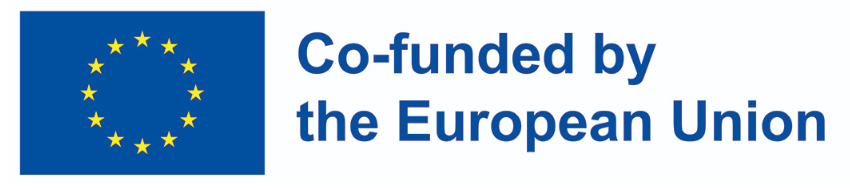 Funded by the European Union. Views and opinions expressed are however those of the author(s) only and do not necessarily reflect those of the European Union or OeAD-GmbH. Neither the European Union nor the granting authority can be held responsible for them.
ΜΕ1: Μαθησιακά αποτελέσματα
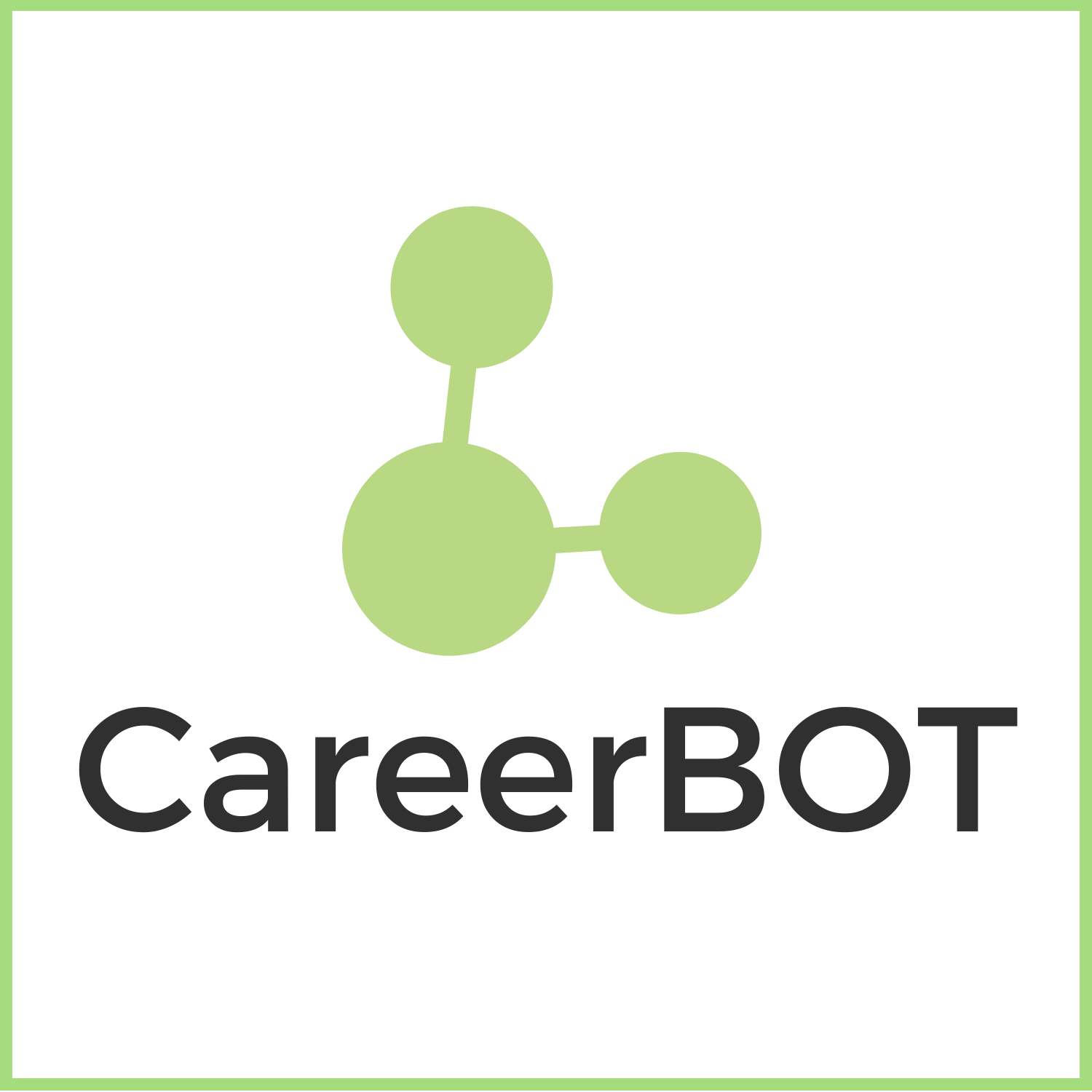 Τρία παραδείγματα περσόναs (Σαμίρα, Φρέντα, Πέδρο) αποτελούν τη βάση αυτής της Εκπαιδευτικής Ενότητας.  Αναλογιστείτε διάφορες πτυχές του προφίλ του επωφελούμενου, συμπεριλαμβανομένων των στόχων των επωφελούμενων, των εναυσμάτων, των πραγμάτων για τα οποία θέλουν να μάθουν περισσότερα και γιατί έχουν κίνητρο να αναζητήσουν εργασία.
Συμπληρώνοντας αυτή την ΜΕ θα μάθετε:
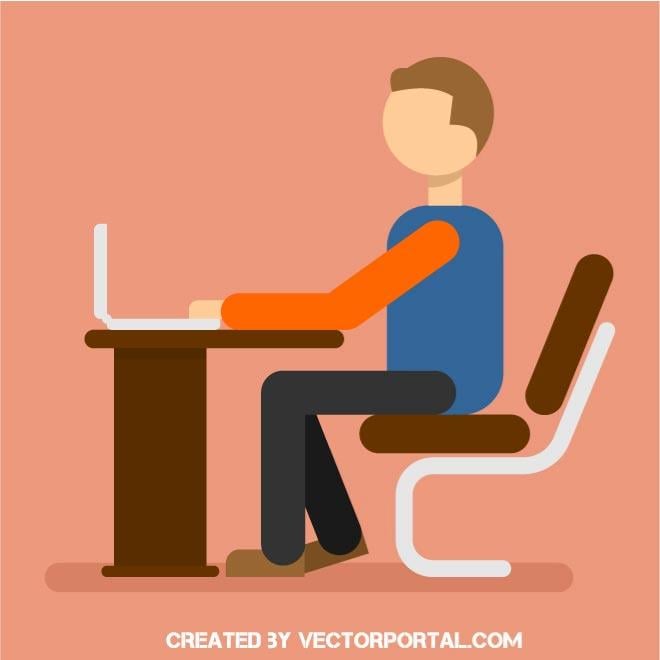 Πώς να ορίσετε τι είναι μια περσόνα χρήστης, πώς εμπλουτίζουν την ανάπτυξη της τεχνολογίας / υπηρεσιών και τις βασικές πληροφορίες που χρειάζεστε για να αντικατοπτρίσετε ένα τυπικό πρόσωπο χρήστη των χρηστών της υπηρεσίας σας.
Πώς οι Περσόνες Χρηστών μπορούν να εφαρμοστούν πρακτικά ως εργαλεία μάθησης για να βοηθήσουν στην κατάρτιση και τις μαθησιακές εμπειρίες για τους σύμβουλους επαγγελματικού προσανατολισμού.
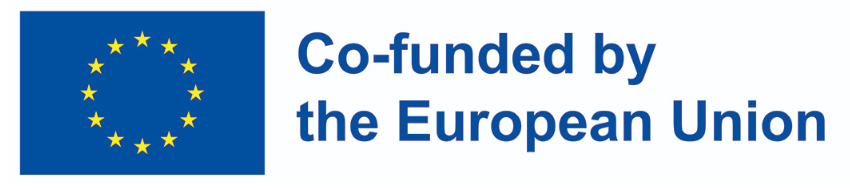 Funded by the European Union. Views and opinions expressed are however those of the author(s) only and do not necessarily reflect those of the European Union or OeAD-GmbH. Neither the European Union nor the granting authority can be held responsible for them.
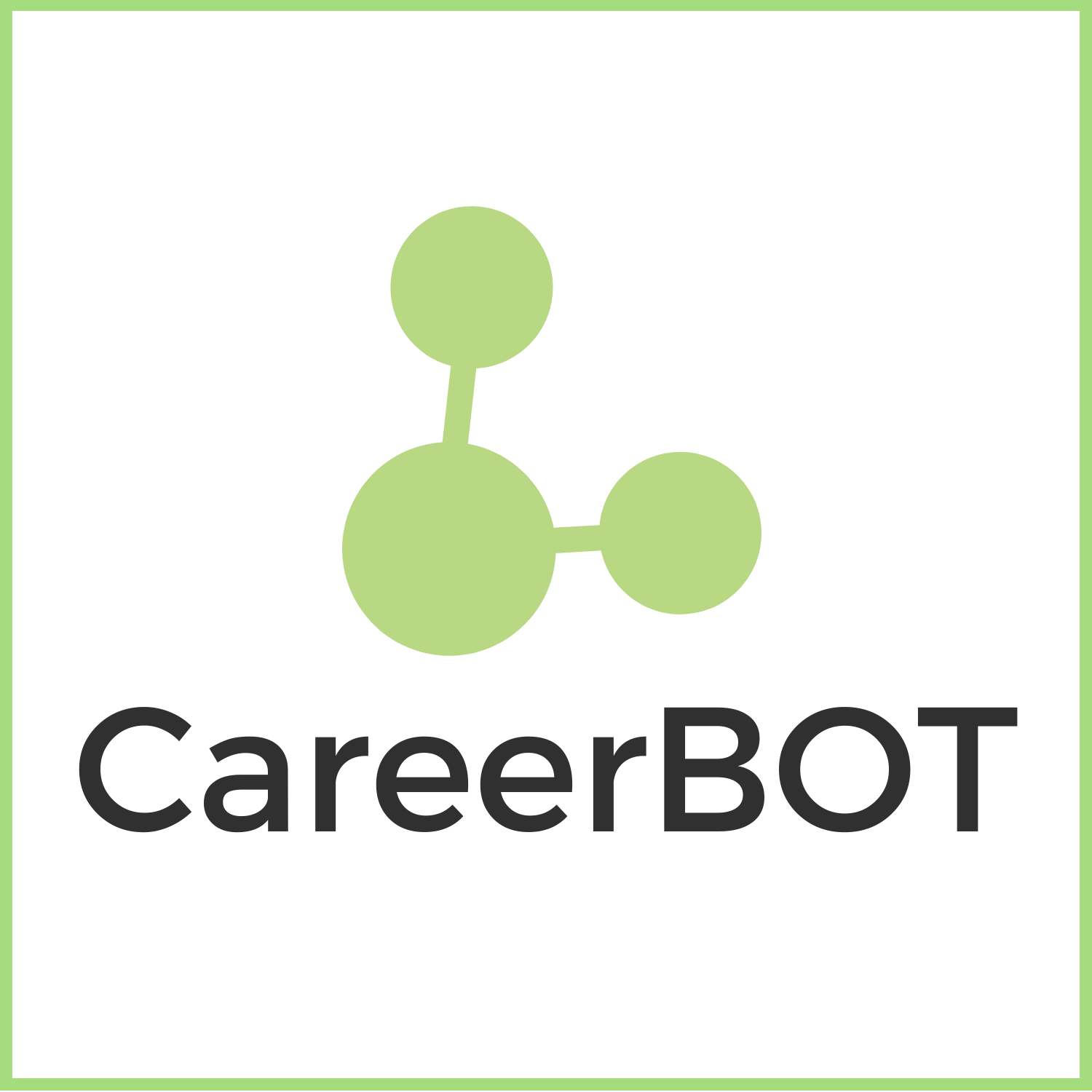 ΜE1 – Η πρακτική εφαρμογή των Περσόνων Χρηστών ως εκπαιδευτικό εργαλείο σε μια CareerBot Μεθοδολογία
Περσόνα 1: ‘Η Σαμίρα, θέλει να δουλέψει και να βοηθήσει την οικογένεια της’, Η Σαμίρα επιλέχθηκε ως ένα παράδειγμα περσόνας, καθώς αντιπροσωπεύει μια ωφελούμενη με μεταναστευτικό υπόβαθρο, η οποία είναι νέα στην Αυστρία και θέλει να βρει μια θέση ως κομμώτρια σε μια νέα χώρα.

Περσόνα 2: ‘Αφιερωμένη στην καριέρα της αλλά με αίσθηση γήρατος, Φρέντα’, Η Φρέντα επιλέχθηκε ως παράδειγμα περσόνας, καθώς αντιπροσωπεύει μια ωφελούμενη που χρειάζεται περισσότερες πληροφορίες σχετικά με τις τρέχουσες θέσεις εργασίας και τις δεξιότητες που ζητούνται στην τρέχουσα αγορά εργασίας. Χρειάζεται υποστήριξη για να προετοιμαστεί για να υποβάλει αίτηση για εργασία. Η Φρέντα επιστρέφει στο εργατικό δυναμικό της Ιρλανδίας μετά από ένα διάλειμμα στην απασχόληση. 

Περσόνα 3: ‘Πέδρο, σταθερή αυτοεκτίμηση’, ο Πέδρο επιλέχθηκε ως παράδειγμα, καθώς αντιπροσωπεύει έναν νεαρό αναζητούντα εργασία στην Ισπανία, ο οποίος δεν βρίσκεται σε απασχόληση, εκπαίδευση ή κατάρτιση, και θέλει να βελτιώσει τις δεξιότητες του στις συνεντεύξεις για να επιτύχει τον στόχο του να εισέλθει στην απασχόληση και να μετακομίσει από το σπίτι της οικογένειας του.
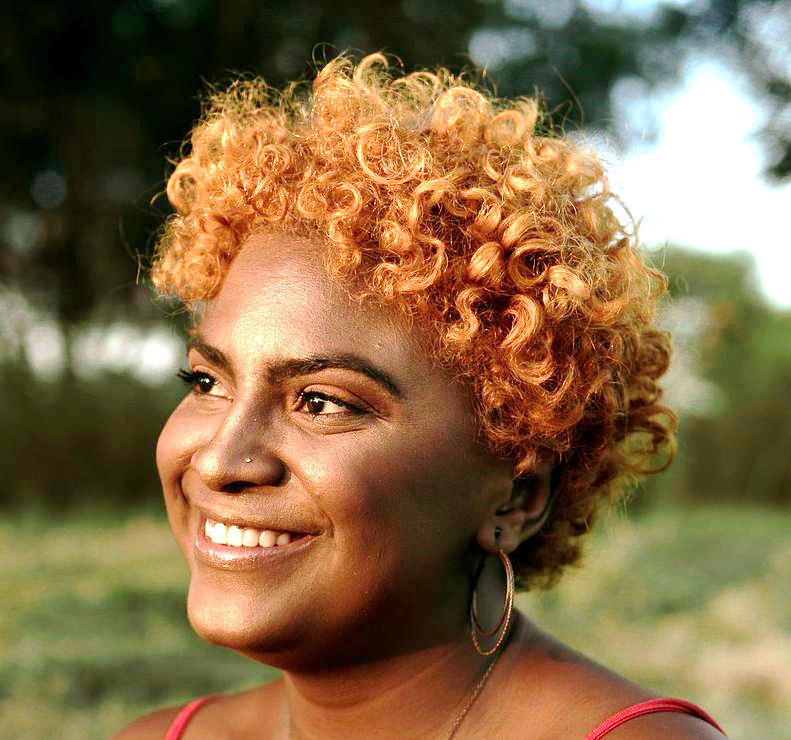 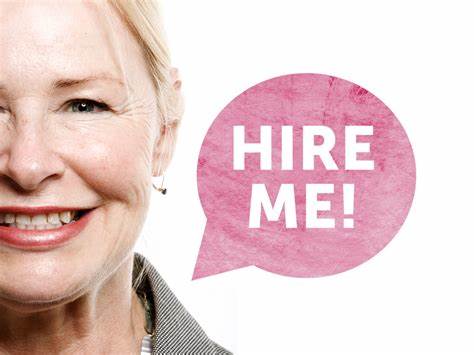 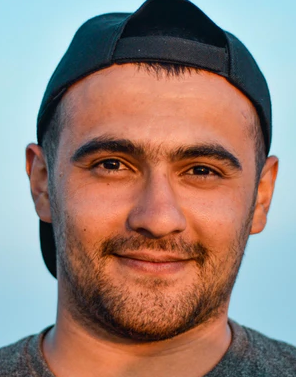 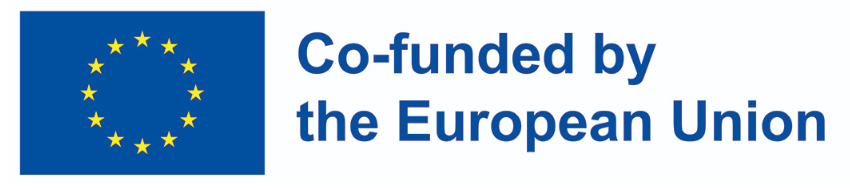 Funded by the European Union. Views and opinions expressed are however those of the author(s) only and do not necessarily reflect those of the European Union or OeAD-GmbH. Neither the European Union nor the granting authority can be held responsible for them.
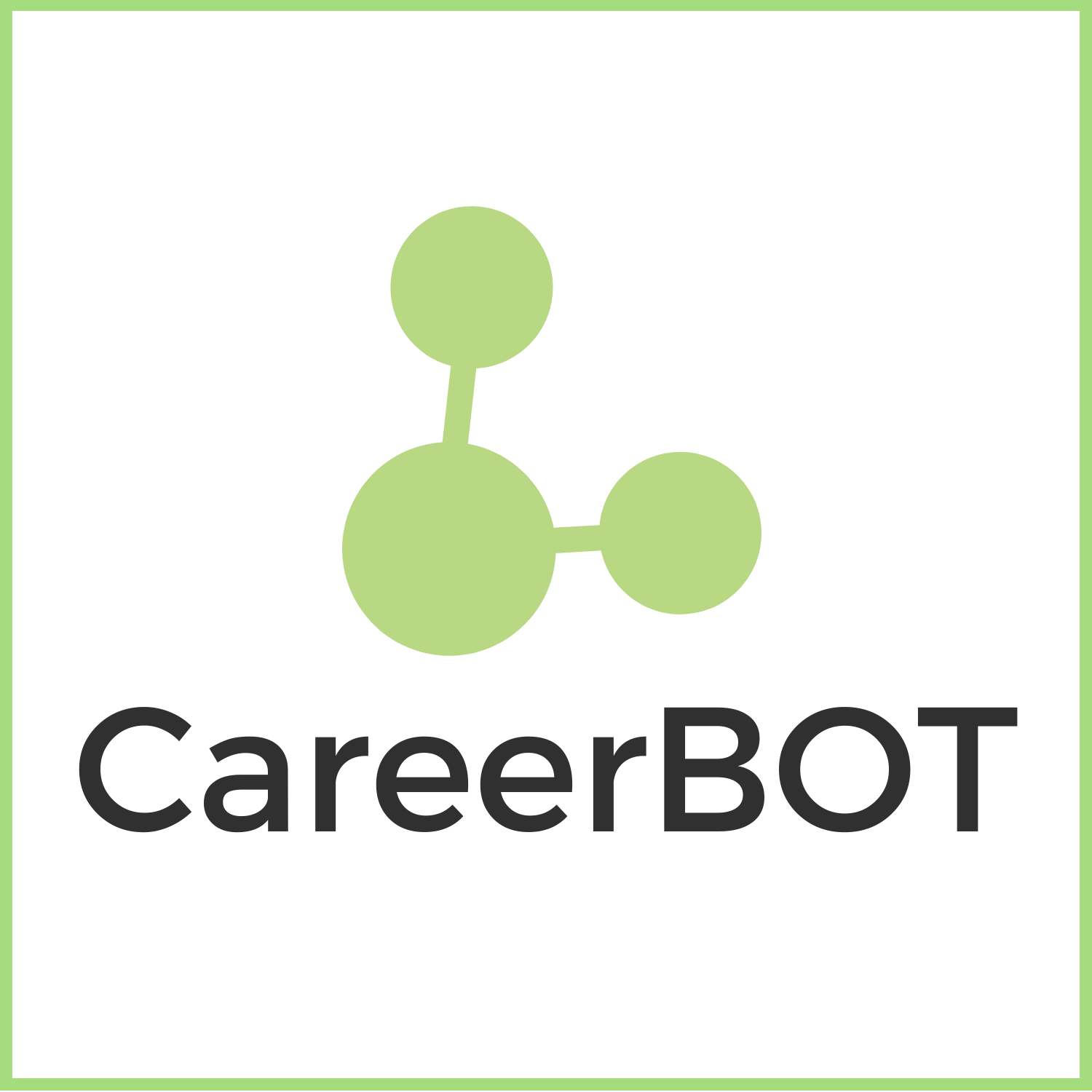 ΜΕ 1 – Η πρακτική εφαρμογή των Περσόνες Χρηστών ως εκπαιδευτικό εργαλείο σε μια CareerBot Μεθοδολογία
Τι είναι οι περσόνες χρηστών;
Οι Περσόνες χρηστών είναι φανταστικοί χαρακτήρες που δημιουργούνται για να αντιπροσωπεύουν τους διαφορετικούς τύπους χρηστών ενός στοχευμένου δημογραφικού, συμπεριφορικού ή/και συμπεριφορικού συνόλου που μπορεί να χρησιμοποιούν έναν ιστότοπο, μια μάρκα ή ένα προϊόν με παρόμοιο τρόπο.
Οι περσόνες χρηστών επινοήθηκαν τη δεκαετία του 1980 από έναν σχεδιαστή λογισμικού, τον Alan Cooper. Αρχικά σχεδιάστηκαν για να μοιάζουν με τον αναμενόμενο μέσο χρήστη μιας συγκεκριμένης τεχνολογίας.
Οι περσόνες μπορούν να χρησιμοποιηθούν ως εργαλείο ή μέθοδος σχεδιασμού με βάση την αφήγηση ιστοριών.
Ο σκοπός της "περσόνας χρήστη" είναι να εμπλέξει τους χρήστες στη διαδικασία σχεδιασμού των τεχνολογιών, να δημιουργήσει ένα ψηφιακό περιβάλλον που να είναι τόσο φιλόξενο όσο και ελκυστικό για το δημογραφικό κοινό στο οποίο απευθύνεται και χρησιμοποιείται συνήθως στο μάρκετινγκ.
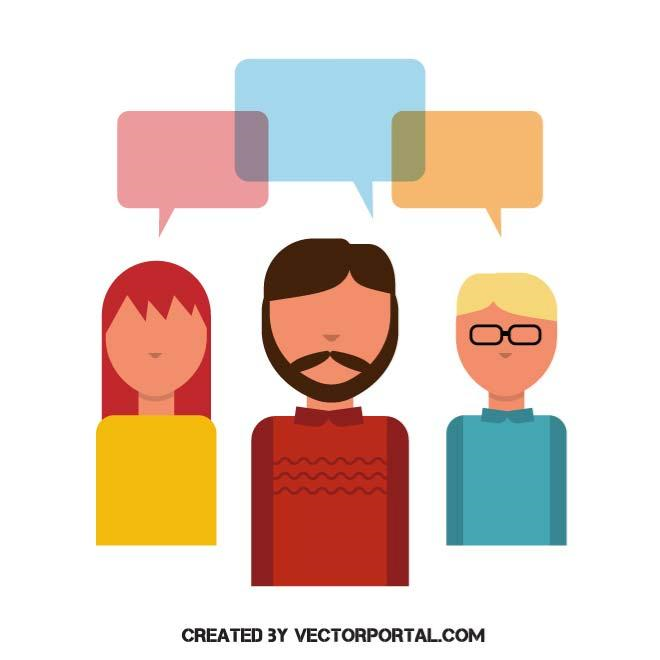 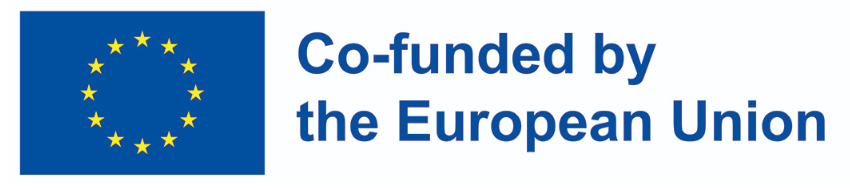 Funded by the European Union. Views and opinions expressed are however those of the author(s) only and do not necessarily reflect those of the European Union or OeAD-GmbH. Neither the European Union nor the granting authority can be held responsible for them.
ΜΕ 1 – Η πρακτική εφαρμογή των Περσόνων Χρηστών ως εκπαιδευτικό εργαλείο σε μια CareerBot Μεθοδολογία
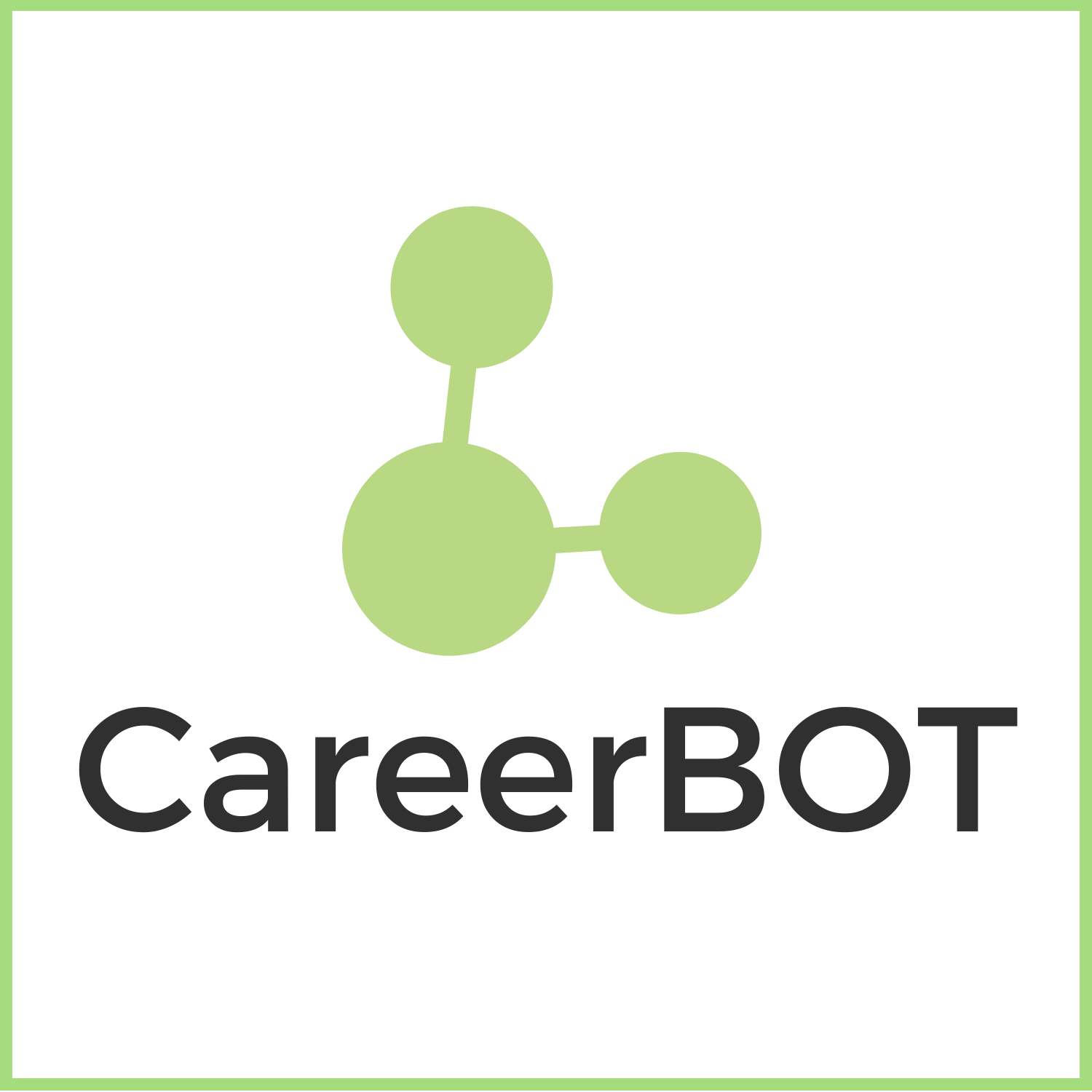 Πώς μπορούν οι Περσόνες Χρηστών να λειτουργήσουν ως εργαλεία εκμάθησης;
Οι Περσόνες Χρηστών μπορούν να χρησιμοποιηθούν ως εργαλεία μάθησης και κατάρτισης για την αναπαράσταση τυπικών χρηστών υπηρεσιών σε ένα πλαίσιο καθοδήγησης.
Με την εκπροσώπηση των αναμενόμενων Χρηστών Υπηρεσιών και τις αφηγήσεις που μιμούνται τις ιστορίες των ατόμων αυτών, οι επαγγελματίες μπορούν να αναπτύξουν περαιτέρω τις δεξιότητές τους, συσχετίζοντας τα παραδείγματα που δίνονται με την καθημερινή τους εργασιακή ζωή.
Η παραστατική αφήγηση μπορεί να είναι ένα ισχυρό εργαλείο, καθώς συνδέει τους ανθρώπους με τις ιστορίες των άλλων, σε αντίθεση με τις εμπειρίες του εαυτού τους - εδώ, οι περσόνες μπορούν να χρησιμοποιηθούν ως μέσο για να μεταδώσουν μια αφήγηση σε έναν μαθητή.
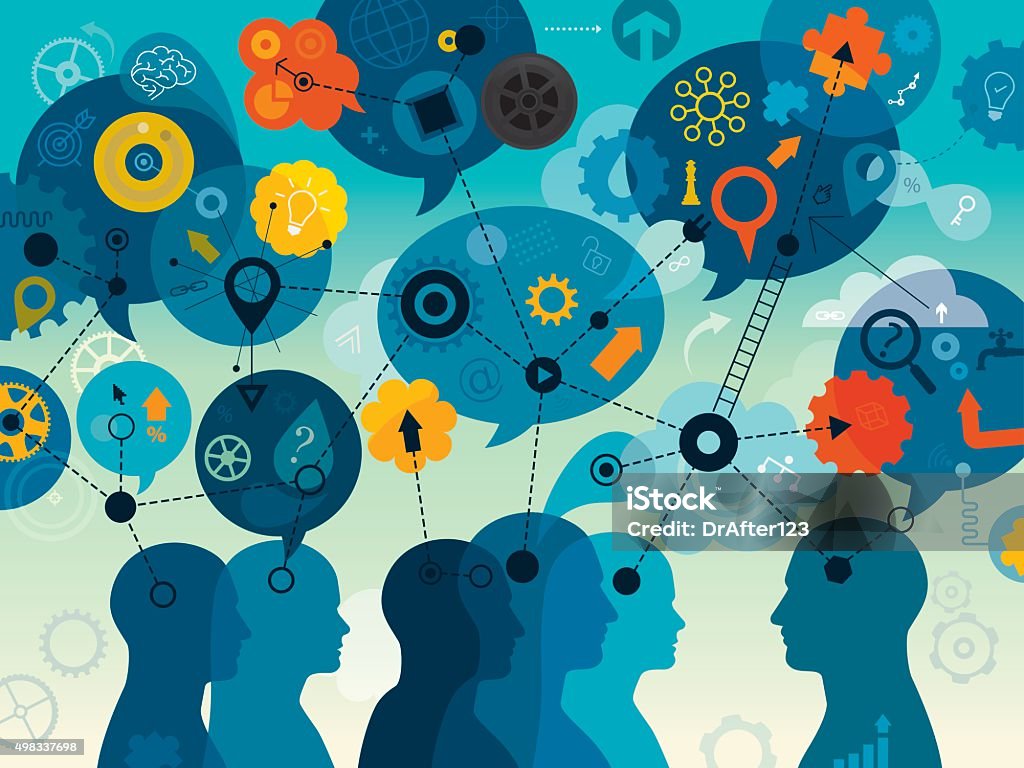 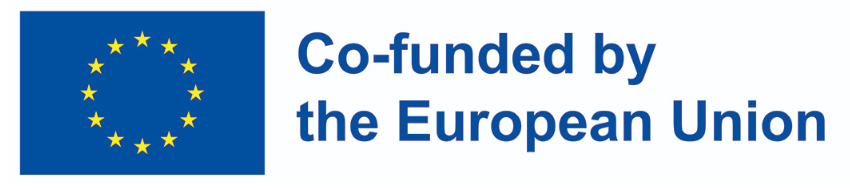 Funded by the European Union. Views and opinions expressed are however those of the author(s) only and do not necessarily reflect those of the European Union or OeAD-GmbH. Neither the European Union nor the granting authority can be held responsible for them.
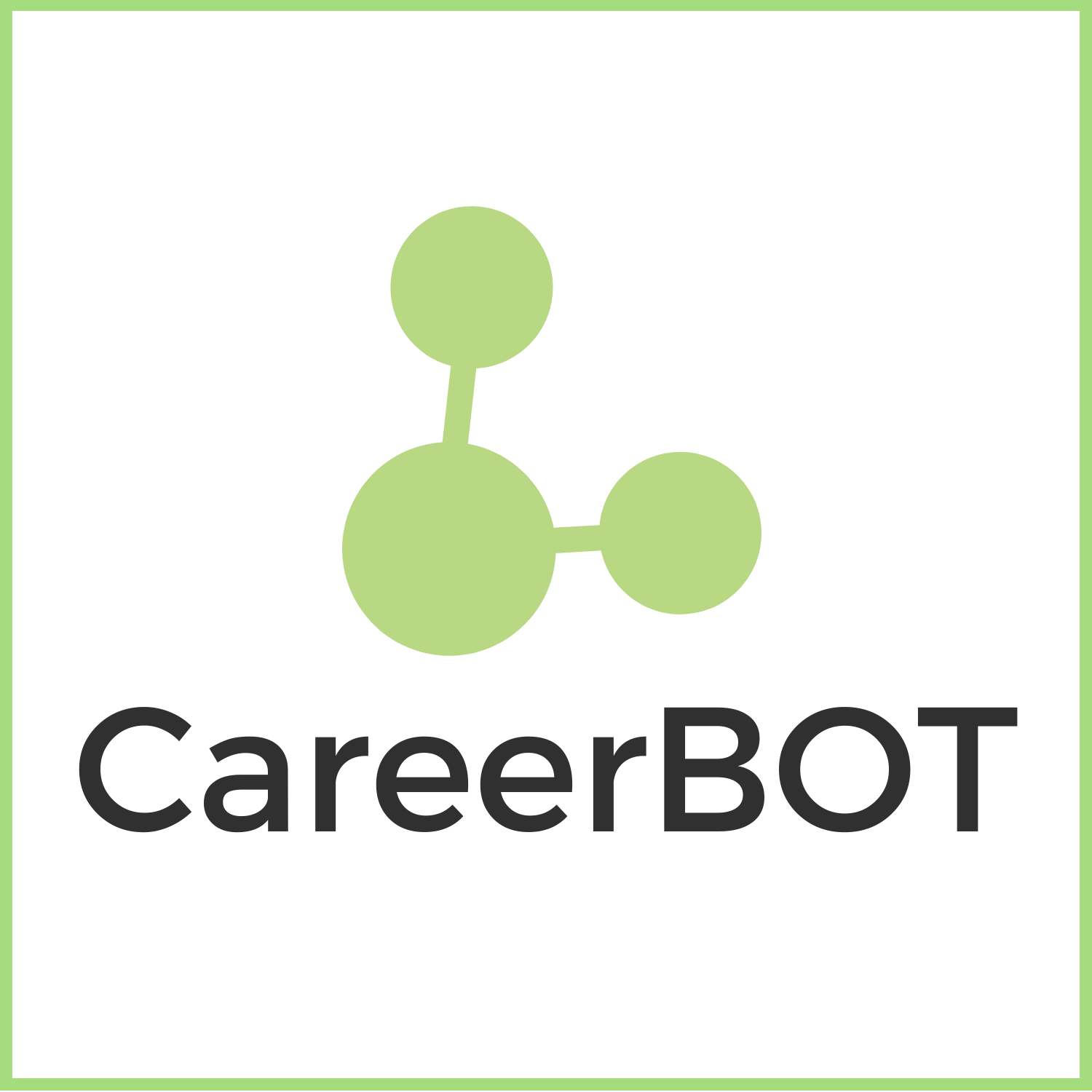 ΜΕ 1 – Η πρακτική εφαρμογή των Περσόνες Χρηστών ως εκπαιδευτικό εργαλείο σε μια CareerBot Μεθοδολογία
Άσκηση δράσης: Περσόνες χρηστών στην πράξη
Βήμα 1: Χωριστείτε σε μικρές ομάδες και επιλέξτε μια κάρτα περσόνας ( Σαμίρα, Φρίντα, Πέδρο).  Επανεξετάστε την κάρτα περσόνας και εξοικειωθείτε με τη διάταξη και τον σκοπό της κάρτας περσόνας.
Αφού εξοικειωθείτε, σημειώστε τις βασικές πληροφορίες της κάρτας:

Ποιες πληροφορίες είναι πιο σημαντικές κατά την παροχή επαγγελματικού προσανατολισμού;
Πώς θα συμβουλεύατε αυτό το άτομο ως σύμβουλος επαγγελματικού προσανατολισμού;
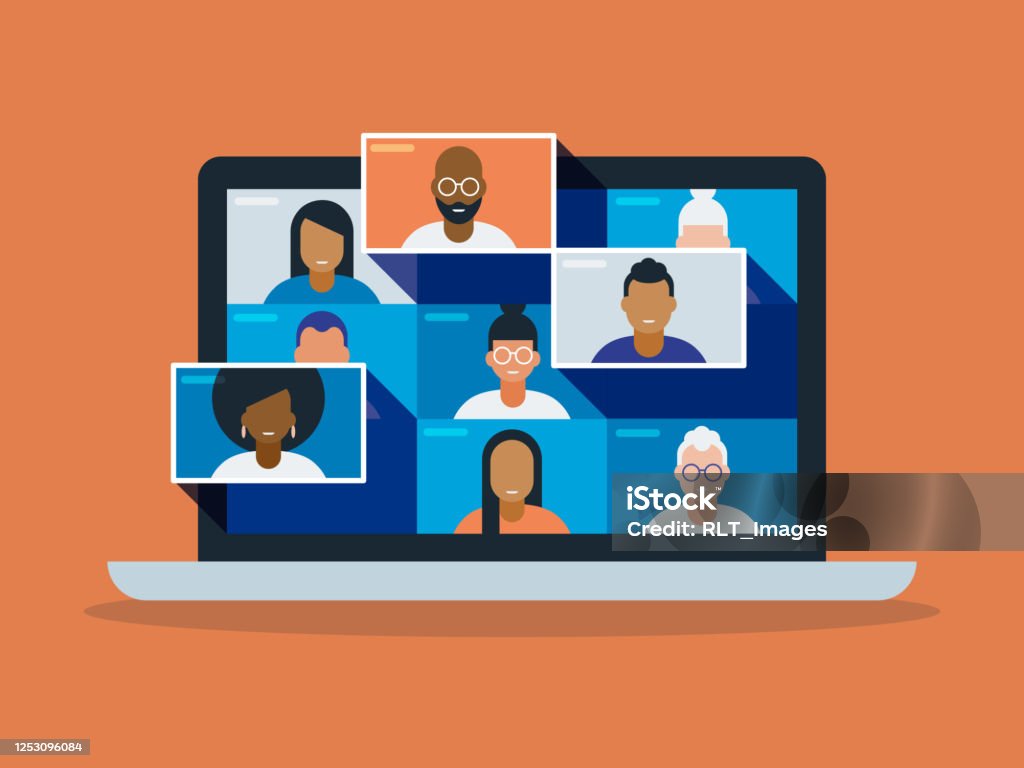 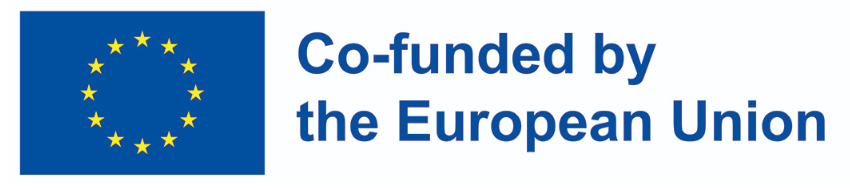 Funded by the European Union. Views and opinions expressed are however those of the author(s) only and do not necessarily reflect those of the European Union or OeAD-GmbH. Neither the European Union nor the granting authority can be held responsible for them.
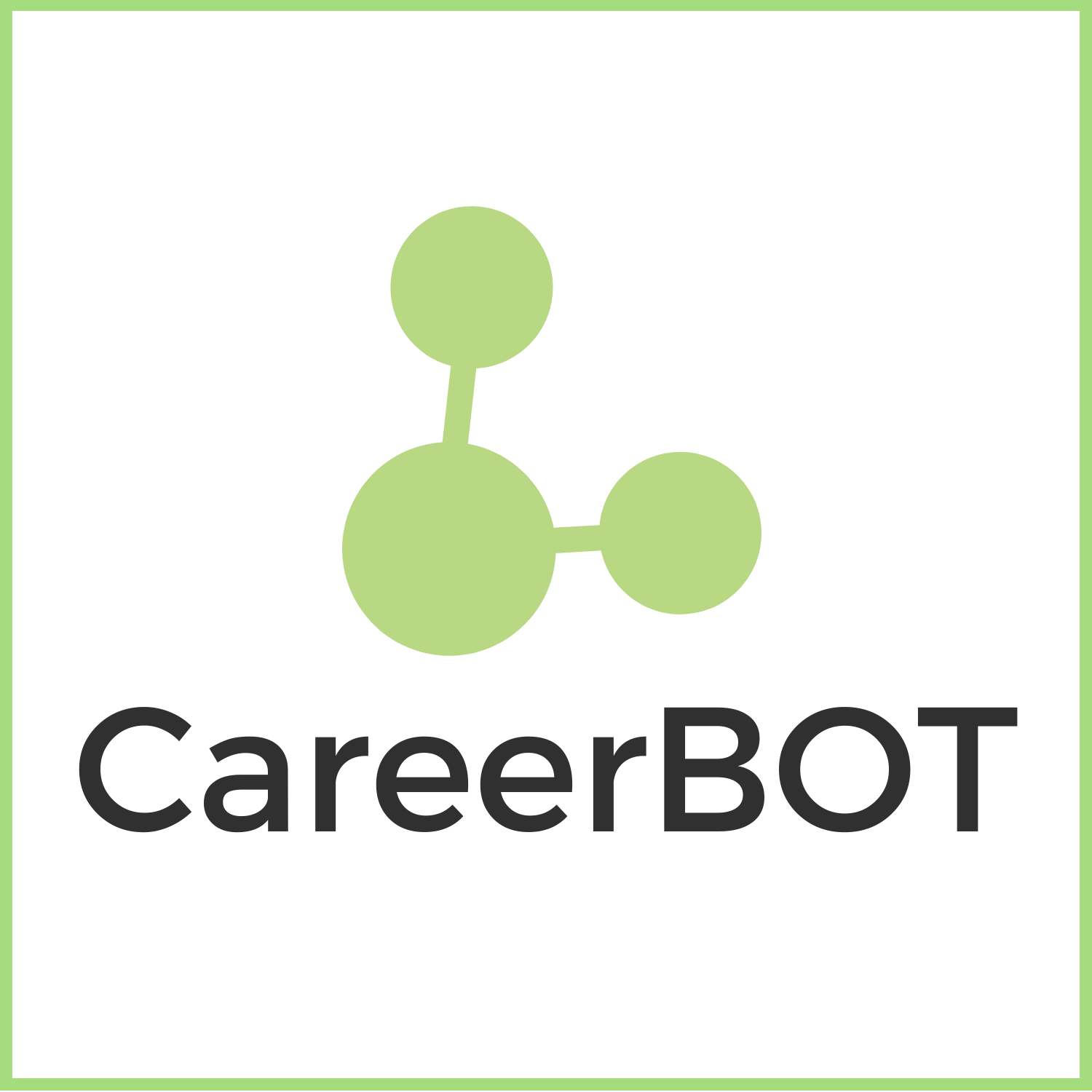 ΜΕ 1 – Η πρακτική εφαρμογή των Περσόνες Χρηστών ως εκπαιδευτικό εργαλείο σε μια CareerBot Μεθοδολογία
Άσκηση δράσης: Περσόνες χρηστών στην πράξη
Βήμα 2: Συζητήστε τις πληροφορίες και τις διαφορετικές προσεγγίσεις εντός της ομάδας σας με βάση τα στοιχεία που σας δόθηκαν.  Εξηγήστε και υποστηρίξτε τις διαφορετικές προσεγγίσεις

Σκεφτείτε:
Εντός της ομάδας σας οι προσεγγίσεις είναι σε μεγάλο βαθμό ίδιες ή υπάρχουν κάποιες διαφορές; 
Οι περσόνες είναι αναπαραστάσεις των επωφελούμενων, ποιος είναι ο τυπικός χρήστης περσόνα στον φορέα σας;
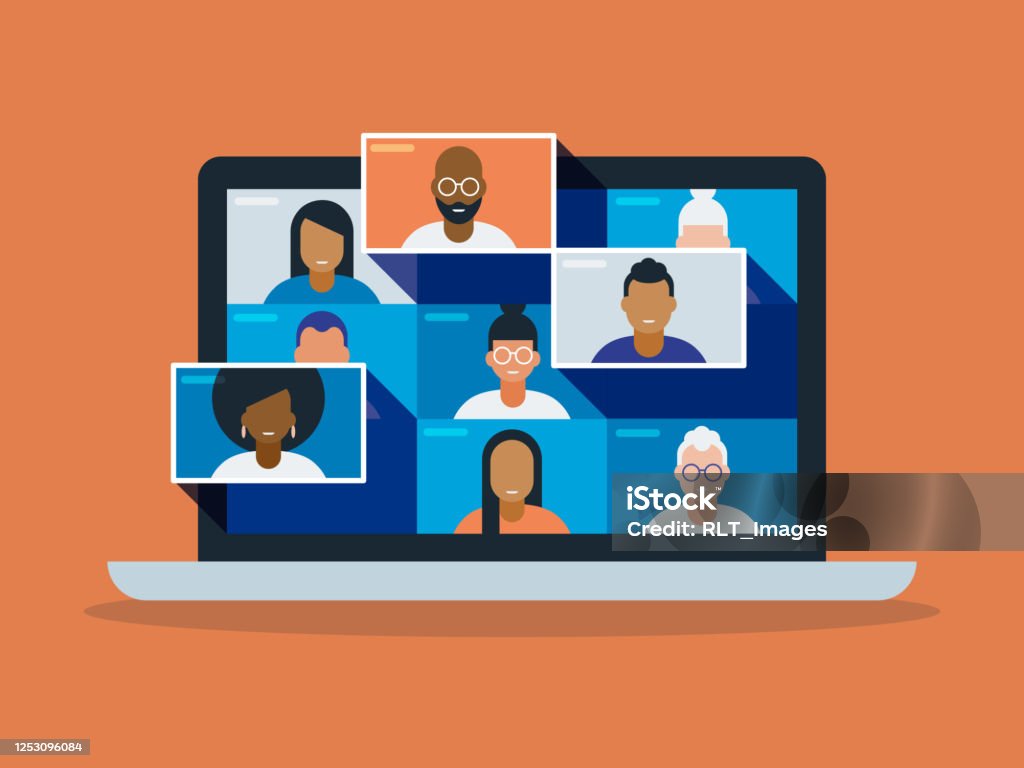 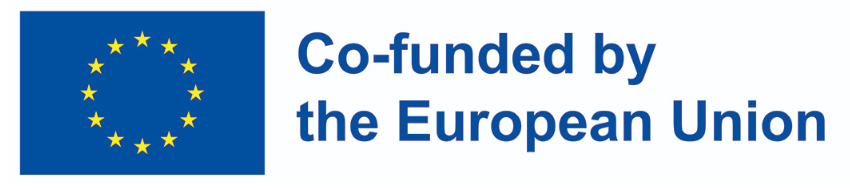 Funded by the European Union. Views and opinions expressed are however those of the author(s) only and do not necessarily reflect those of the European Union or OeAD-GmbH. Neither the European Union nor the granting authority can be held responsible for them.
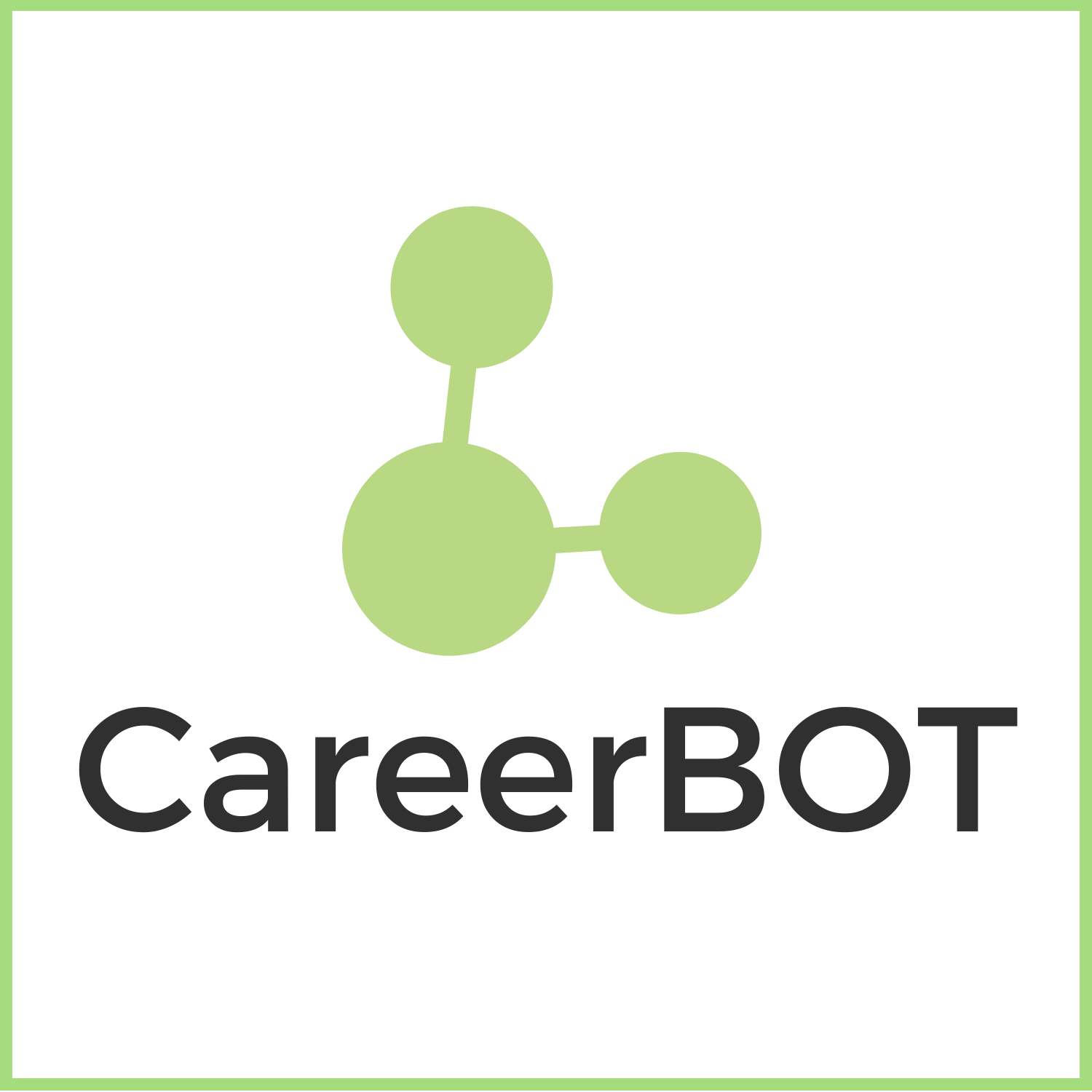 ΜΕ 1 – Η πρακτική εφαρμογή των Περσόνες Χρηστών ως εκπαιδευτικό εργαλείο σε μια CareerBot Μεθοδολογία: Λίστα ελέγχου
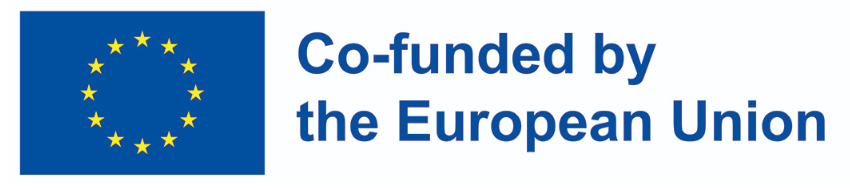 Funded by the European Union. Views and opinions expressed are however those of the author(s) only and do not necessarily reflect those of the European Union or OeAD-GmbH. Neither the European Union nor the granting authority can be held responsible for them.
Πόροι για Ε1-ΜΕ1:
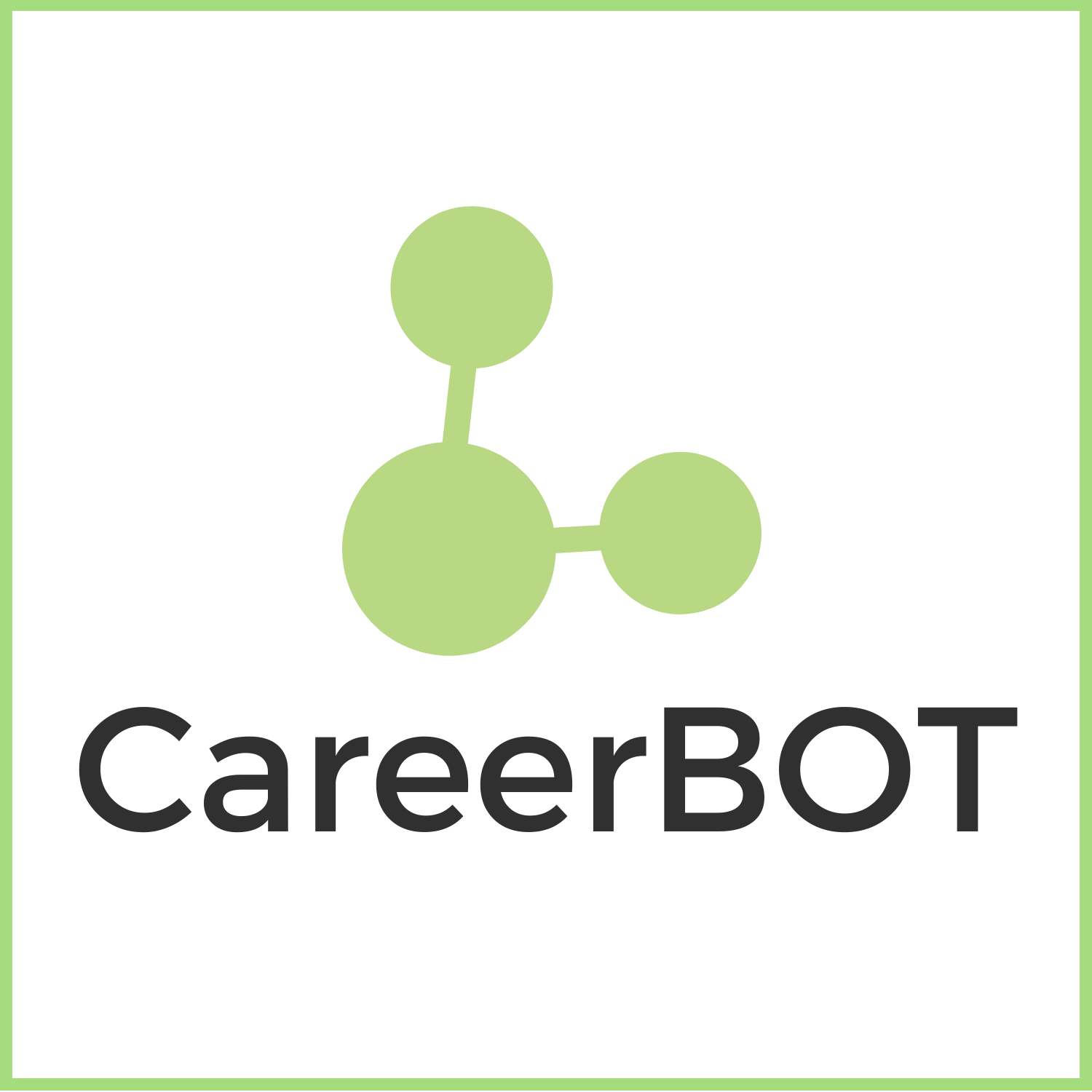 Παρέχεται το ακόλουθο εκπαιδευτικό υλικό:
Ε3 – ΜΕ1 -01 – Παρουσίαση power point  
Ε3 – ΜΕ1 -02 – Κάρτες Περσόνων (Σαμίρα, Φρέντα, Πέδρο)
Ε1-ΜΕ1-03 – Goltz, S. (2014) ‘A Closer Look At Personas: What They Are And How They Work’. Smashing Magazine
Ε1-ΜΕ1-04 – Johansson, M, and Messeter, J. (2005) ‘Presenting the user’. Digital Creativity 16(4) 
Ε1-ΜΕ1-04 – Fulford, R. (1999) The Triumph of Narrative: Storytelling in Mass Culture.
Αφιερώστε επίσης λίγο χρόνο για να συμπληρώσετε τη λίστα ελέγχου σας.
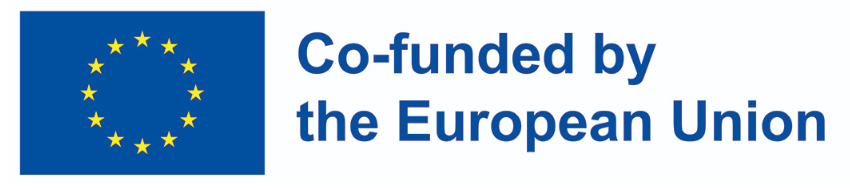 Funded by the European Union. Views and opinions expressed are however those of the author(s) only and do not necessarily reflect those of the European Union or OeAD-GmbH. Neither the European Union nor the granting authority can be held responsible for them.
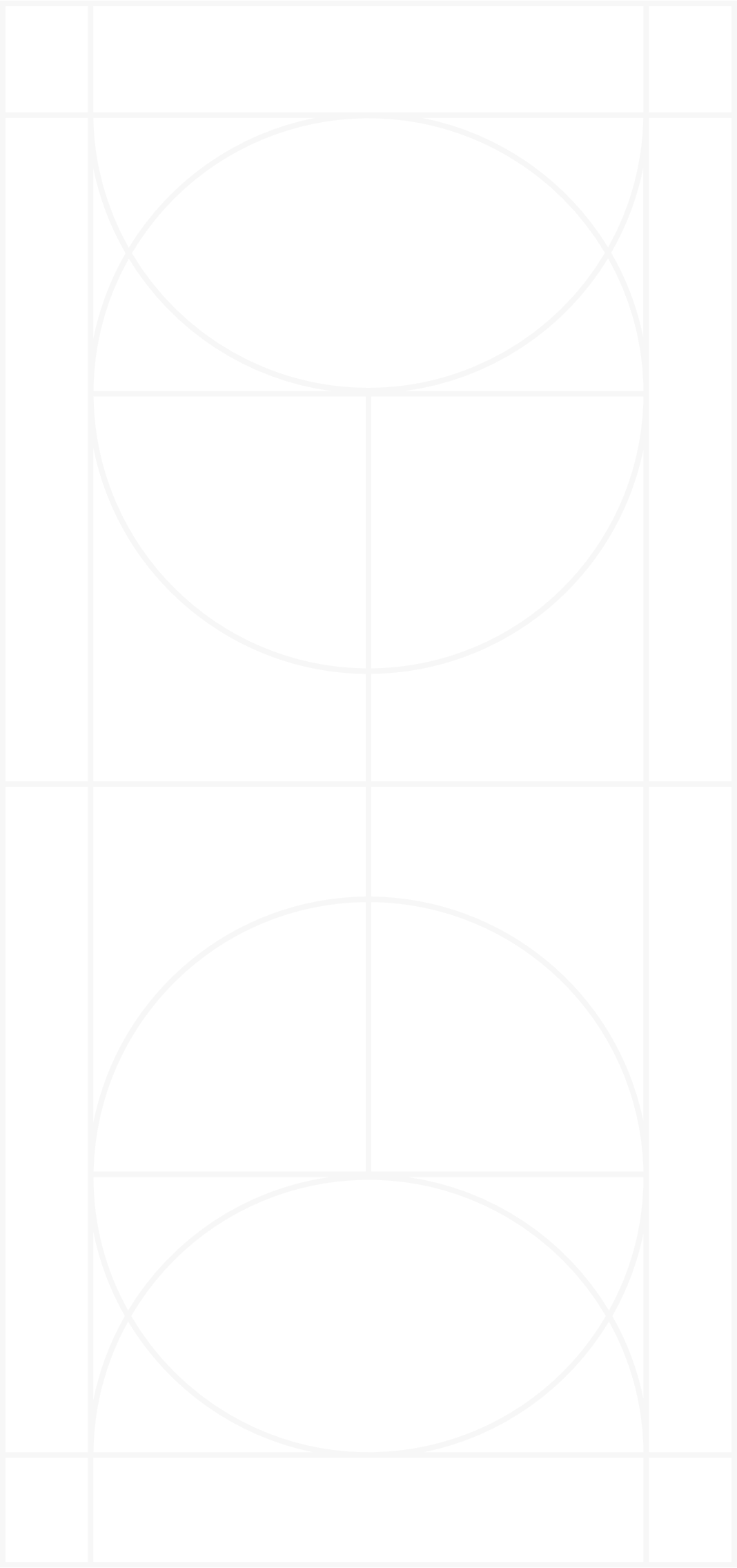 Μαθησιακή ενότητα 2
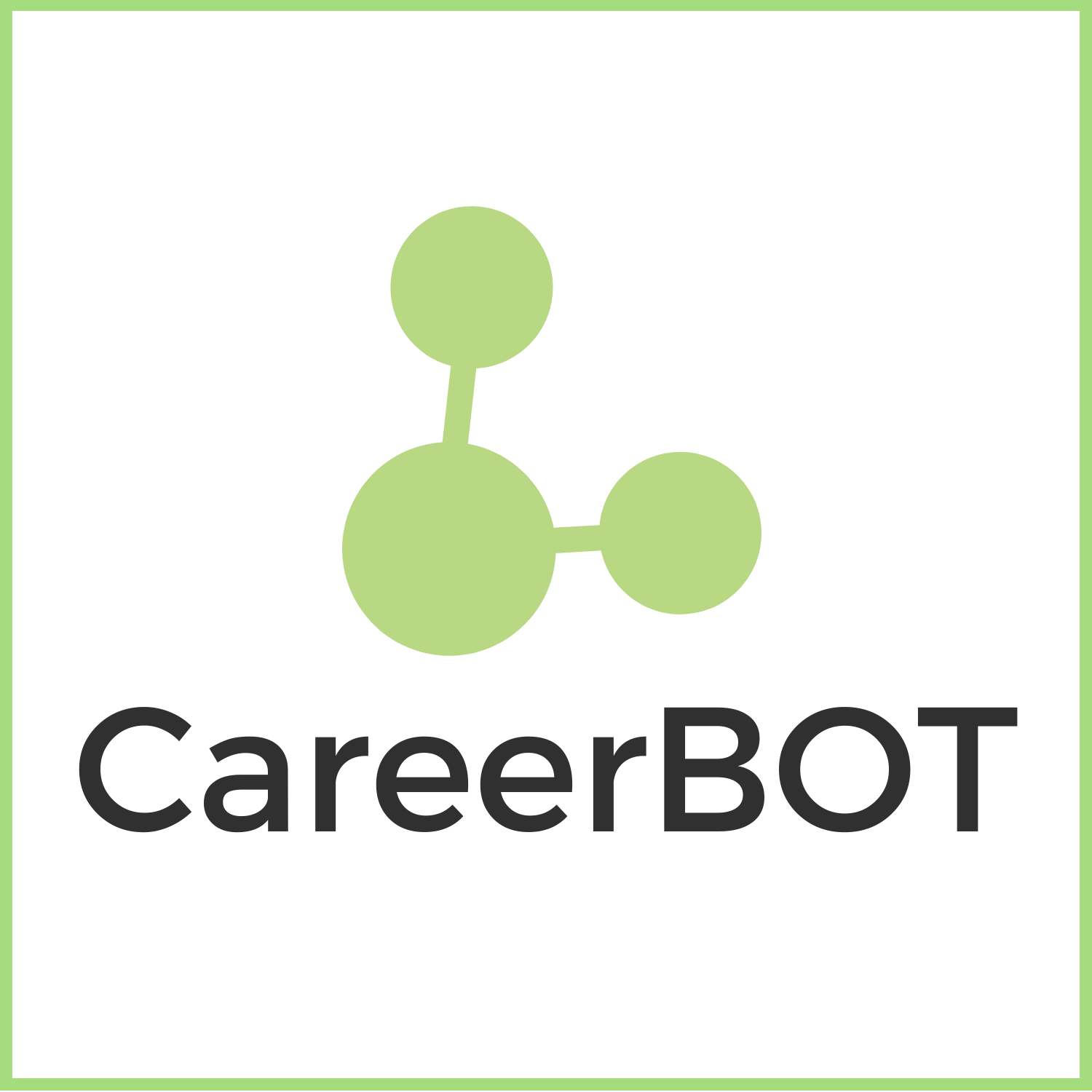 Ας εξερευνήσουμε την ΜΕ2:
Chatbots στον επαγγελματικό προσανατολισμό και εισαγωγή/παρουσίαση του εργαλείου CareerBot
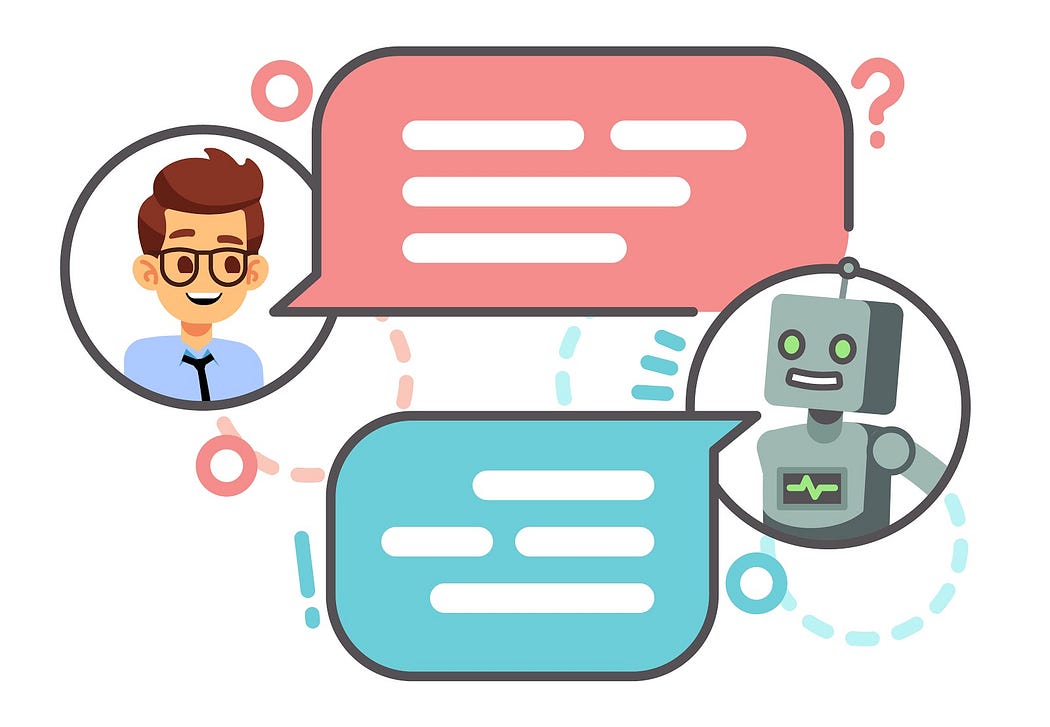 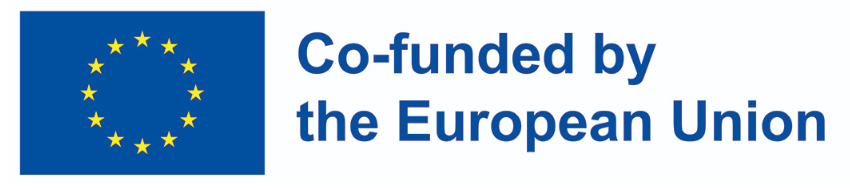 Funded by the European Union. Views and opinions expressed are however those of the author(s) only and do not necessarily reflect those of the European Union or OeAD-GmbH. Neither the European Union nor the granting authority can be held responsible for them.
.
ΜΕ2: Μαθησιακά Αποτελέσματα
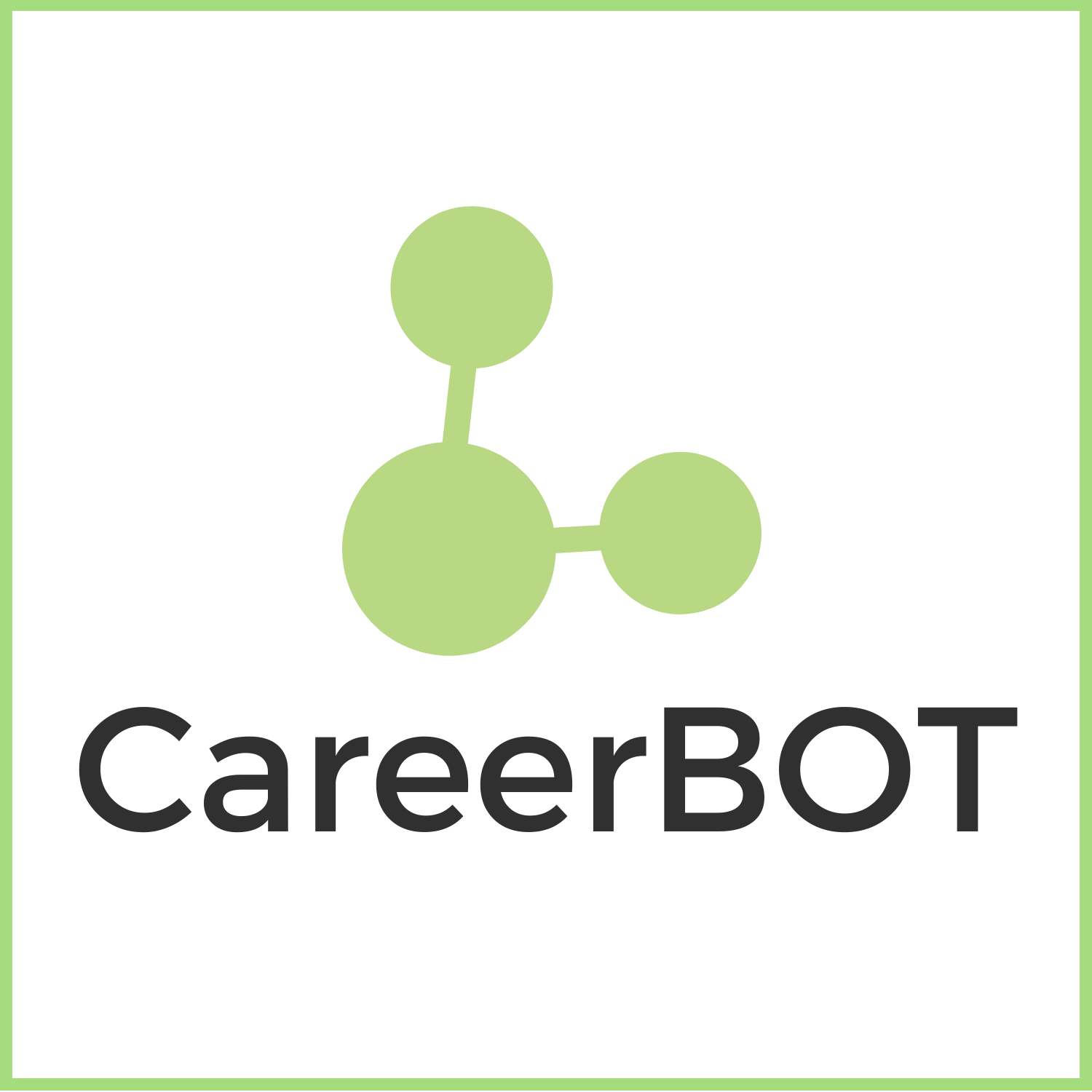 Chatbots στον επαγγελματικό προσανατολισμό και εισαγωγή/παρουσίαση του εργαλείου CareerBot 

Chatbots και αυξανόμενο ενδιαφέρον για τη χρήση τους στον Επαγγελματικό Προσανατολισμό
Κατανοήστε τι είναι ένα Chatbot και γιατί υπάρχει πλέον μεγαλύτερο ενδιαφέρον για τη χρήση τους σε ένα πλαίσιο επαγγελματικού προσανατολισμού.

Εξοικείωση με το εργαλείο CareerBot και εκμάθηση του τρόπου πλοήγησης στα βασικά χαρακτηριστικά του
Εξερευνώντας τα βασικά χαρακτηριστικά σε αυτή τη ΜΕ, θα ξέρετε πώς να χρησιμοποιείτε το εργαλείο και θα καταλάβετε πώς το Bot χρησιμοποιεί ροές σεναρίων που δημιουργούν ζωντανές πληροφορίες για την αγορά εργασίας από διάφορες πηγές.
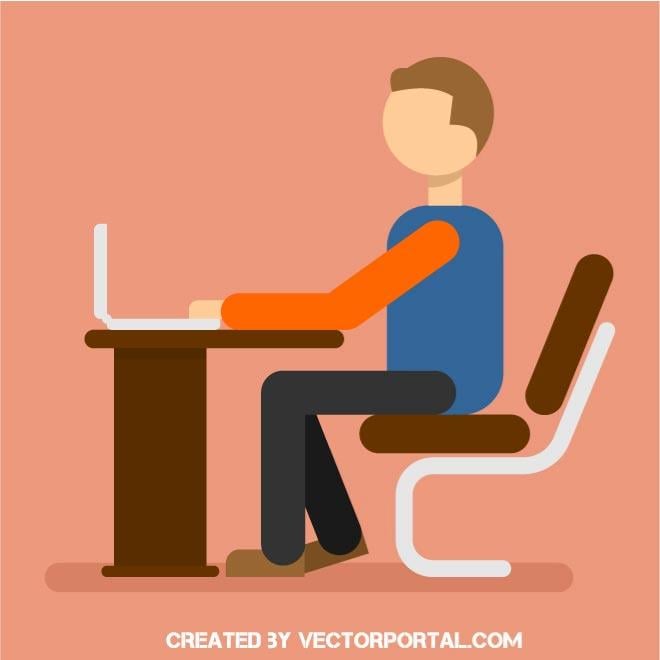 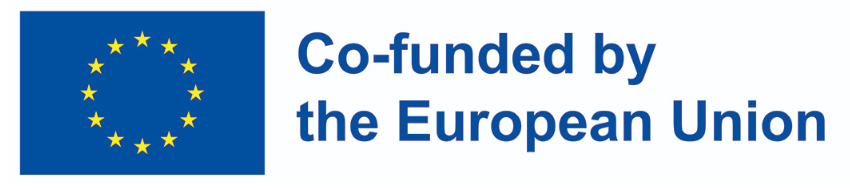 Funded by the European Union. Views and opinions expressed are however those of the author(s) only and do not necessarily reflect those of the European Union or OeAD-GmbH. Neither the European Union nor the granting authority can be held responsible for them.
ΜΕ2: Chatbots στον επαγγελματικό προσανατολισμό και εισαγωγή/παρουσίαση του εργαλείου CareerBot
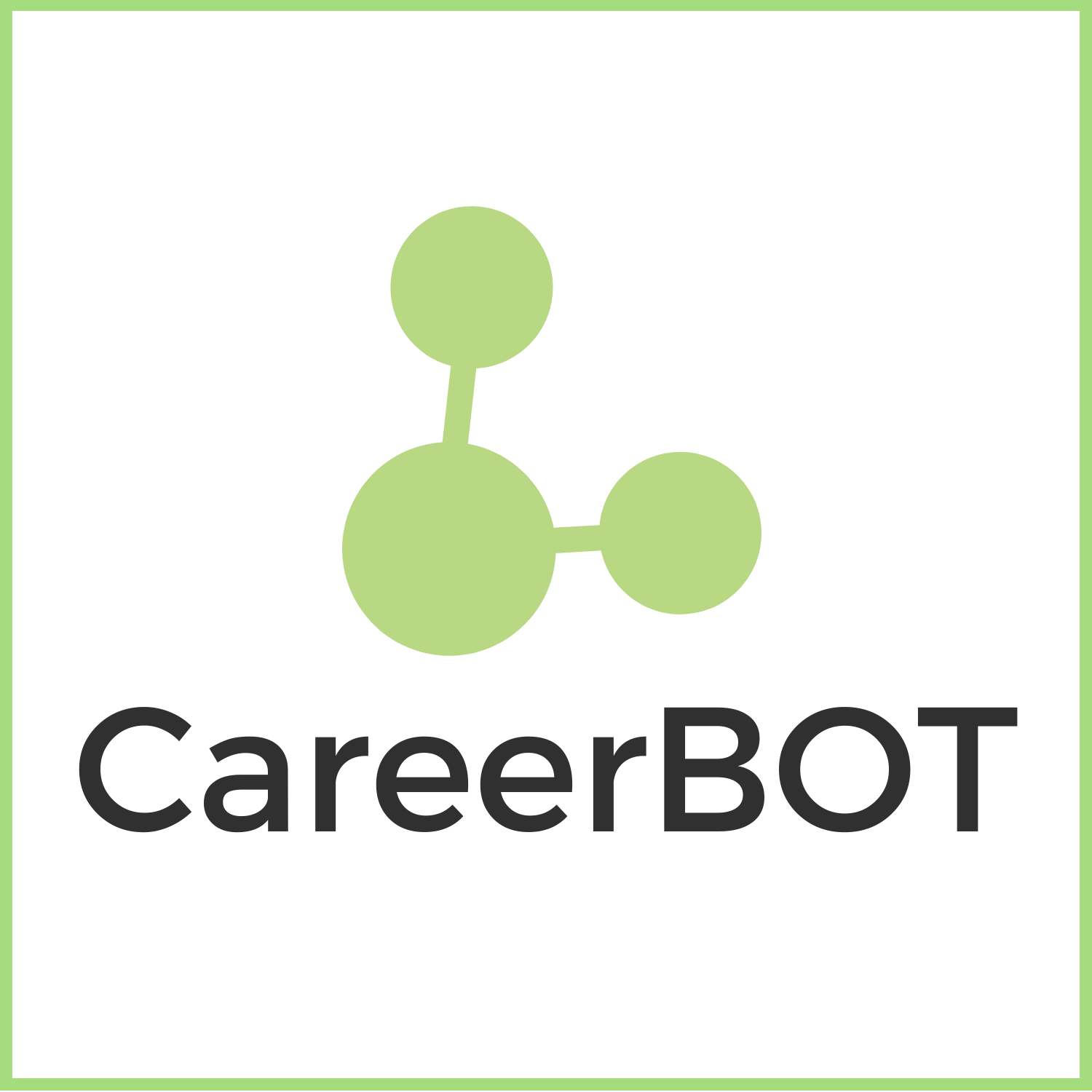 Τι είναι το Chatbot? 
Ένα chatbot μπορεί να περιγραφεί ως ένα ψηφιακό σύστημα με το οποίο μπορεί να αλληλεπιδράσει κανείς αποκλειστικά μέσω φυσικής γλώσσας, μέσω διεπαφών κειμένου ή φωνής. 
Τα chatbots προορίζονται για την αυτοματοποίηση των συνομιλιών μέσω της προσομοίωσης ενός ανθρώπινου συνομιλητή και μπορούν να ενσωματωθούν σε λογισμικό, όπως διαδικτυακές πλατφόρμες, ψηφιακούς βοηθούς ή να διασυνδεθούν μέσω υπηρεσιών ανταλλαγής μηνυμάτων. 
Τα chatbots μπορούν να αποτελέσουν ένα αποτελεσματικό εργαλείο για την παροχή εξατομικευμένων πληροφοριών
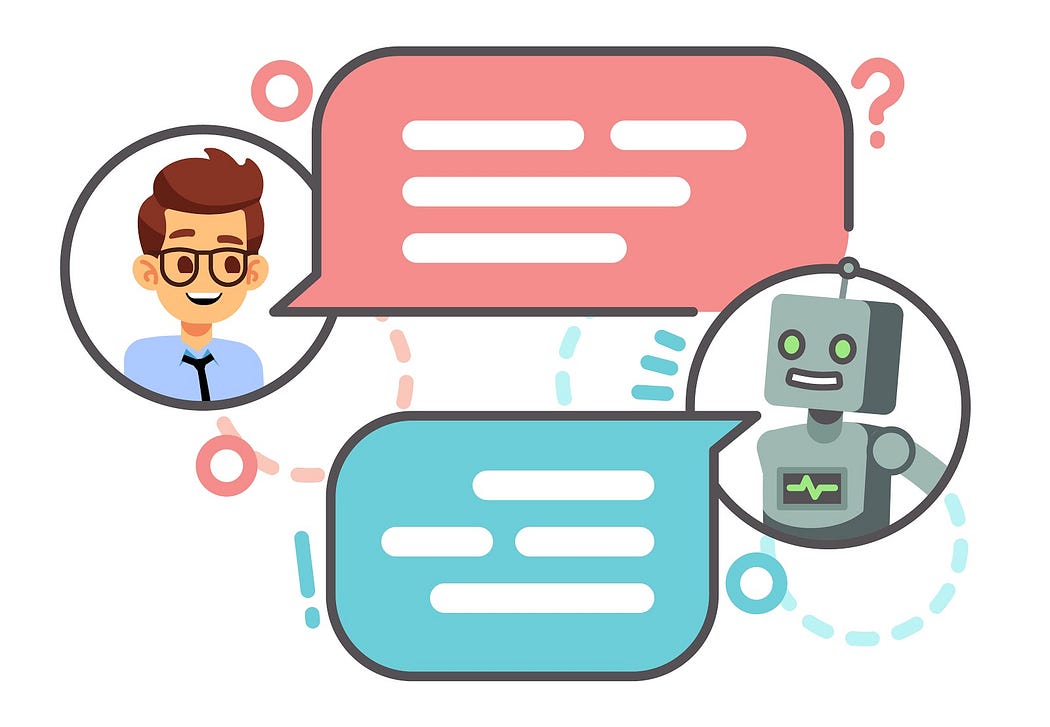 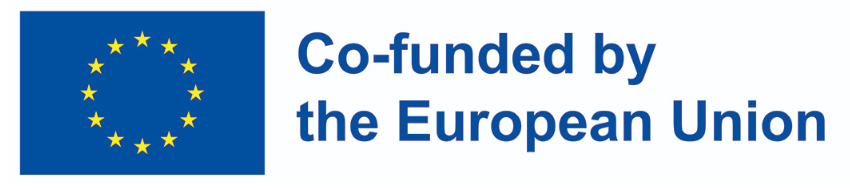 Funded by the European Union. Views and opinions expressed are however those of the author(s) only and do not necessarily reflect those of the European Union or OeAD-GmbH. Neither the European Union nor the granting authority can be held responsible for them.
ΜΕ2: Chatbots στον επαγγελματικό προσανατολισμό και εισαγωγή/παρουσίαση του εργαλείου CareerBot
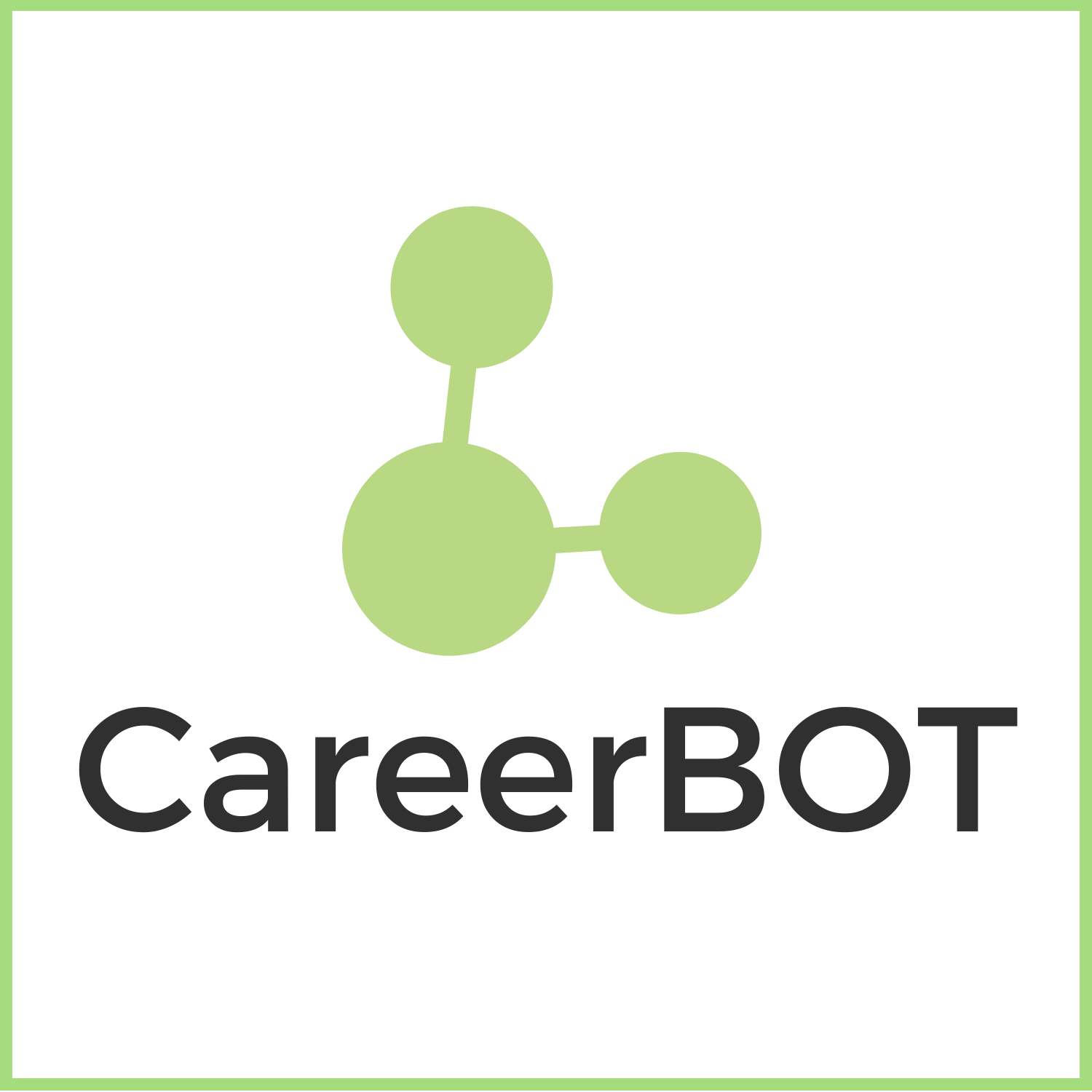 Chatbots στον επαγγελματικό προσανατολισμό
Τα τελευταία χρόνια παρατηρείται αυξανόμενο ενδιαφέρον για τη χρήση chatbots για συμβουλές, καθοδήγηση και συμβουλευτική όσον αφορά την επαγγελματική σταδιοδρομία. 
Τα chatbots μπορούν να παρέχουν άμεσες και εξατομικευμένες πληροφορίες στους χρήστες, 24 ώρες το 24ωρο.
Η πρόσβαση στα chatbots είναι εύκολη και βολική, καθιστώντας τα ένα χρήσιμο εργαλείο για άτομα που μπορεί να μην έχουν πρόσβαση σε άλλες μορφές συμβουλών, καθοδήγησης και συμβουλευτικής σταδιοδρομίας. 
Τα chatbots μπορούν να αποτελέσουν ένα αποτελεσματικό εργαλείο για την παροχή εξατομικευμένων πληροφοριών και υποστήριξης σε άτομα με αναπηρίες, τα οποία μπορεί να αντιμετωπίζουν εμπόδια στην πρόσβαση σε άλλες μορφές επαγγελματικών συμβουλών, καθοδήγησης και συμβουλευτικής. 
Είναι σημαντικό να σημειωθεί ότι τα chatbots δεν αντικαθιστούν τους ανθρώπινους συμβούλους επαγγελματικού προσανατολισμού και θα πρέπει να χρησιμοποιούνται ως μέρος μιας ευρύτερης στρατηγικής συμβουλευτικής, καθοδήγησης και επαγγελματικού προσανατολισμού.
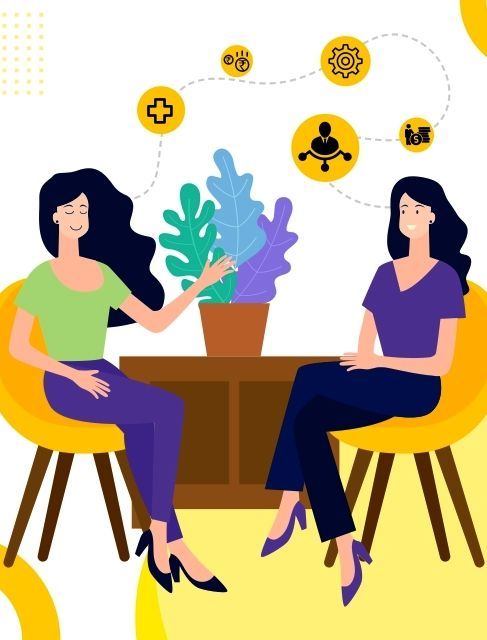 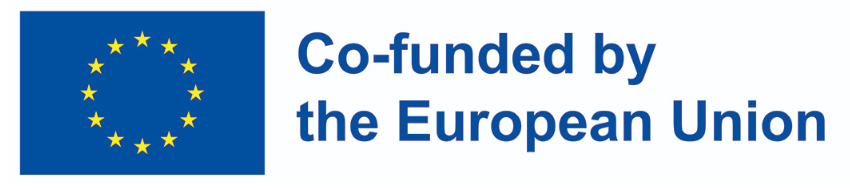 Funded by the European Union. Views and opinions expressed are however those of the author(s) only and do not necessarily reflect those of the European Union or OeAD-GmbH. Neither the European Union nor the granting authority can be held responsible for them.
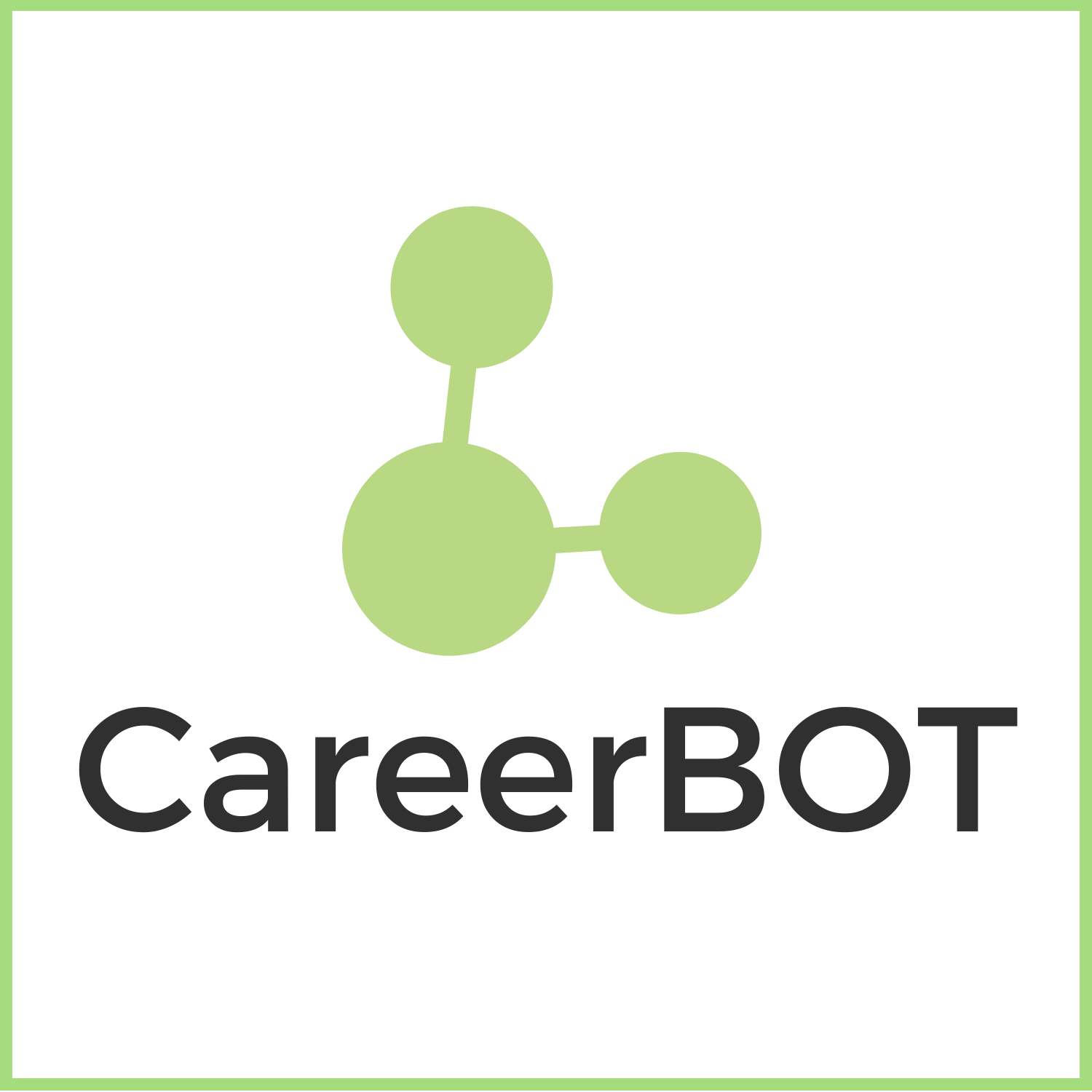 ΜΕ2: Chatbots στον επαγγελματικό προσανατολισμό και εισαγωγή/παρουσίαση του εργαλείου CareerBot
Διαχείριση του εργαλείου CareerBot
Αποκτήστε πρόσβαση στο εργαλείο εδώ: https://careerbot.eu/bot/bot.html
Παρακολουθήστε αυτό το Εισαγωγικό Βίντεο για να εξοικειωθείτε με το Έργο https://www.youtube.com/watch?v=UJ836hxw39c&t=2s

Στη συνέχεια, οι χρήστες μπορούν να εξερευνήσουν πέντε χαρακτηριστικά του Bot, τα οποία λειτουργούν με τη χρήση ροών συνομιλίας που απαιτεί από τους χρήστες να κάνουν κλικ στις επιλογές που παρέχονται για να πλοηγηθούν στη συνομιλία και να εισάγουν απαντήσεις για να συλλέξουν εξατομικευμένες πληροφορίες. 
Το εργαλείο CareerBot παράγει ζωντανές αγγελίες εργασίας, πληροφορίες για την αγορά εργασίας που προέρχονται από το CEDEFOP: Skills OVATE, τις ευρωπαϊκές δεξιότητες, ικανότητες, προσόντα και επαγγέλματα (ESCO) και βίντεο με συμβουλές για τους χρήστες. Οι χρήστες μπορούν να επιλέξουν την τοποθεσία αναζήτησης (Ιρλανδία, Αυστρία, Ισπανία και Ελλάδα).

 https://www.cedefop.europa.eu/en/tools/skills-online-vacancies
https://esco.ec.europa.eu/en
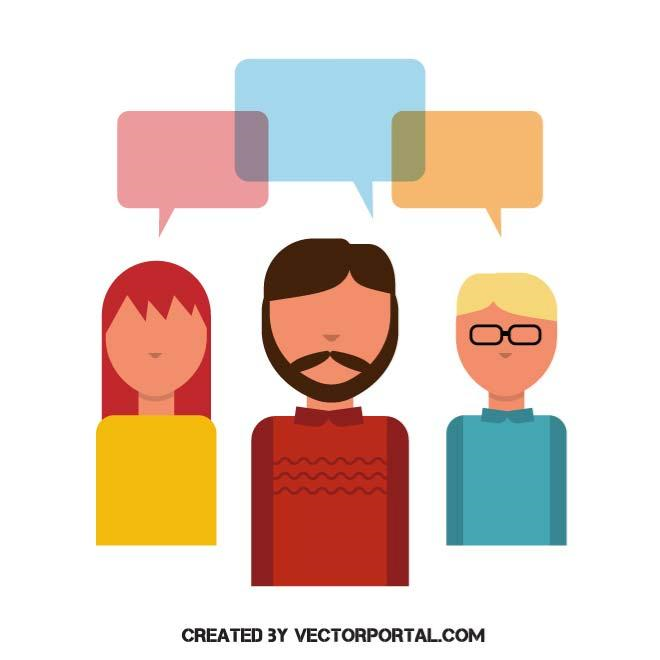 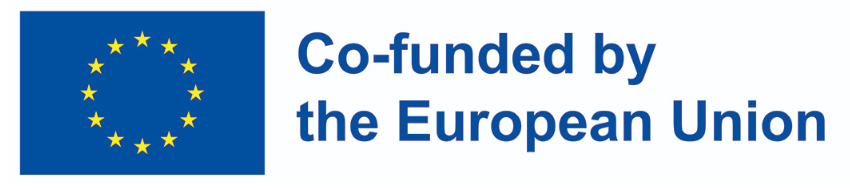 Funded by the European Union. Views and opinions expressed are however those of the author(s) only and do not necessarily reflect those of the European Union or OeAD-GmbH. Neither the European Union nor the granting authority can be held responsible for them.
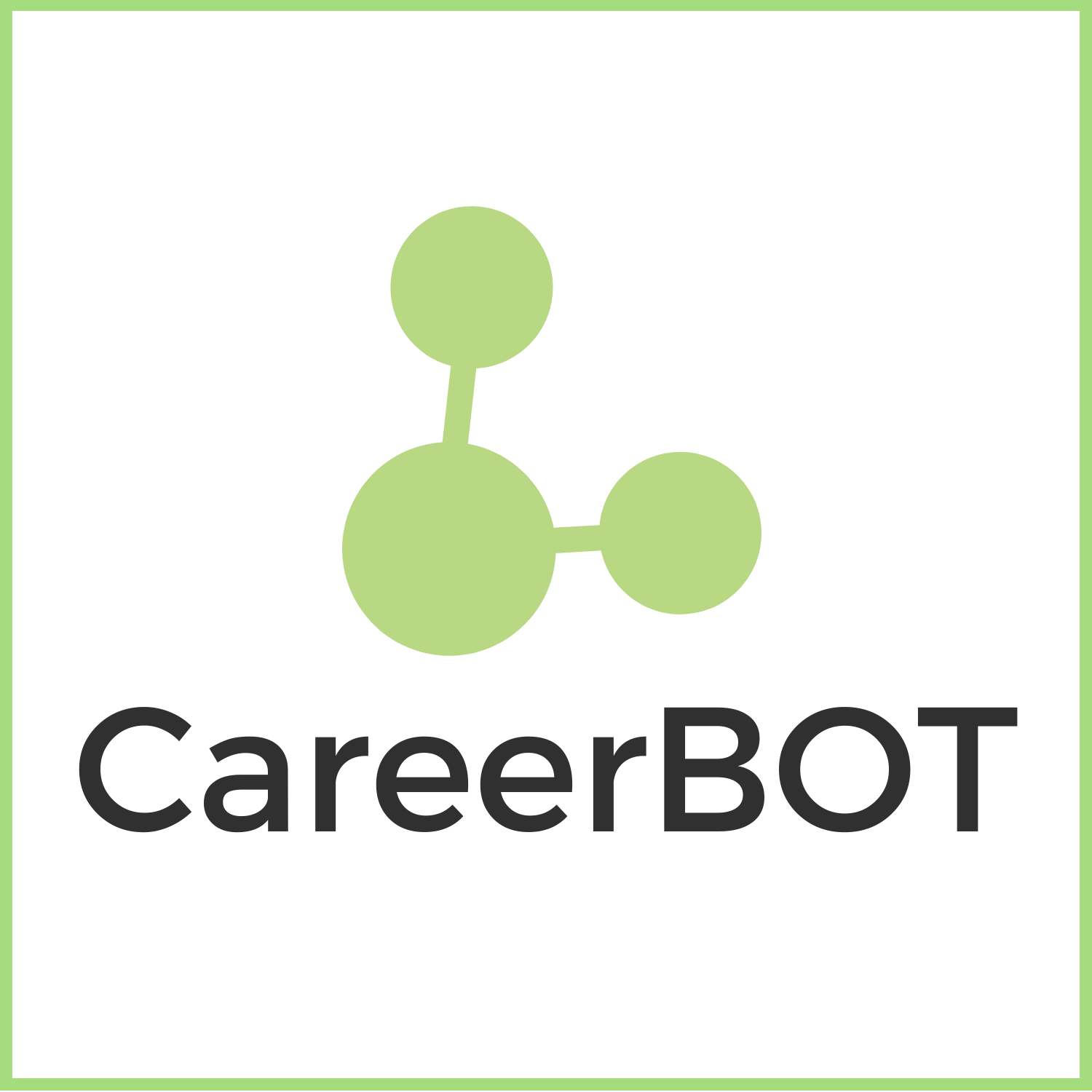 ΜΕ2: Chatbots στον επαγγελματικό προσανατολισμό και εισαγωγή/παρουσίαση του εργαλείου CareerBot
Τα βασικά χαρακτηριστικά του Bot περιλαμβάνουν: 

Ζήτηση για θέσεις εργασίας και δεξιότητες: αποκτήστε μια επισκόπηση μέσω στατιστικών στοιχείων και γραφικών πληροφοριών για την αγορά εργασίας της επιλεγμένης χώρας, τα χαρακτηριστικά αυτά περιλαμβάνουν: "Οι πιο περιζήτητες δεξιότητες το 2021" "Μελλοντική μεταβολή της απασχόλησης" "Μελλοντική αύξηση της απασχόλησης το 2020-2030" "Μελλοντικές ανάγκες (συνολικό άνοιγμα θέσεων εργασίας) ανά επάγγελμα το 2020-2030 - πηγή: CEDEFOP. 
Jobfinder: αναζητήστε θέσεις εργασίας στην περιοχή σας. Το ρομπότ ενσωματώνει ζωντανές πληροφορίες σχετικά με τις τρέχουσες προσφορές θέσεων εργασίας χρησιμοποιώντας διάφορες διεπαφές προγράμματος εφαρμογών (API). Οι αναζητήσεις μπορούν να πραγματοποιηθούν στην Ιρλανδία, την Αυστρία, την Ελλάδα και την Ισπανία. Πιο συγκεκριμένα δεδομένα είναι διαθέσιμα για περιοχές σε κάθε μία από τις αναφερόμενες χώρες , μπορείτε να αναζητήσετε θέσεις εργασίας σε π.χ. Δουβλίνο, Ίνσμπρουκ, Αθήνα, Μάλαγα.
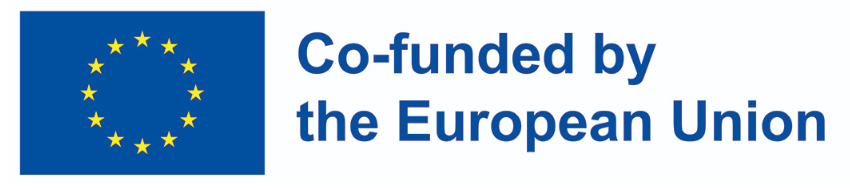 Funded by the European Union. Views and opinions expressed are however those of the author(s) only and do not necessarily reflect those of the European Union or OeAD-GmbH. Neither the European Union nor the granting authority can be held responsible for them.
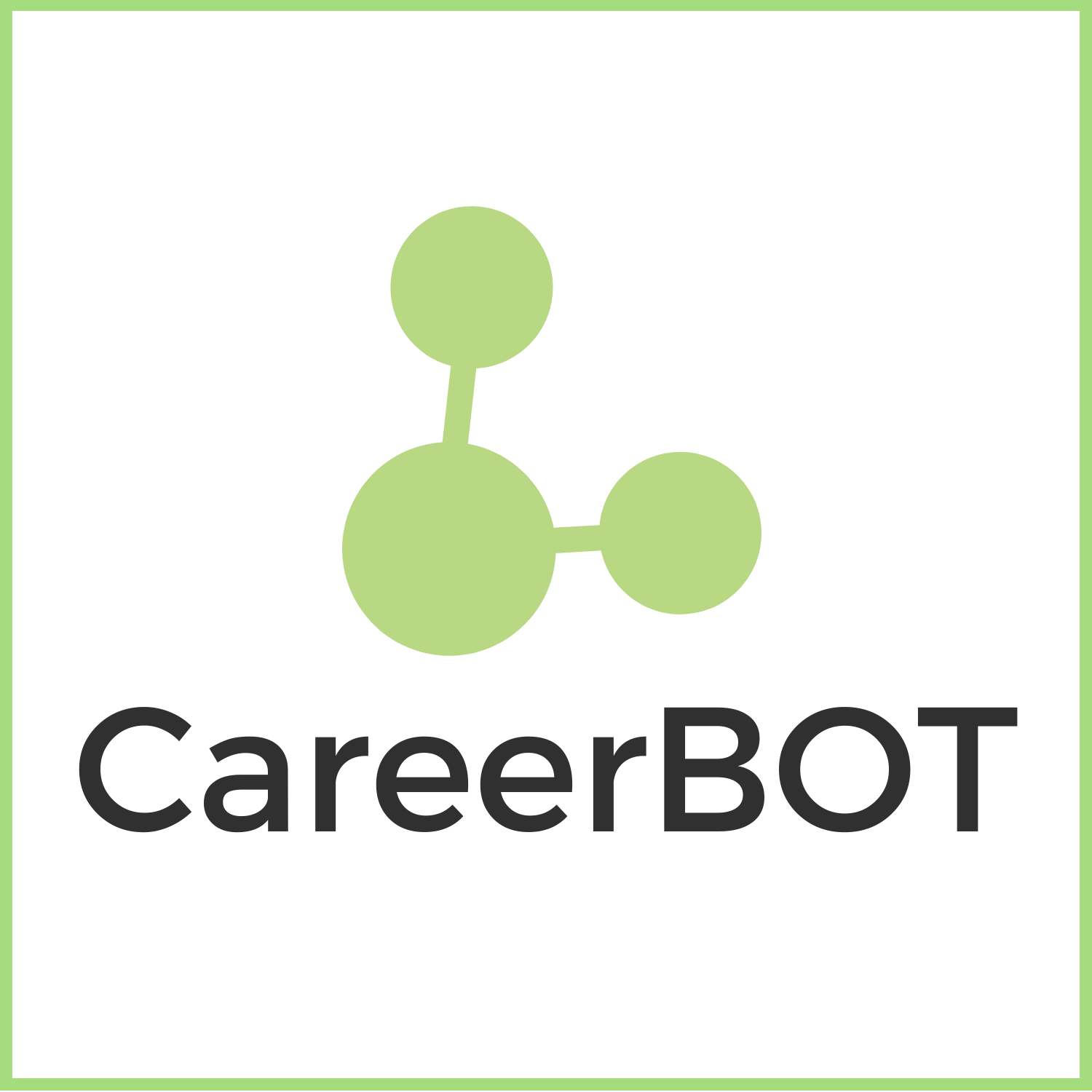 ΜΕ2: Chatbots στον επαγγελματικό προσανατολισμό και εισαγωγή/παρουσίαση του εργαλείου CareerBot
Τα βασικά χαρακτηριστικά του Bot περιλαμβάνουν: 
Πληροφορίες για τις θέσεις εργασίας και τις δεξιότητες: αναζητήστε τις δεξιότητες που είναι απαραίτητες για ορισμένες θέσεις εργασίας, περιγραφές θέσεων εργασίας και παραδείγματα και λάβετε ορισμούς σχετικά με τις δεξιότητες και τις γνώσεις για να προετοιμαστείτε για την αναζήτηση εργασίας και την ανάπτυξη ενός χαρτοφυλακίου καριέρας. 
Αίτηση και βιογραφικό σημείωμα: πρόσβαση σε γενικές συμβουλές μέσω σύντομων βίντεο σχετικά με τη σύνταξη βιογραφικού σημειώματος και συνοδευτικής επιστολής για πελάτες και περιλαμβάνει αναφορά στο Europass και τα χρήσιμα πρότυπα βιογραφικού σημειώματος. 
Συνέντευξη: πρόσβαση σε γενικές συμβουλές μέσω σύντομων βίντεο σχετικά με την προετοιμασία της συνέντευξης κ.α.
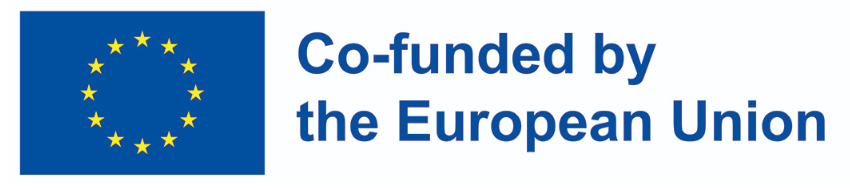 Funded by the European Union. Views and opinions expressed are however those of the author(s) only and do not necessarily reflect those of the European Union or OeAD-GmbH. Neither the European Union nor the granting authority can be held responsible for them.
ME2: Chatbots στον επαγγελματικό προσανατολισμό και εισαγωγή στο εργαλείο: Λίστα ελέγχου
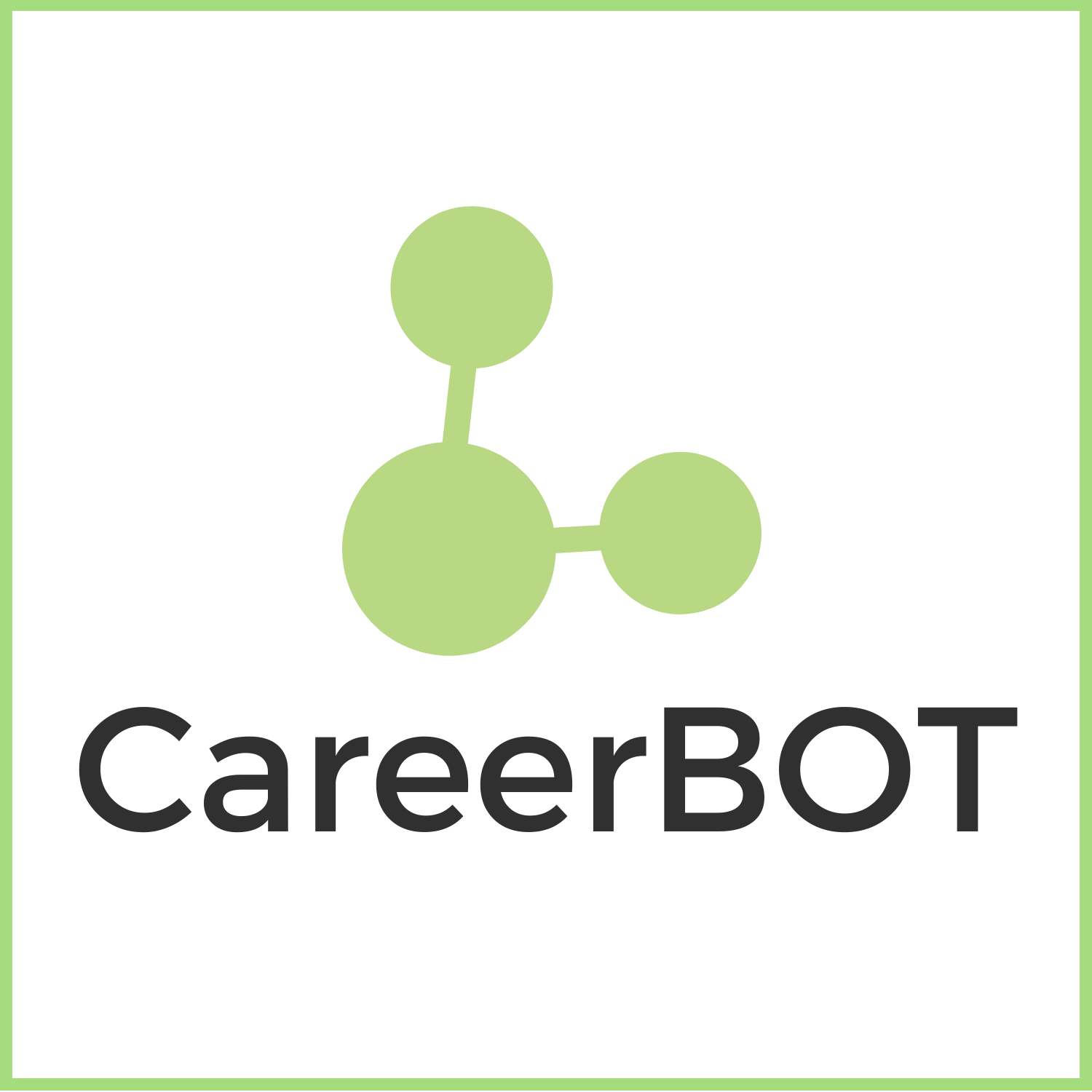 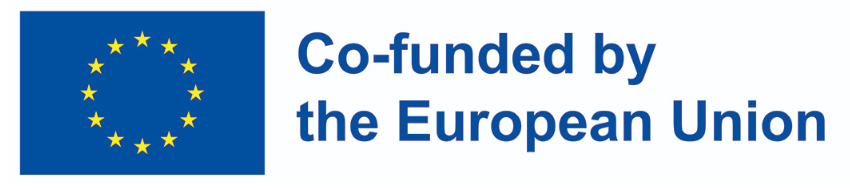 Funded by the European Union. Views and opinions expressed are however those of the author(s) only and do not necessarily reflect those of the European Union or OeAD-GmbH. Neither the European Union nor the granting authority can be held responsible for them.
Πηγές για την Ε3 – ΜΕ2:
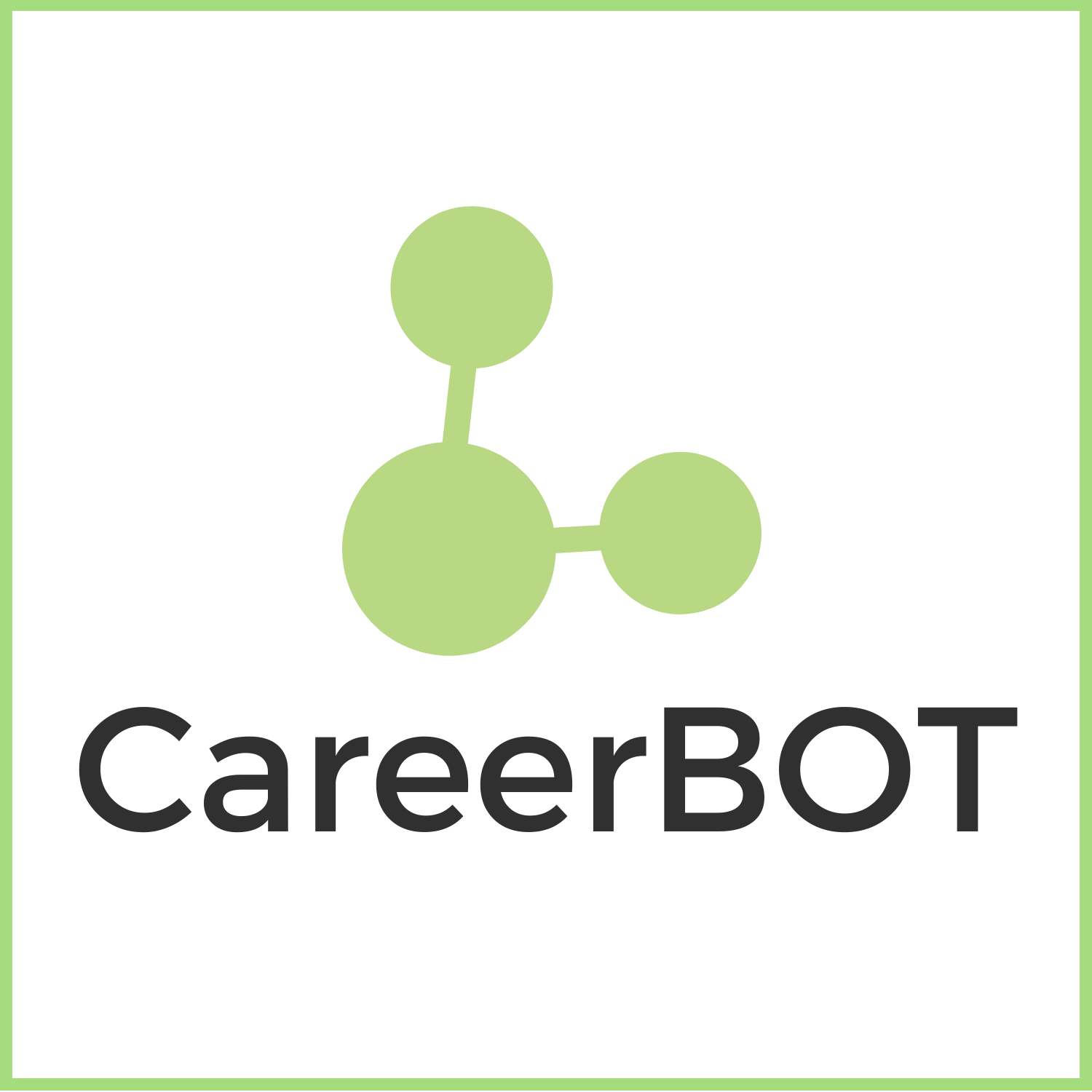 Το παρακάτω εκπαιδευτικό υλικό παρέχεται:
Ε1-ΜΕ2-01 – Διαφάνειες PPT και έγγραφο M1 Word 
Ε1-ΜΕ2-02 – Το εργαλείο CareerBot https://careerbot.eu/bot/bot.html  
Ε1-ΜΕ2-03 - Γνωρίστε το βίντεο του έργου CareerBot στο Youtube https://www.youtube.com/watch?v=UJ836hxw39c&t=2s
M1-LU2-04 – M1-LU2-05 – Attwell, G. Hughes, D, Bekiaridis G, Percy, C. (2021) CiCi: The little powerhouse that supports your career, Careers Development Institute.
Funded by the European Union. Views and opinions expressed are however those of the author(s) only and do not necessarily reflect those of the European Union or OeAD-GmbH. Neither the European Union nor the granting authority can be held responsible for them.
.
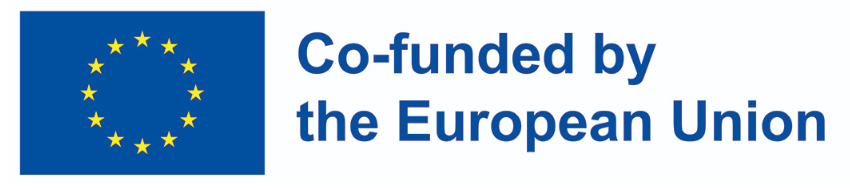 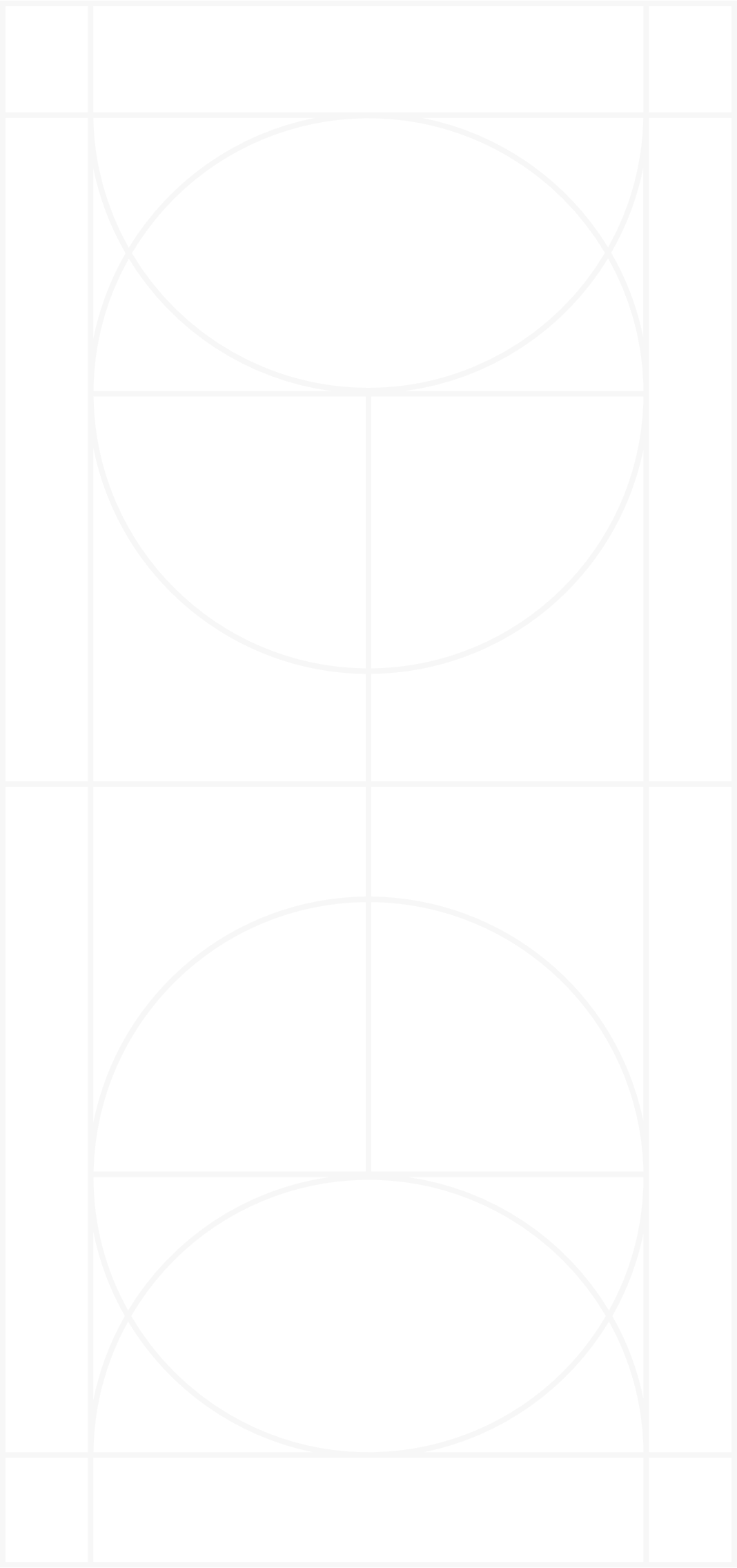 Μαθησιακή ενότητα 3
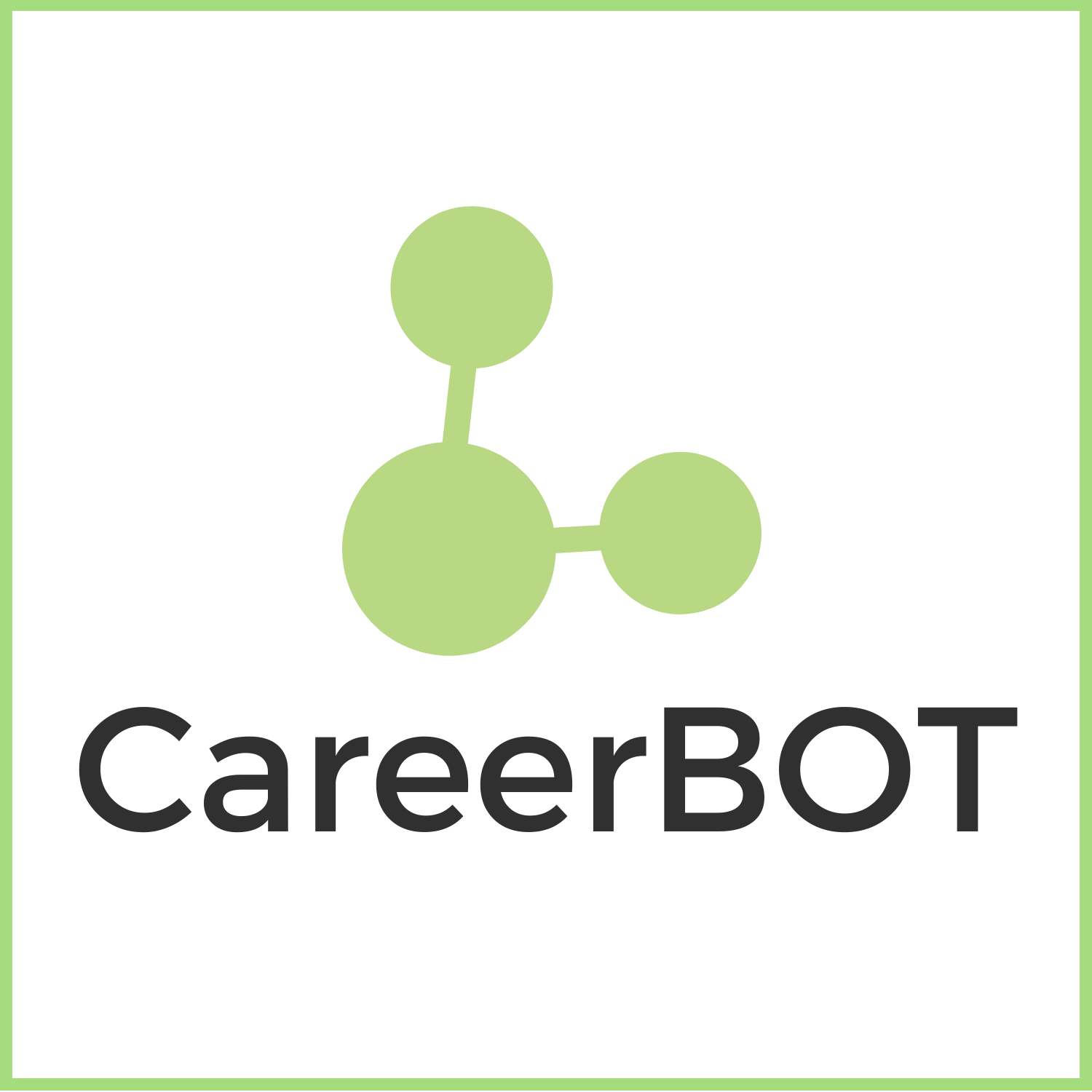 Ας εξερευνήσουμε την ΜΕ 3:
Παρουσίαση του εργαλείου CareerBot στους επωφελούμενους και χρήση της μεθοδολογίας CareerBot πριν από μια συνεδρία επαγγελματικού προσανατολισμού
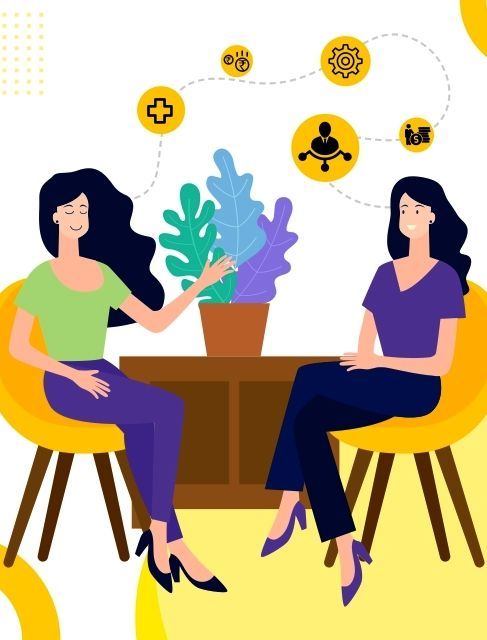 για να μάθετε περισσότερα σχετικά με τη χρήση του CareerBot πριν από μια Συνεδρία Επαγγελματικού Προσανατολισμού και την παρουσίαση του εργαλείου σε όσους αναζητούν εργασία
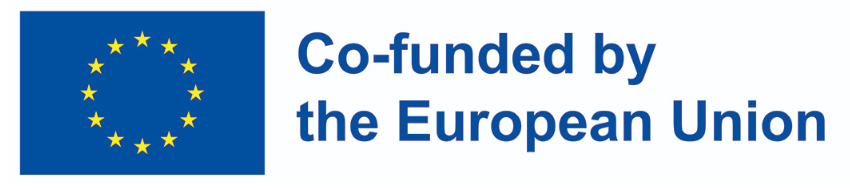 Funded by the European Union. Views and opinions expressed are however those of the author(s) only and do not necessarily reflect those of the European Union or OeAD-GmbH. Neither the European Union nor the granting authority can be held responsible for them.
ΜΕ3: Μαθησιακά αποτελέσματα
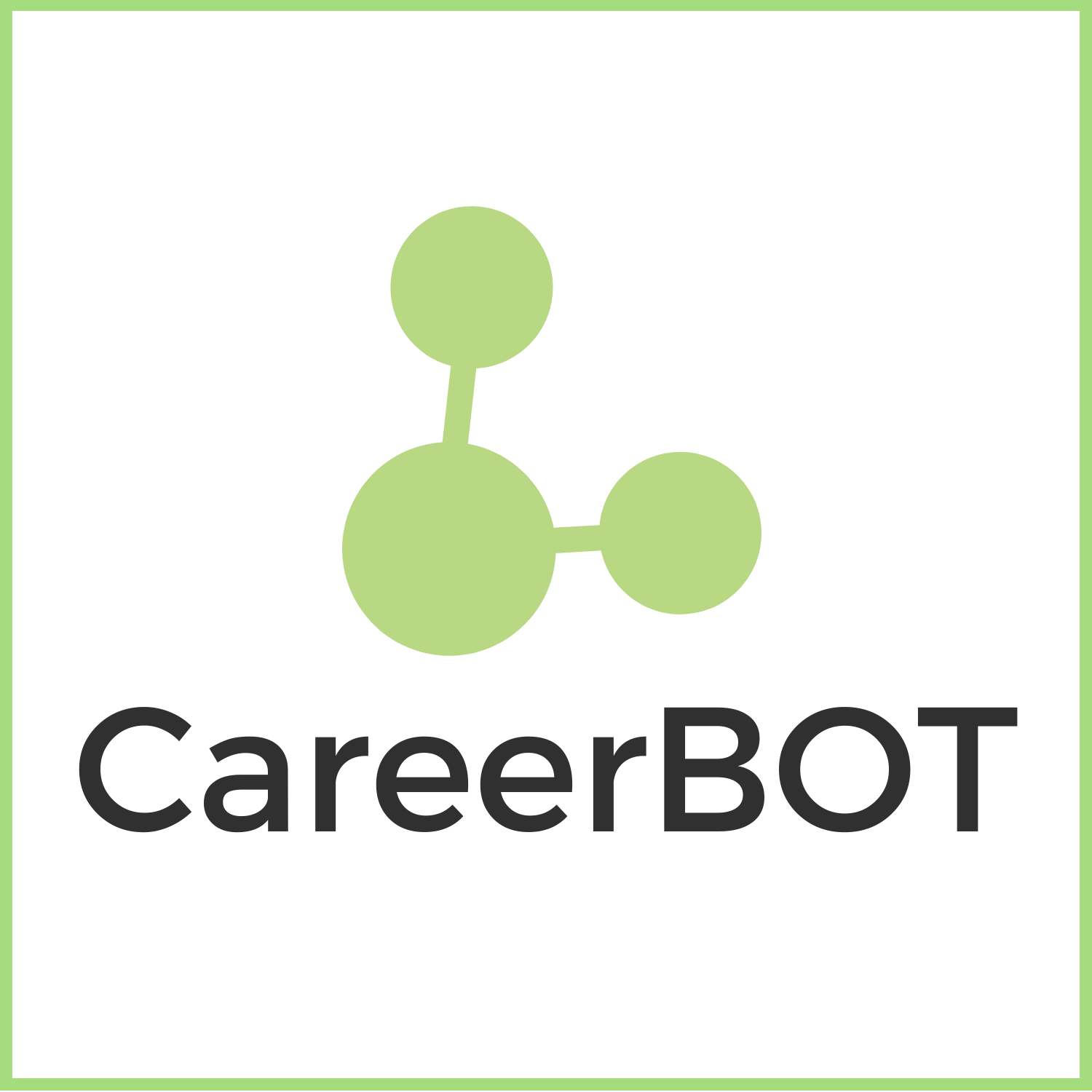 Η μαθησιακή ενότητα 3 διερευνά σημαντικές εκτιμήσεις σχετικά με τον τρόπο εισαγωγής του εργαλείου CareerBot στους πελάτες με προσιτό τρόπο και αποσκοπεί στο να δείξει πώς το Bot μπορεί να χρησιμοποιηθεί πριν από την παροχή συμβουλών καθοδήγησης από τους επωφελούμενους.
Ολοκληρώνοντας αυτή την ΜΕ θα μάθετε:
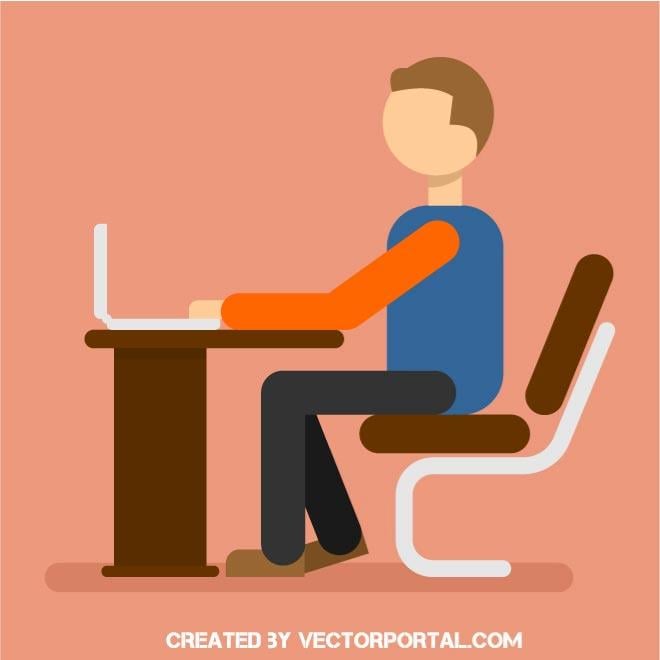 Πώς το εργαλείο μπορεί να προσφέρει προστιθέμενη αξία στους πελάτες πριν από μια συνεδρία καθοδήγησης και τι πρέπει να λάβετε υπόψη πριν παρουσιάσετε το Bot στους πελάτες.
Πώς να συνομιλήσετε με το Bot και να αποκτήσετε πρόσβαση στο Job Finder και στη λειτουργία Info on Jobs and Skills (Πληροφορίες για θέσεις εργασίας και δεξιότητες)
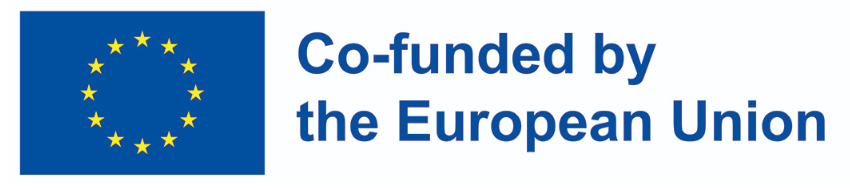 Funded by the European Union. Views and opinions expressed are however those of the author(s) only and do not necessarily reflect those of the European Union or OeAD-GmbH. Neither the European Union nor the granting authority can be held responsible for them.
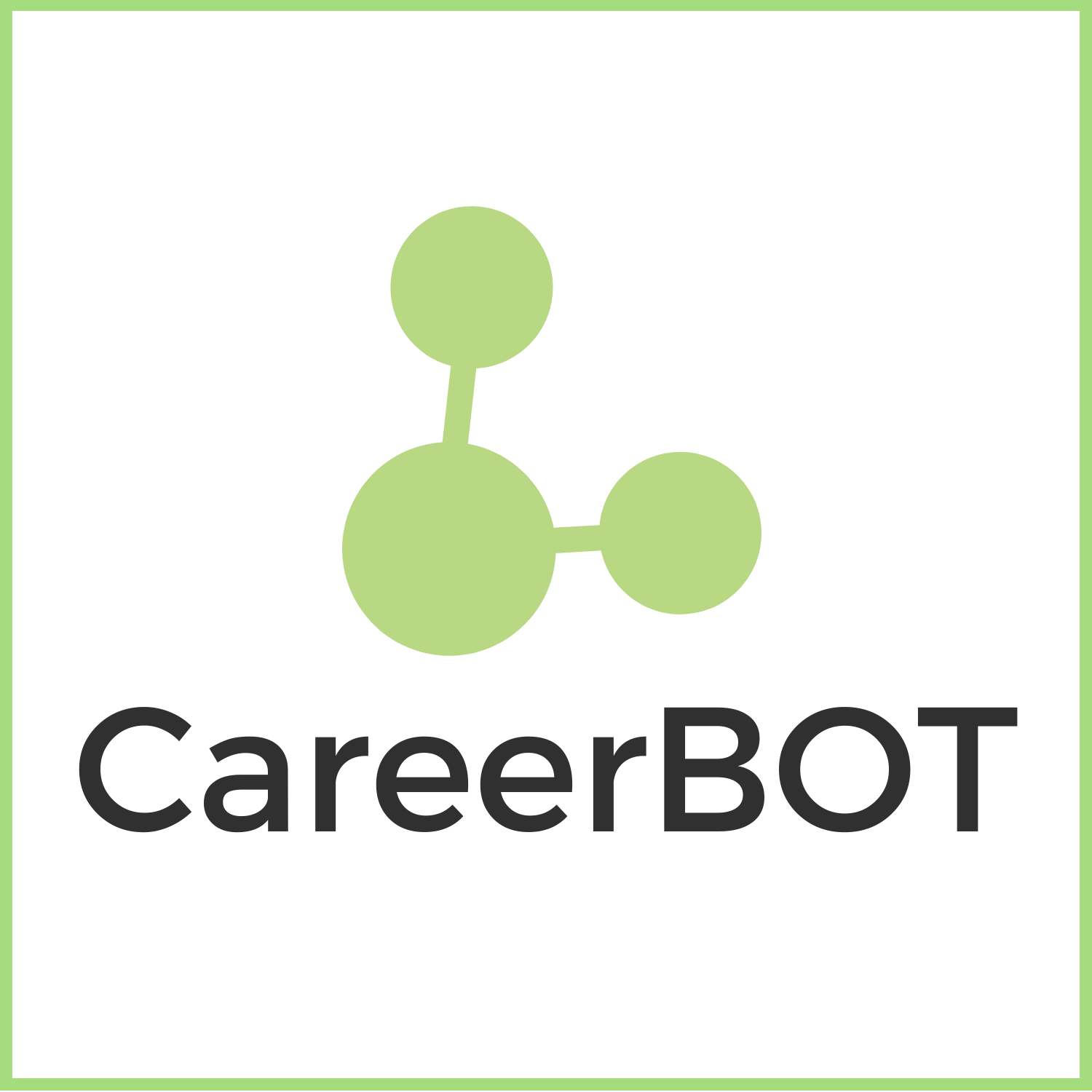 ΜΕ3 – Παρουσίαση του εργαλείου CareerBot στους επωφελούμενους και χρήση της μεθοδολογίας CareerBot πριν από μια συνεδρία επαγγελματικού προσανατολισμού
Παρατηρήσεις σχετικά με την παρουσίαση του εργαλείου CareerBot
Το CareerBOT μπορεί να χρησιμοποιηθεί ως εργαλείο διερεύνησης για όποιον επιθυμεί να ενημερωθεί για τις ευκαιρίες απασχόλησης, τις τάσεις της αγοράς εργασίας και την προετοιμασία για τις συνεντεύξεις. 
Για την αποτελεσματική χρήση του Bot ως μέρος μιας συνολικής διαδικασίας καθοδήγησης οι επαγγελματίες θα πρέπει:
Να αξιολογήσουν τις ατομικές ανάγκες και να υποδείξουν τους πόρους και τις υπηρεσίες που θα μπορούσαν να τις καλύψουν καλύτερα, 
Να είναι διαθέσιμοι για σύντομες παρεμβάσεις για να τους βοηθήσουν να επανεξετάσουν τι έχουν μάθει από αυτούς τους πόρους και τις υπηρεσίες και να είναι διαθέσιμοι για μεγαλύτερες συνεντεύξεις για όσους τις χρειάζονται.
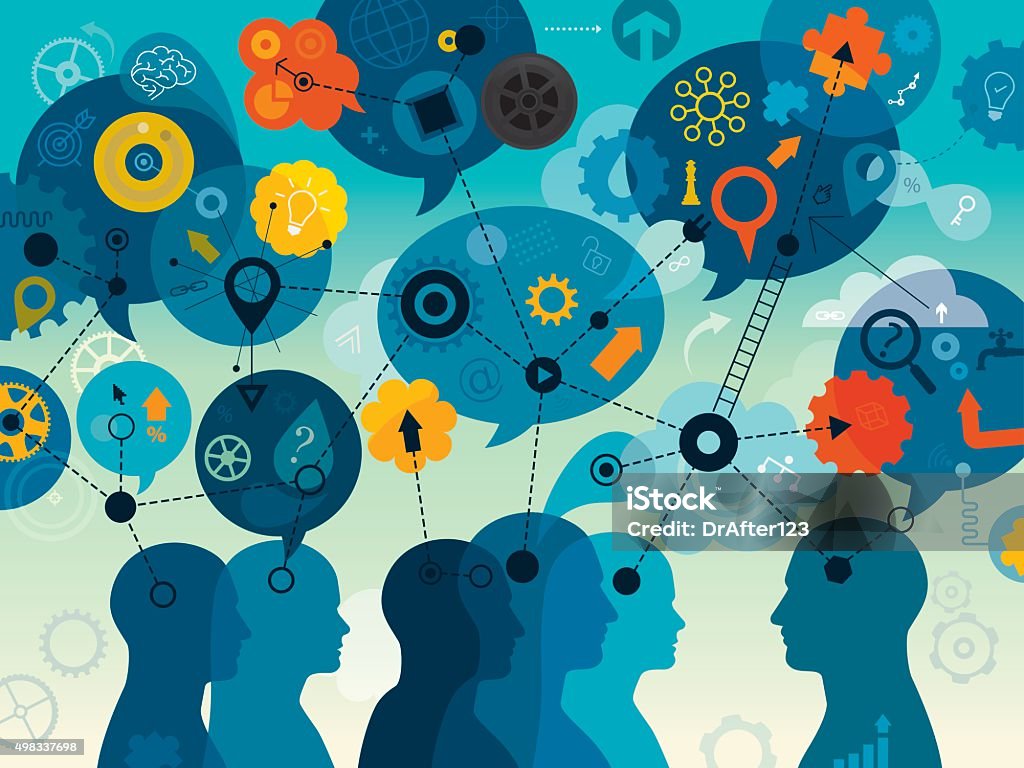 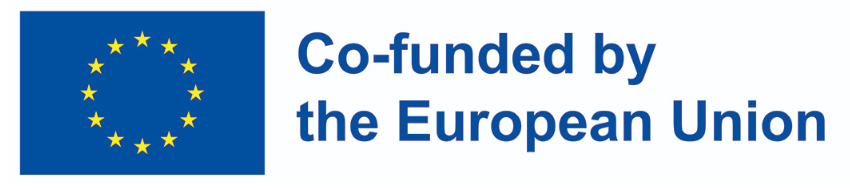 Funded by the European Union. Views and opinions expressed are however those of the author(s) only and do not necessarily reflect those of the European Union or OeAD-GmbH. Neither the European Union nor the granting authority can be held responsible for them.
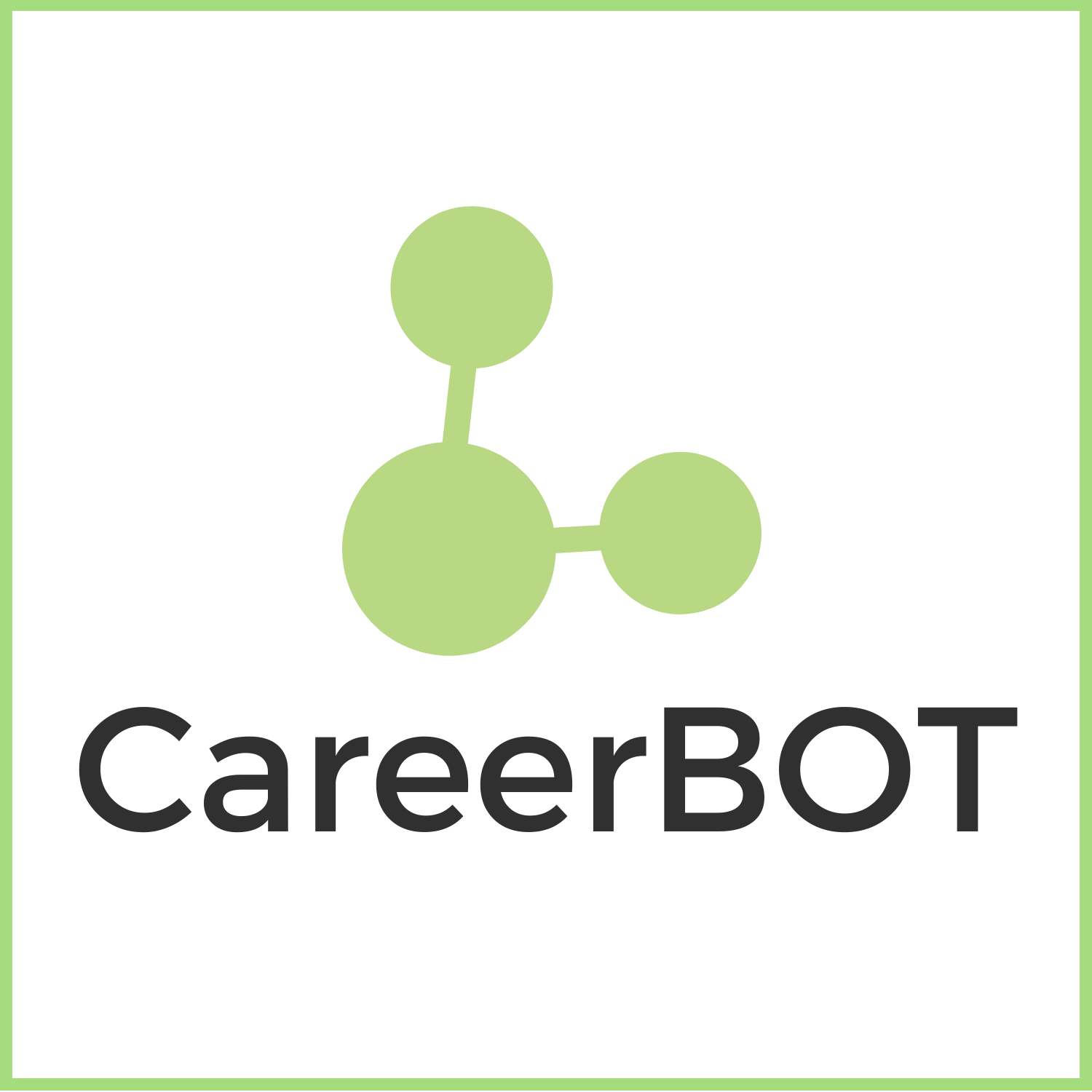 ΜΕ3 – Παρουσίαση του εργαλείου CareerBot στους επωφελούμενους και χρήση της μεθοδολογίας CareerBot πριν από μια συνεδρία επαγγελματικού προσανατολισμού
Παρατηρήσεις σχετικά με την παρουσίαση του εργαλείου CareerBot
Λαμβάνοντας υπόψη τον περιορισμένο χρόνο και τους πόρους που αφιερώνονται σε κάθε επωφελούμενο κατά τη διάρκεια της διαδικασίας προσανατολισμού, είναι σημαντικό ο σύμβουλος να σκεφτεί πώς σκοπεύει να χρησιμοποιήσει το CareerBOT εξετάζοντας τις ακόλουθες πτυχές:
Καταλληλότητα (Είναι το CareerBOT κατάλληλο για χρήση με κάθε επωφελούμενο; Τι είδους προετοιμασία απαιτείται για να αρχίσει ένας επωφελούμενος να χρησιμοποιεί το CareerBOT);
Μορφή (απομακρυσμένη ή προσωπική εισαγωγή του CareerBOT)
Χρονοδιάγραμμα (Χρήση του CareerBOT μετά το πρώτο ή το δεύτερο ραντεβού, για πόσο χρονικό διάστημα)
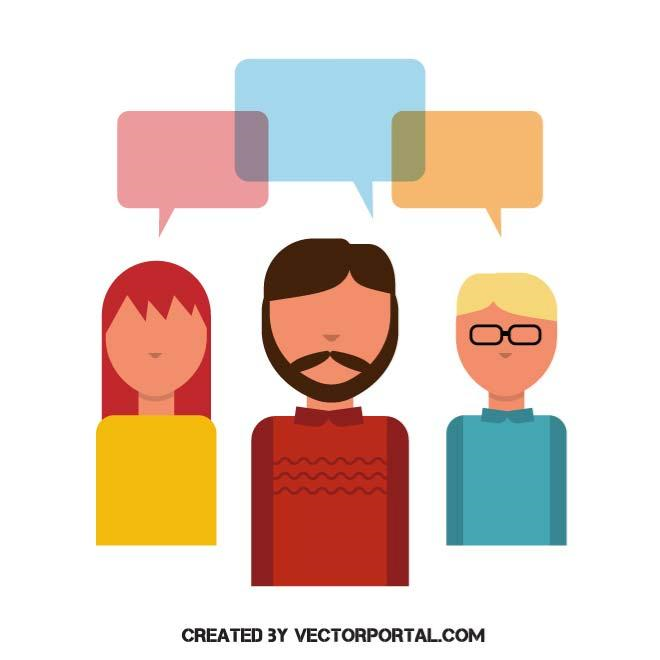 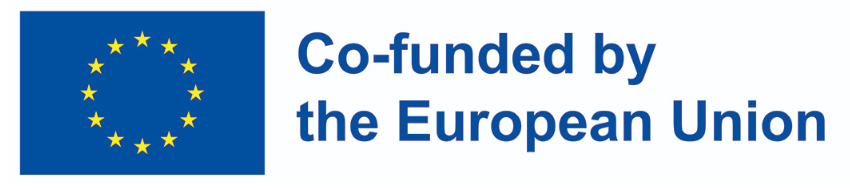 Funded by the European Union. Views and opinions expressed are however those of the author(s) only and do not necessarily reflect those of the European Union or OeAD-GmbH. Neither the European Union nor the granting authority can be held responsible for them.
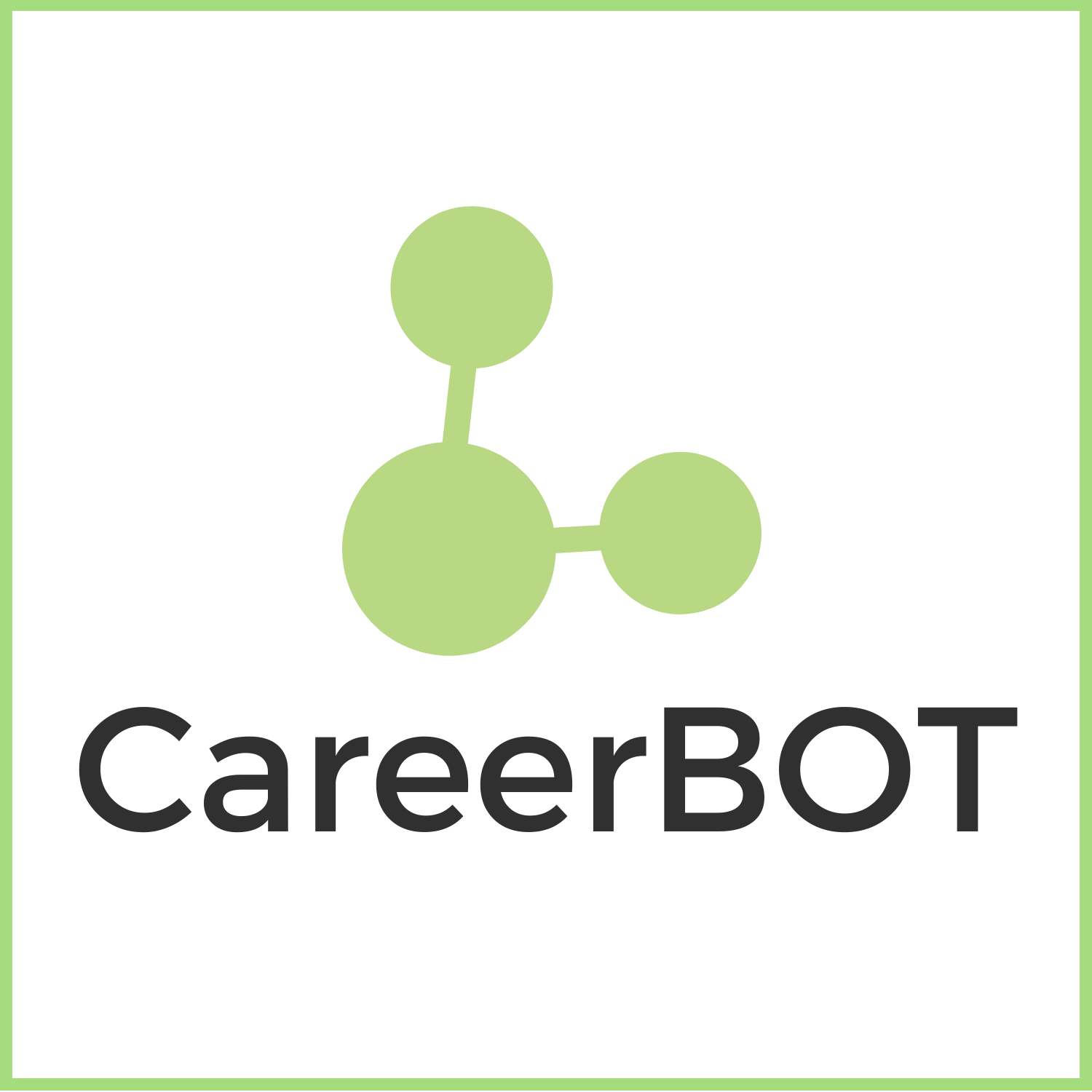 ΜΕ3 – Παρουσίαση του εργαλείου CareerBot στους επωφελούμενους και χρήση της μεθοδολογίας CareerBot πριν από μια συνεδρία επαγγελματικού προσανατολισμού
Ανατροφοδότηση (Τι θα πρέπει να παρέχει ο επωφελούμενος μετά την αλληλεπίδραση με το CareerBOT, π.χ. να αποθηκεύσει τη συνομιλία σε ένα εκτυπώσιμο αρχείο, να πάρει στιγμιότυπα οθόνης, να κρατήσει σημειώσεις ή να χρησιμοποιήσει μια λίστα ελέγχου δίπλα)
Αναστοχασμός και συζήτηση (Ποιες βασικές πληροφορίες από το εργαλείο CareerBOT μπορούν να εμπνεύσουν μια ουσιαστική συζήτηση με τον επωφελούμενο, π.χ. δεξιότητες, τάσεις της αγοράς εργασίας, αγγελίες εργασίας, συμβουλές για την προετοιμασία βιογραφικού σημειώματος/συνεντεύξεων, πρόσθετοι πόροι που προτείνονται από το BOT)
Παρακολούθηση και παρακολούθηση (Ποια χρήση του CareerBOT μπορεί να υποστηρίξει άλλες απαιτήσεις συμβουλευτικής, π.χ. εκθέσεις πρόνοιας, περιλήψεις συνεδριών συμβουλευτικής, αποδεικτικά στοιχεία έρευνας, αξιολόγηση της ποιοτικής δέσμευσης από τον πελάτη ή της παρεχόμενης υπηρεσίας)

Δείξτε στους επωφελούμενους αυτό το βίντεο: (1) Get to know our CareerBOT! - YouTube.
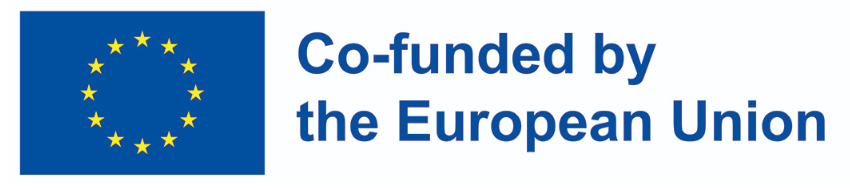 Funded by the European Union. Views and opinions expressed are however those of the author(s) only and do not necessarily reflect those of the European Union or OeAD-GmbH. Neither the European Union nor the granting authority can be held responsible for them.
ΜΕ3 – Παρουσίαση του εργαλείου CareerBot στους επωφελούμενους και χρήση της μεθοδολογίας CareerBot πριν από μια συνεδρία επαγγελματικού προσανατολισμού
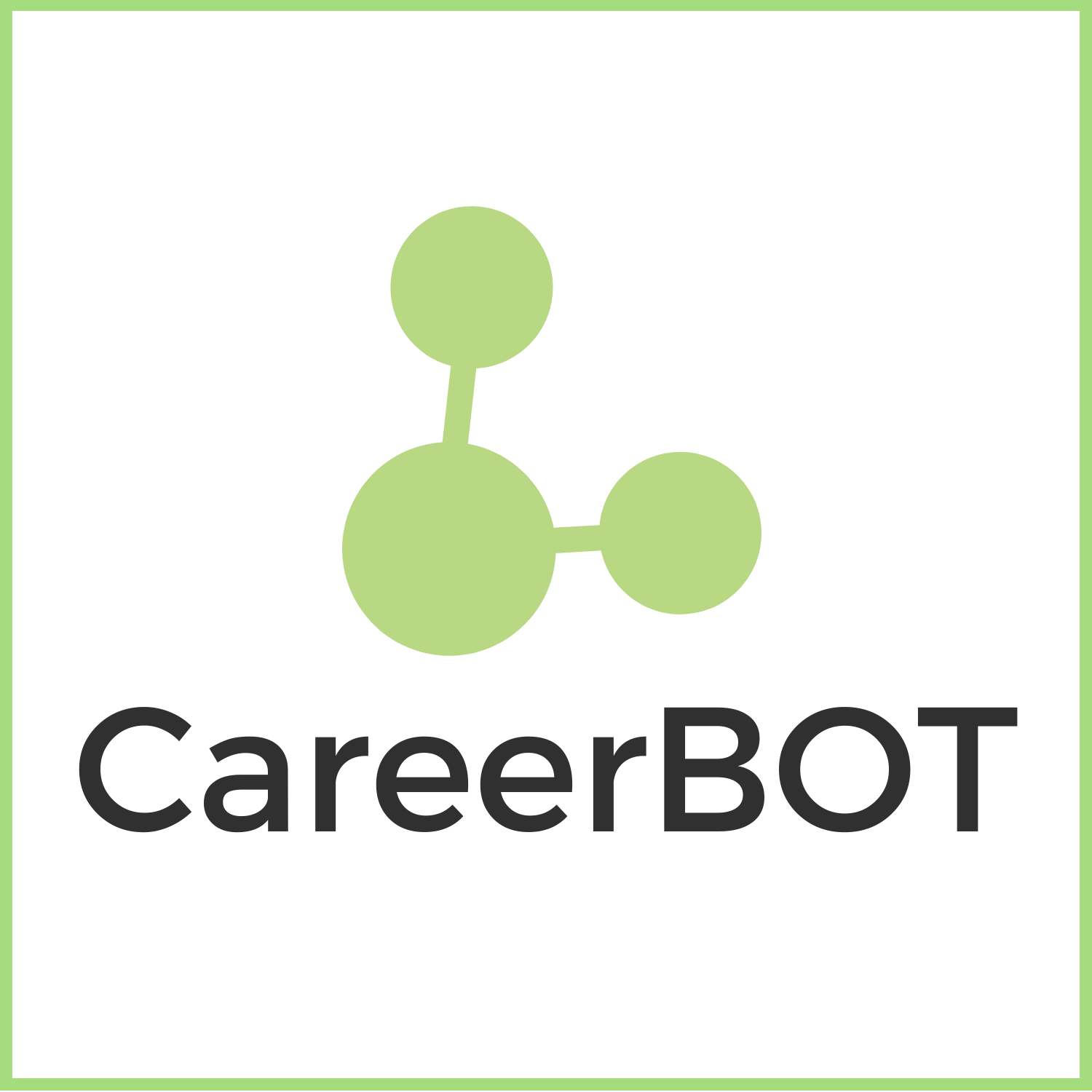 Ένας καλός τρόπος για να παρουσιάσετε το Bot στους πελάτες είναι να χρησιμοποιήσετε αυτό:
SCAN ME!
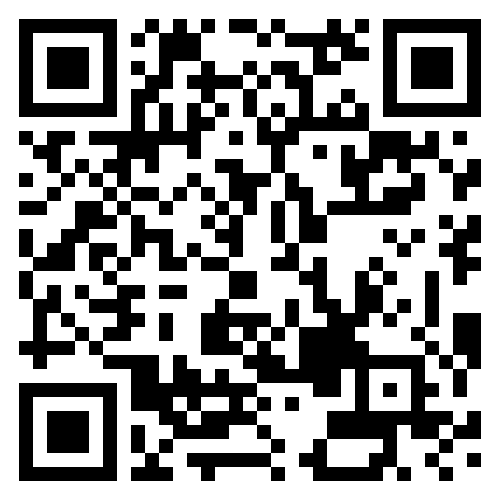 https://careerbot.eu/bot/bot.html
Αν βρήκατε αυτό το βίντεο χρήσιμο, ρίξτε μια ματιά στη λίστα αναπαραγωγής του CareerBot στο Youtube.
https://youtube.com/playlist?list=PLJiDyKF69_n8MP1pNW_M9YoX4mso670vo&si=CrGn-smjT0BRv8VG
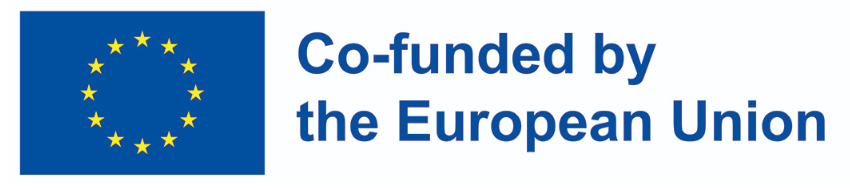 Funded by the European Union. Views and opinions expressed are however those of the author(s) only and do not necessarily reflect those of the European Union or the European Education and Culture Executive Agency (EACEA). Neither the European Union nor EACEA can be held responsible for them.
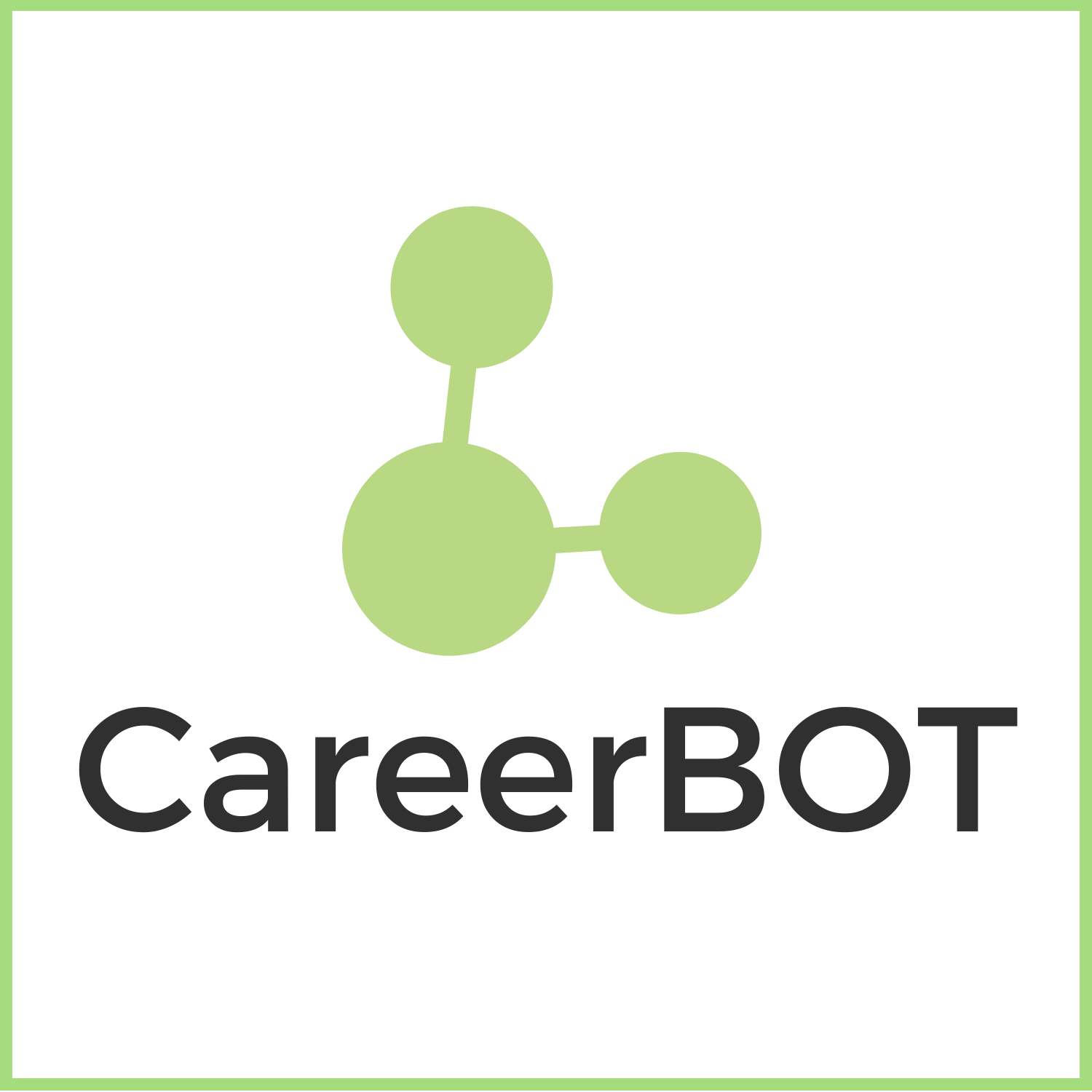 ΜΕ3 – Παρουσίαση του εργαλείου CareerBot στους επωφελούμενους και χρήση της μεθοδολογίας CareerBot πριν από μια συνεδρία επαγγελματικού προσανατολισμού
Άσκηση δράσης: Η Σαμίρα, που θέλει να εργαστεί και να στηρίξει την οικογένειά της
Σε αυτή την άσκηση θα εξερευνήσετε πώς το εργαλείο CareerBot μπορεί να χρησιμοποιηθεί αποτελεσματικά πριν από μια συνεδρία καθοδήγησης για τη διεξαγωγή ανεξάρτητης έρευνας. Χρησιμοποιώντας το φορητό υπολογιστή ή το tablet σας, ανοίξτε το CareerBot και ξεκινήστε την αλληλεπίδραση, ταυτοποιώντας τον εαυτό σας ως Σαμίρα.
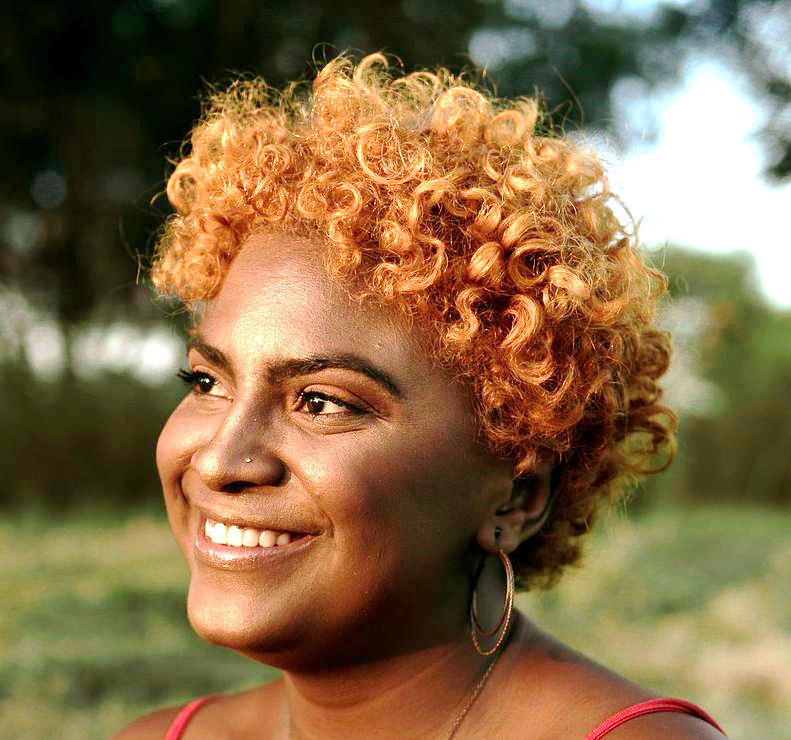 Βήμα 1: 
Χρησιμοποιώντας το όνομα ‘’Σαμίρα’’ πλοηγήστε το ρομπότ στην ροή 'Αναζήτηση εργασίας'. Ολοκληρώστε μια ζωντανή αναζήτηση για κομμώσεις στην Αυστρία πληκτρολογώντας 'Κομμωτική στην Αυστρία’. 
Περιορίστε την αναζήτηση σας για την Σαμίρα επιλέγοντας 'πλήρους απασχόλησης, μερικής απασχόλησης με σύμβαση έργου, πρακτική εξάσκηση ή οτιδήποτε' και πότε δημοσιεύτηκε για τελευταία φορά η εργασία 'Σήμερα, τις τελευταίες τρείς μέρες, τελευταία εβδομάδα, τελευταίο μήνα, οποτεδήποτε'.
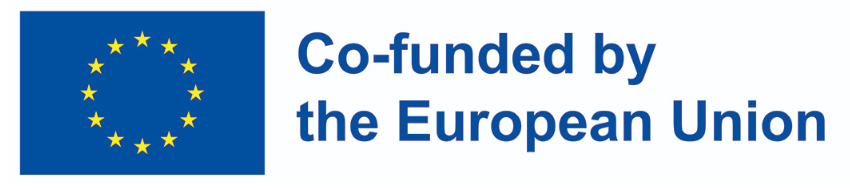 Funded by the European Union. Views and opinions expressed are however those of the author(s) only and do not necessarily reflect those of the European Union or OeAD-GmbH. Neither the European Union nor the granting authority can be held responsible for them.
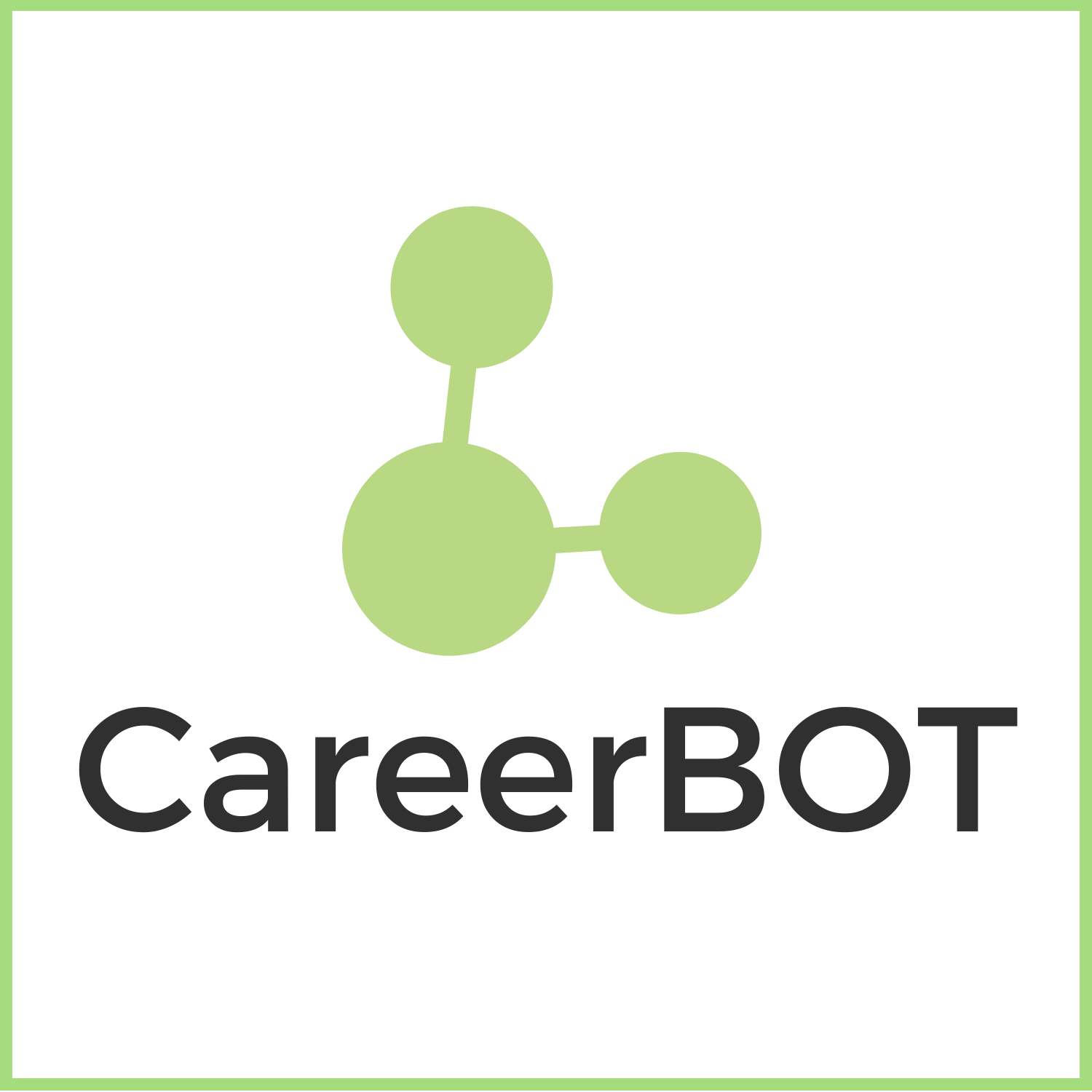 ΜΕ3 – Παρουσίαση του εργαλείου CareerBot στους επωφελούμενους και χρήση της μεθοδολογίας CareerBot πριν από μια συνεδρία επαγγελματικού προσανατολισμού
Άσκηση δράσης: Η Σαμίρα, που θέλει να εργαστεί και να στηρίξει την οικογένειά της
Βήμα 2:
Επιστρέψτε στις κύριες επιλογές κάνοντας κλικ στην επιλογή "επιστροφή στις κύριες επιλογές" και τώρα μπείτε στην ροή "Πληροφορίες για θέσεις εργασίας και δεξιότητες" . Θα σας ζητηθεί τι πληροφορίες αναζητάτε, επιλέξτε μεταξύ 'αναζήτηση περιγραφών επαγγελμάτων' ή 'περισσότερες πληροφορίες’. 
Σε αυτή την ροή μπορείτε να αναζητήσετε το επάγγελμα του 'Κομμωτής/κομμώτρια' και το ρομπότ θα σας παράσχει μια περιγραφή του επαγγέλματος του κομμωτή και στην συνέχεια μπορείτε να μάθετε περισσότερα για τις δεξιότητες και τις γνώσεις που απαιτούνται για να εργαστείτε ως κομμωτής. Στην συνέχεια μπορείτε να βρείτε σύντομες περιγραφές για τους όρους " δεξιότητες " και " γνώσεις ". 
Καταγράψτε τα ευρήματα σας σχετικά με τις διαθέσιμες θέσεις εργασίας, ποια ήταν η πλατφόρμα που προκηρύχθηκε η θέση εργασίας για την Σαμίρα και την συνολική σας εμπειρία από αυτή την λειτουργία.
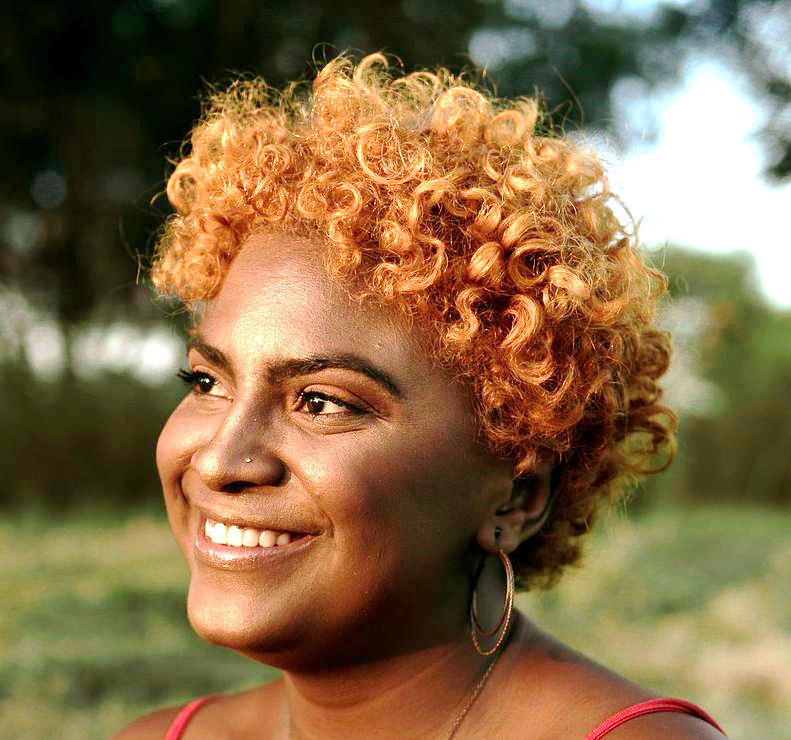 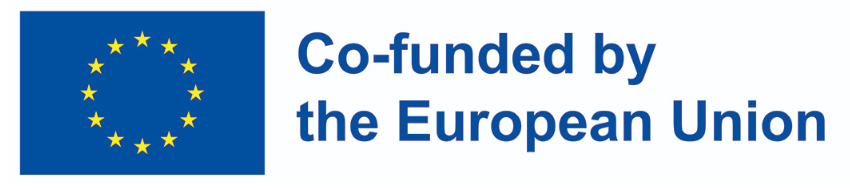 Funded by the European Union. Views and opinions expressed are however those of the author(s) only and do not necessarily reflect those of the European Union or OeAD-GmbH. Neither the European Union nor the granting authority can be held responsible for them.
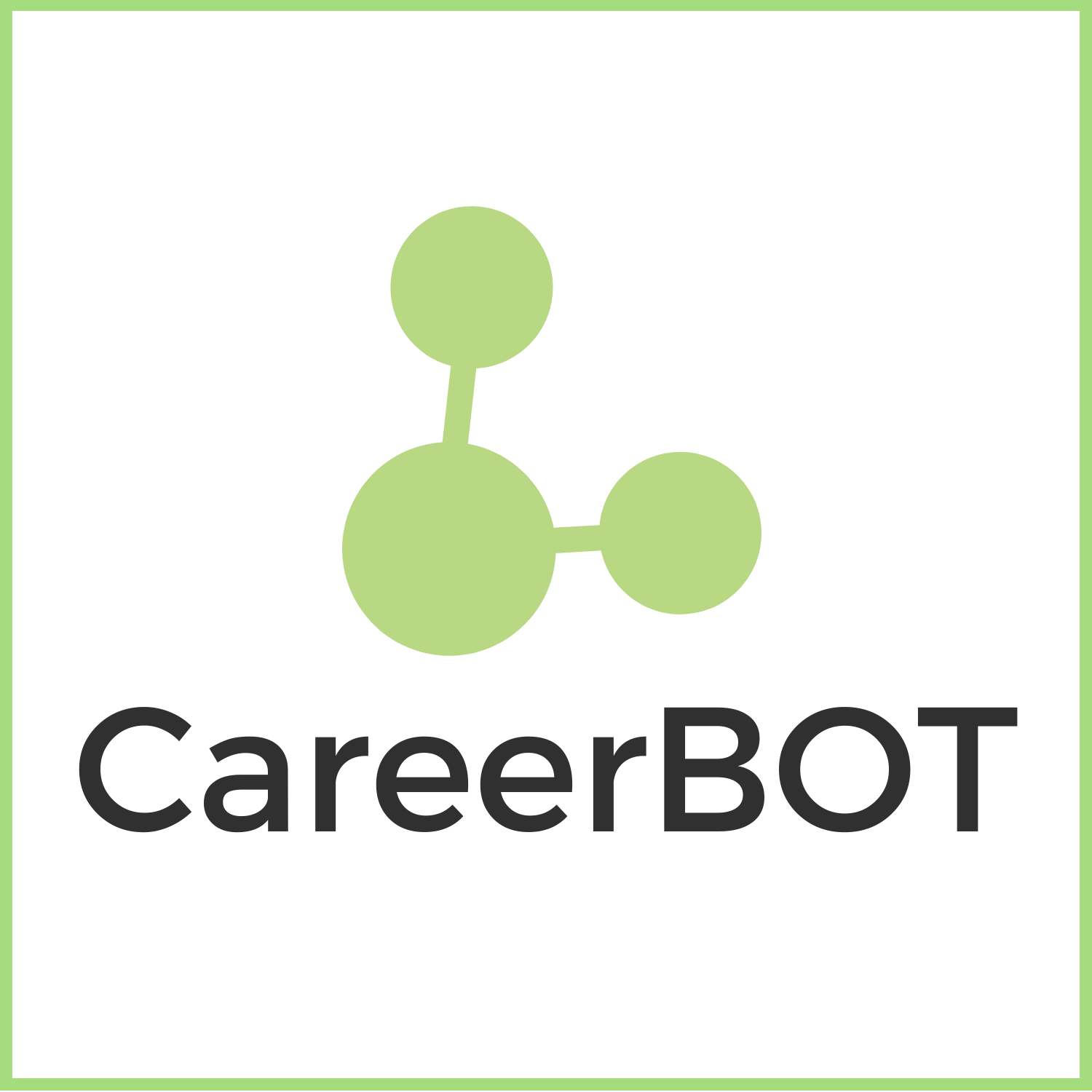 ΜΕ3 – Παρουσίαση του εργαλείου CareerBot στους επωφελούμενους και χρήση της μεθοδολογίας CareerBot πριν από μια συνεδρία επαγγελματικού προσανατολισμού
Άσκηση δράσης: Η Σαμίρα, που θέλει να εργαστεί και να στηρίξει την οικογένειά της
Βασικοί προβληματισμοί:
Πόσο χρήσιμες ήταν οι πληροφορίες για την Σαμίρα; 
Ποια ήταν η εμπειρία σας από την ερμηνεία των αποτελεσμάτων;
Πιστεύετε ότι η ανάθεση καθηκόντων στον πελάτη σας πριν από την επόμενη συνεδρία σας θα ήταν χρήσιμη στις συνεδρίες καθοδήγησης σας; 
Πώς θα μπορούσατε να χρησιμοποιήσετε αυτές τις λειτουργίες για να υποστηρίξετε τους πελάτες σας στο μέλλον;
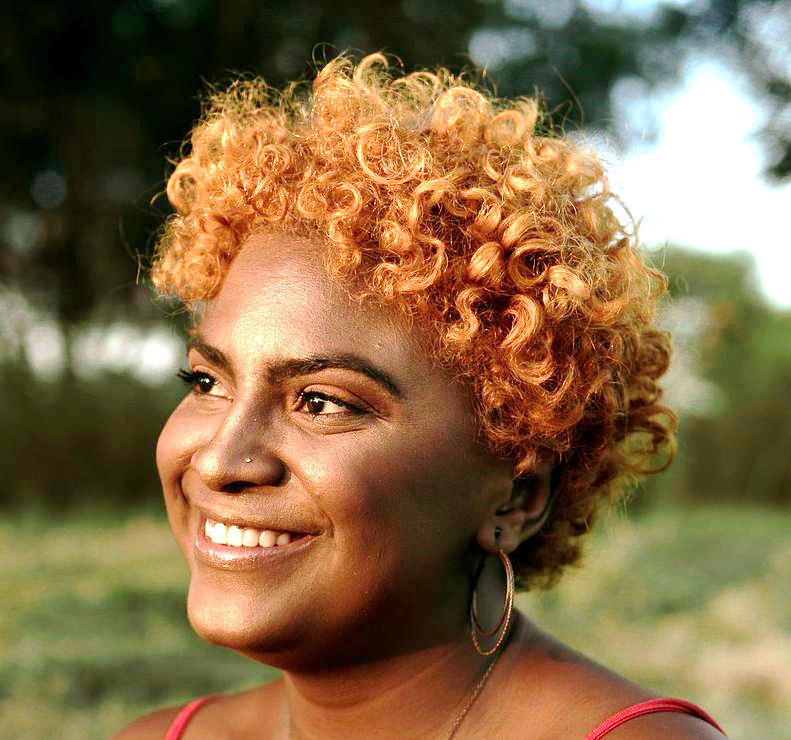 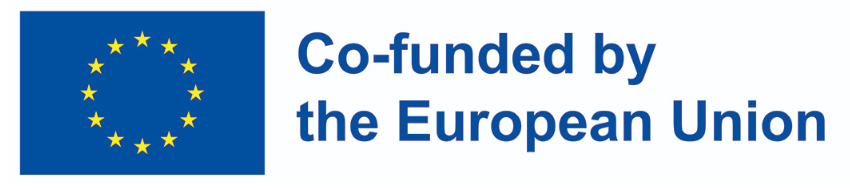 Funded by the European Union. Views and opinions expressed are however those of the author(s) only and do not necessarily reflect those of the European Union or OeAD-GmbH. Neither the European Union nor the granting authority can be held responsible for them.
ΜΕ3 – Παρουσίαση του εργαλείου CareerBot στους επωφελούμενους και χρήση της μεθοδολογίας CareerBot πριν από μια συνεδρία επαγγελματικού προσανατολισμο: Λίστα ελέγχου
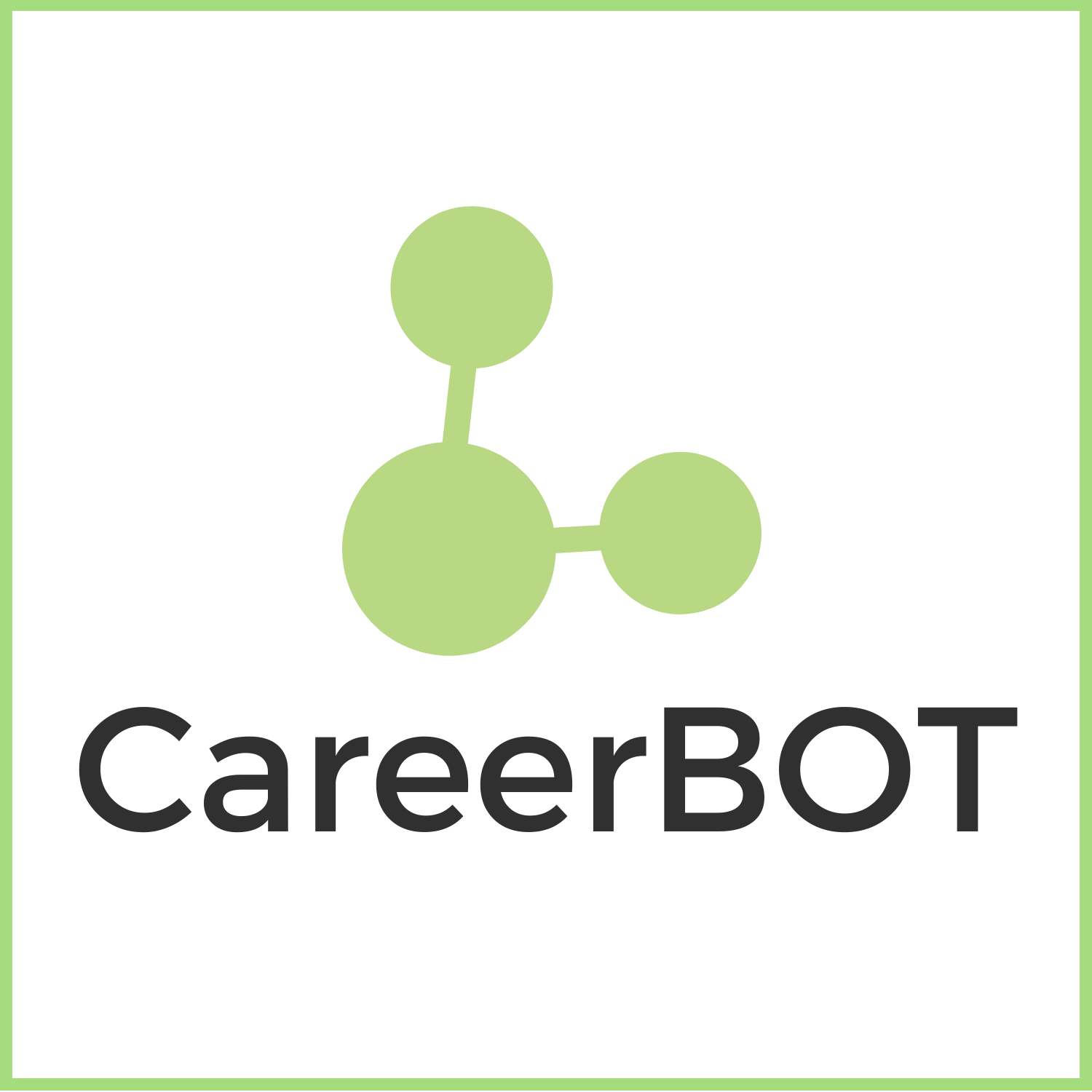 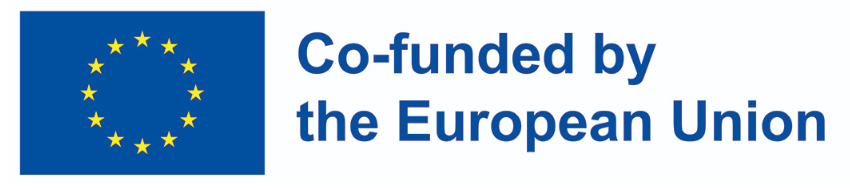 Funded by the European Union. Views and opinions expressed are however those of the author(s) only and do not necessarily reflect those of the European Union or OeAD-GmbH. Neither the European Union nor the granting authority can be held responsible for them.
Πηγές για την Ε3 – ΜΕ3
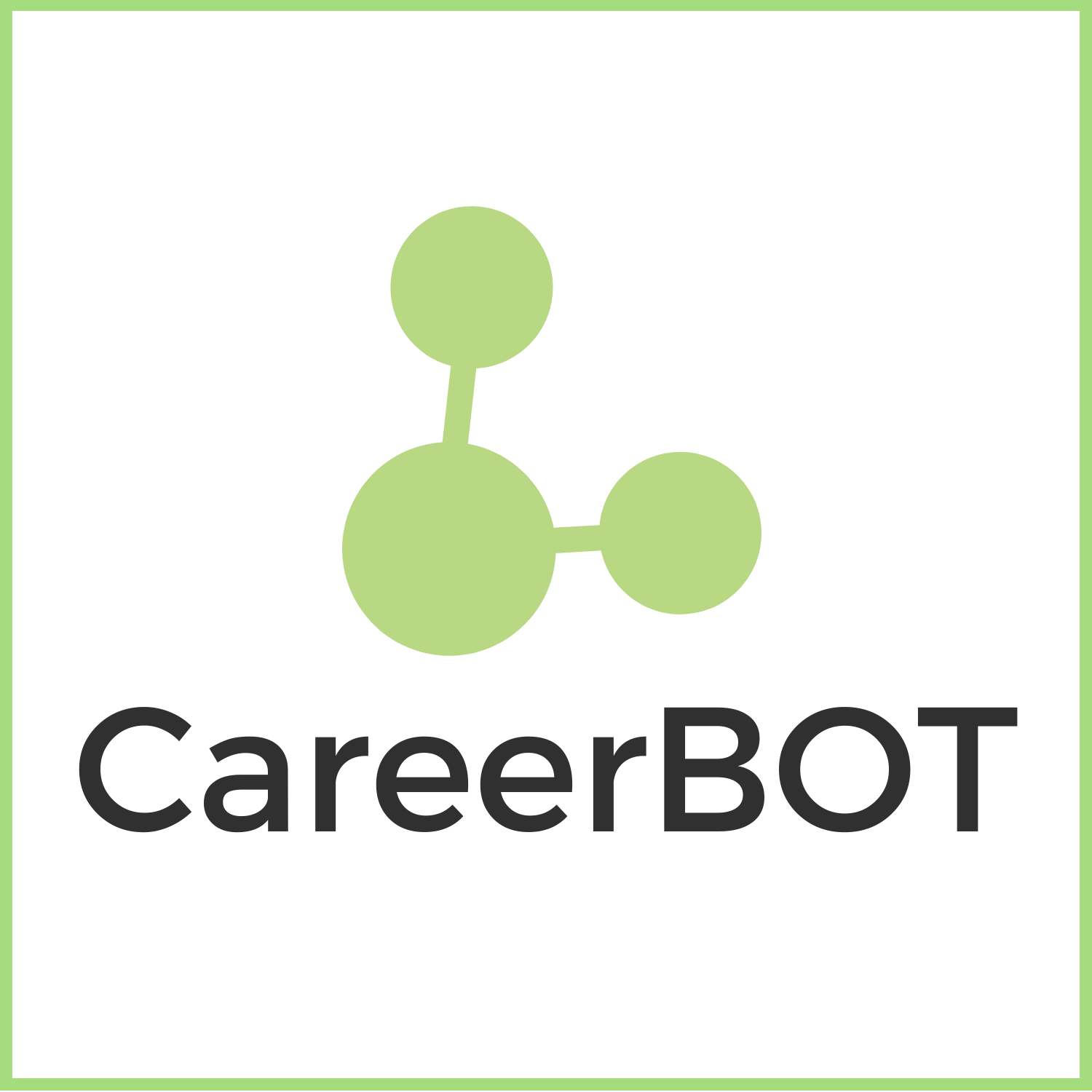 Το παρακάτω εκπαιδευτικό υλικό παρέχεται:
Ε3-ΜΕ3-01 - Διαφάνειες PPT και έγγραφο M3 Word 
Ε3-ΜΕ3-02 - Το εργαλείο CareerBot https://careerbot.eu/bot/bot.html
Ε3-ΜΕ3-03 - Γνωρίστε το βίντεο του έργου CareerBot: https://www.youtube.com/watch?v=UJ836hxw39c&t=2s
Ε3 - ΜΕ3-04 - Κάρτα περσόνας (Σαμίρα)
SCAN ME!
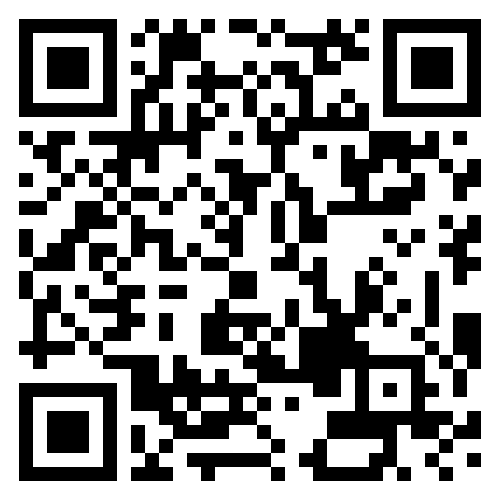 Funded by the European Union. Views and opinions expressed are however those of the author(s) only and do not necessarily reflect those of the European Union or OeAD-GmbH. Neither the European Union nor the granting authority can be held responsible for them.
.
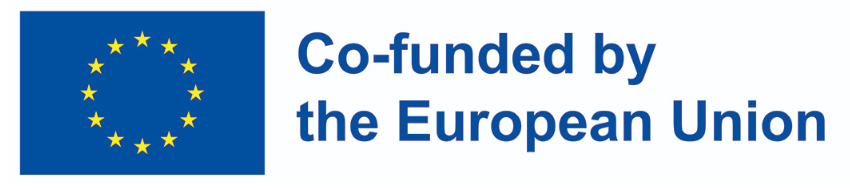 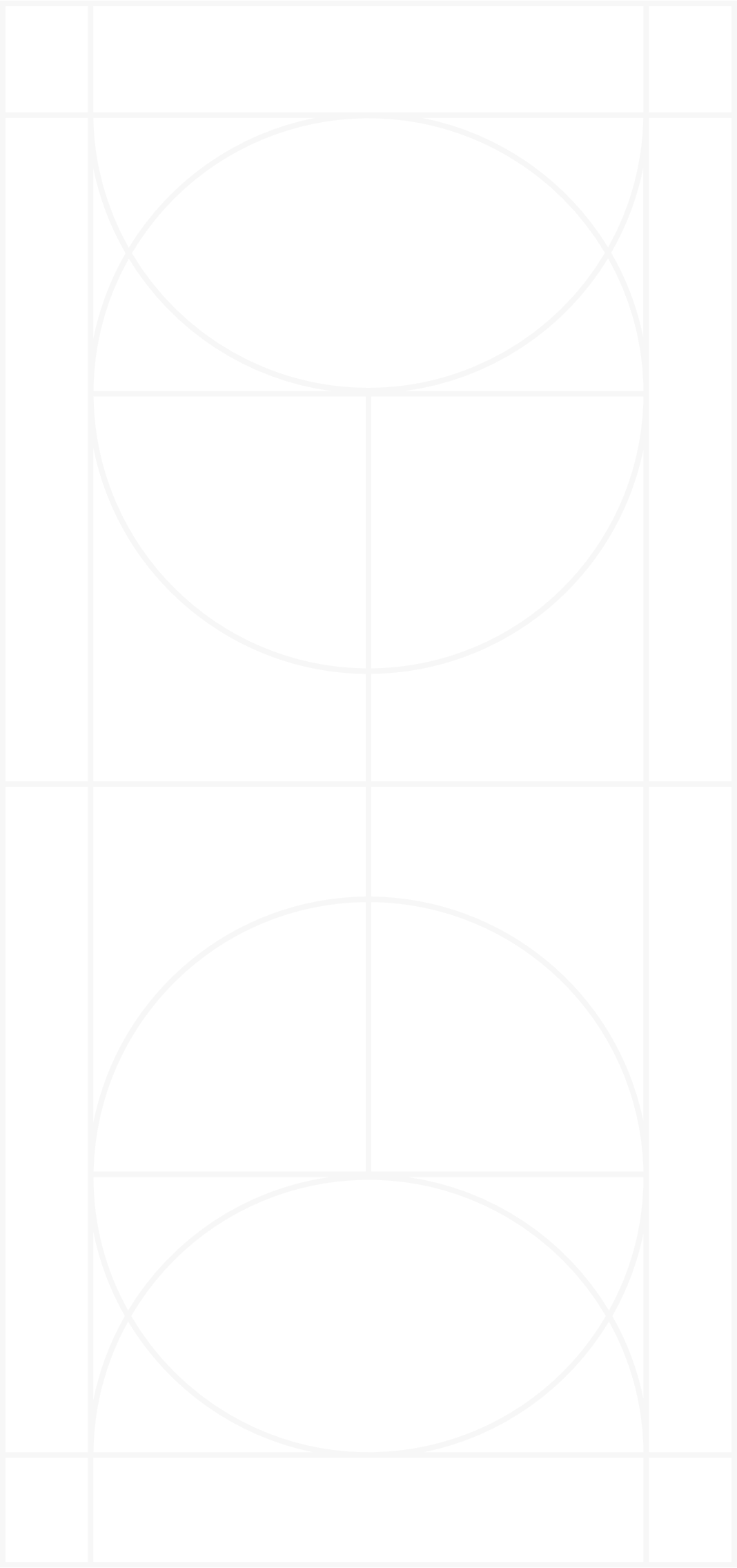 Μαθησιακή Ενότητα 4
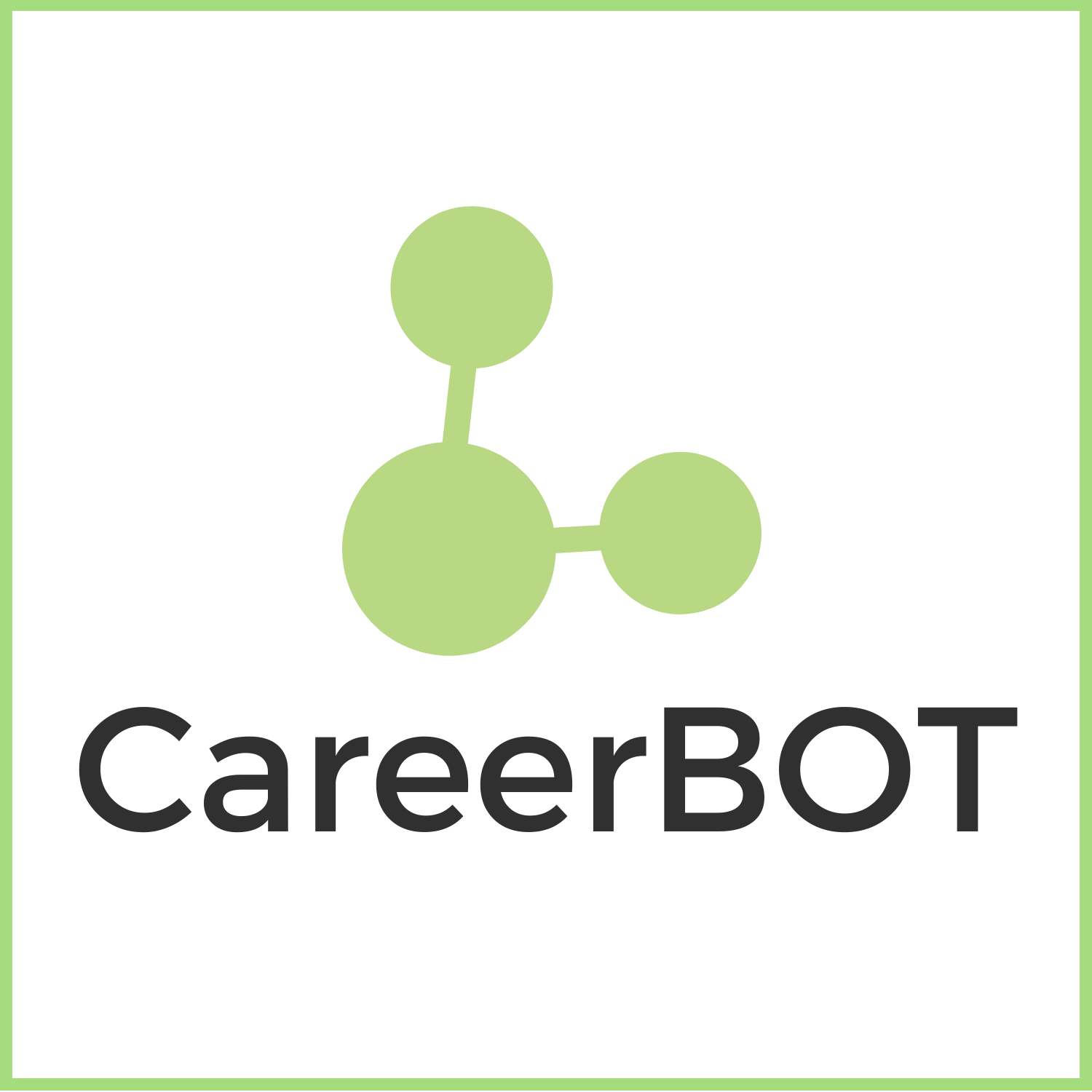 Ας εξερευνήσουμε την ΜΕ4
 Χρήση της μεθοδολογίας CareerBot πριν και μετά από μια συνεδρία συμβουλευτικής σταδιοδρομίας
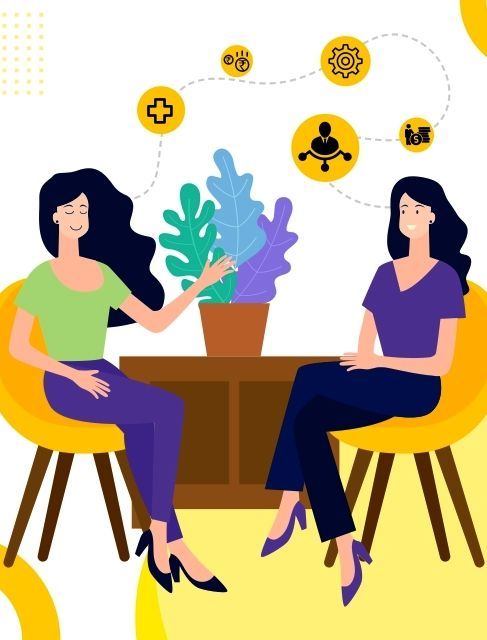 για να μάθετε περισσότερα σχετικά με τη χρήση του CareerBot κατά τη διάρκεια και μετά από μια Συνεδρία Επαγγελματικού Προσανατολισμού
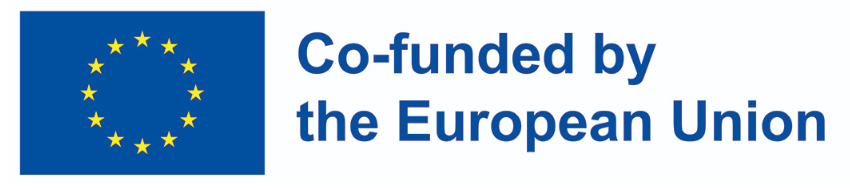 Funded by the European Union. Views and opinions expressed are however those of the author(s) only and do not necessarily reflect those of the European Union or OeAD-GmbH. Neither the European Union nor the granting authority can be held responsible for them.
LU4: Μαθησιακά αποτελέσματα
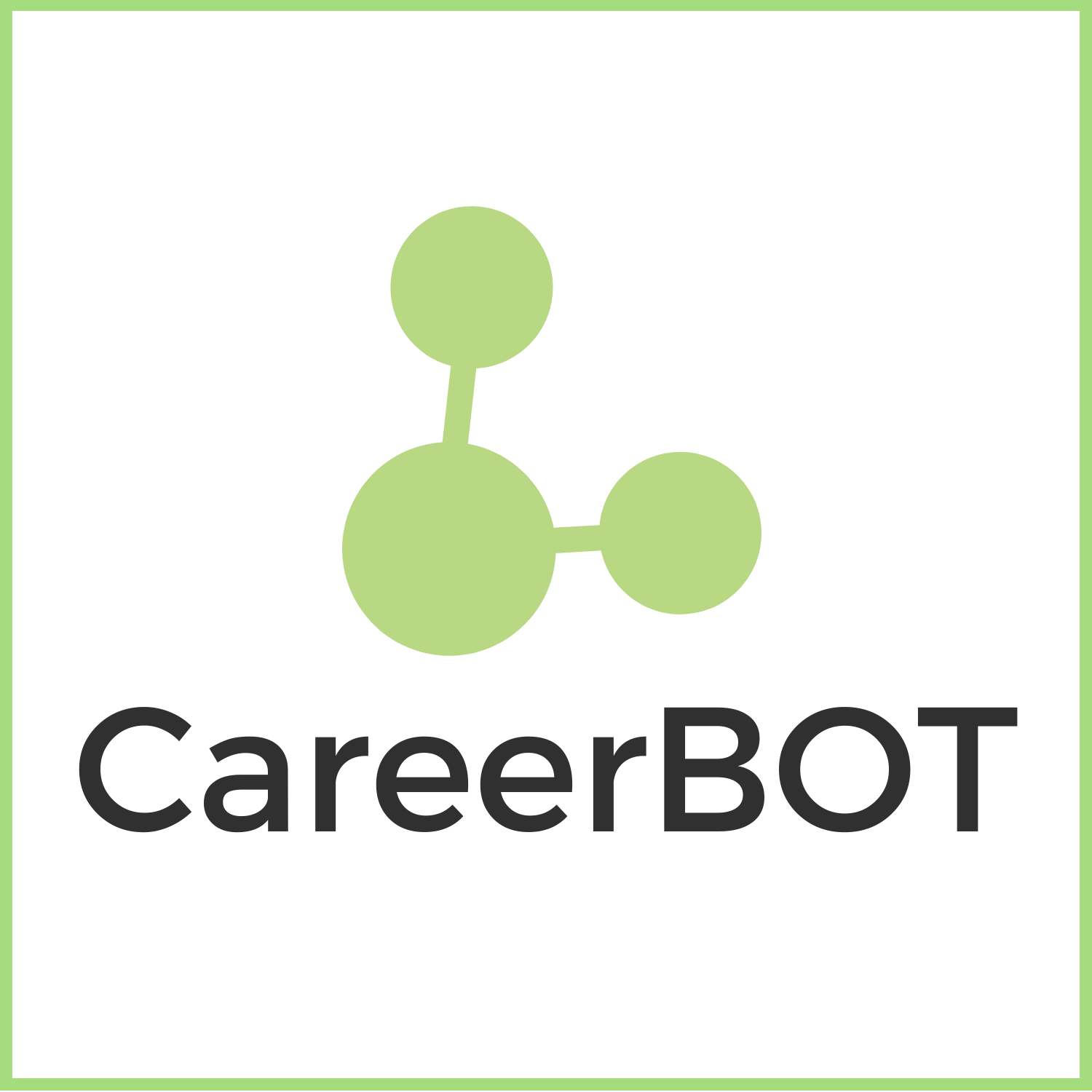 Η μαθησιακή ενότητα 4 διερευνά την χρήση του εργαλείου CareerBot κατά την διάρκεια και μετά την συνεδρία συμβουλευτικής καθοδήγησης.
Ολοκληρώνοντας αυτή την ΜΕ θα μάθετε:
Πώς να αποκτήσετε πρόσβαση και να χρησιμοποιήσετε τη λειτουργία αίτησης και βιογραφικού σημειώματος του Bot, συμπεριλαμβανομένου του Europass CV
Πώς να αποκτήσετε πρόσβαση και να χρησιμοποιήσετε τη λειτουργία Demand on Jobs & Skills του Bot και πώς το bot μπορεί να χρησιμοποιηθεί κατά τη διάρκεια της συνεδρίας καθοδήγησης.
Πώς να αποκτήσετε πρόσβαση και να χρησιμοποιήσετε τη λειτουργία Συνέντευξη του Bot και να εξετάσετε τρόπους με τους οποίους το εργαλείο CareerBot μπορεί να βοηθήσει τους ενδιαφερόμενους για εργασία μετά τη συνεδρία καθοδήγησης.
Πώς να χρησιμοποιήσετε το εργαλείο στην καθημερινή σας πρακτική με τους χρήστες υπηρεσιών κατά τη διάρκεια και μετά τις συνεδρίες καθοδήγησης.
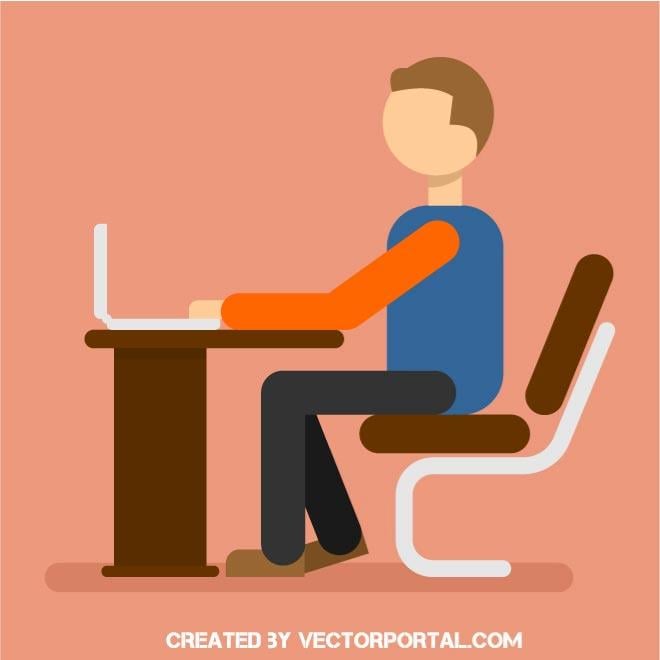 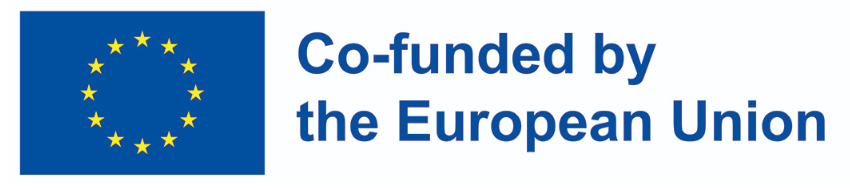 Funded by the European Union. Views and opinions expressed are however those of the author(s) only and do not necessarily reflect those of the European Union or OeAD-GmbH. Neither the European Union nor the granting authority can be held responsible for them.
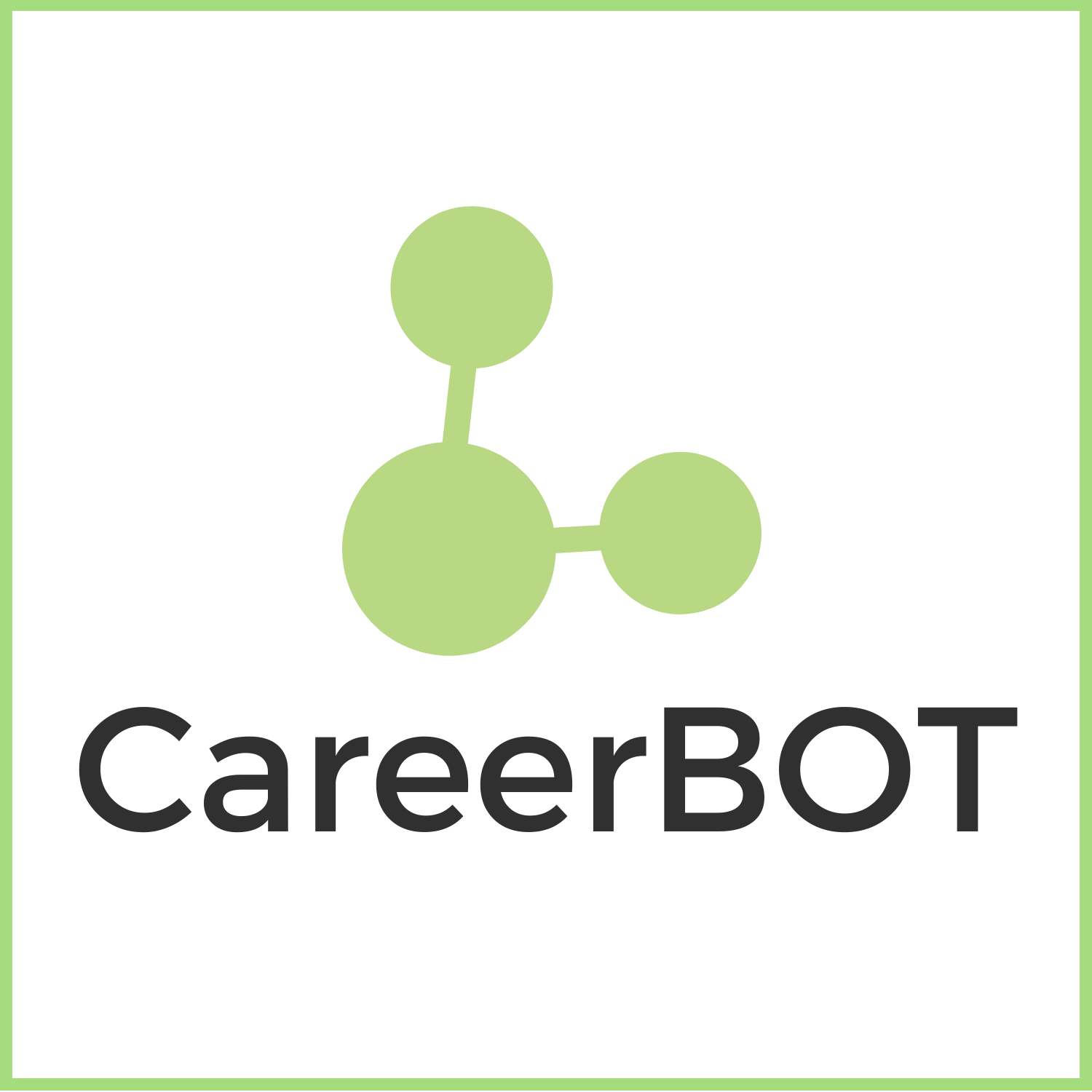 ΜΕ4: Χρήση της μεθοδολογίας CareerBot πριν και μετά από μια συνεδρία συμβουλευτικής σταδιοδρομίας
Άσκηση: ‘Προσανατολισμός στην σταδιοδρομία, αισθάνεται μεγάλη σε ηλικία, Φρέντα’
Η άσκηση αυτή επικεντρώνεται στις λειτουργίες "Ζήτηση για θέσεις εργασίας και δεξιότητες'’ και ‘Αίτηση και βιογραφικό σημείωμα’ του CareerBot για  να προσφέρει στην Φρέντα πόρους για να υποστηρίξει την ανάπτυξη ενός ενημερωμένου βιογραφικού σημειώματος και να αποκτήσει πληροφορίες σχετικά με τις τρέχουσες ανάγκες της αγοράς εργασίας στην Ιρλανδία και τις δεξιότητες που απαιτούνται για αυτούς τους ρόλους.
Βήμα 1.  Πλοηγηθείτε στο Bot ως Φρέντα και εισέλθετε στη ροή συνομιλίας "Αίτηση και βιογραφικό σημείωμα". Εδώ θα βρείτε μια σειρά από πόρους, συμπεριλαμβανομένων γενικών συμβουλών για τη σύνταξη βιογραφικού σημειώματος και μια εισαγωγή στο Europass, ένα εργαλείο της ΕΕ που έχει σχεδιαστεί για την ανάπτυξη βιογραφικών σημειωμάτων. 
Βήμα 2. Συζητήστε τις λειτουργίες του CareerBot με άλλους συμβούλους και μοιραστείτε τις σκέψεις σας σχετικά με αυτές τις λειτουργίες, εντοπίζοντας πού είναι χρήσιμες, καθώς και τυχόν πιθανούς περιορισμούς που πρέπει να έχετε κατά νου όταν εργάζεστε με πελάτες.
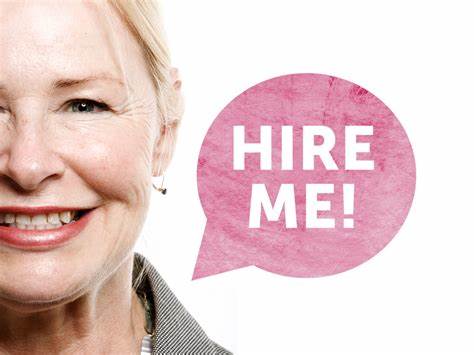 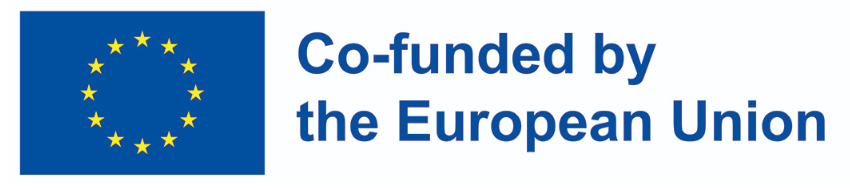 Funded by the European Union. Views and opinions expressed are however those of the author(s) only and do not necessarily reflect those of the European Union or OeAD-GmbH. Neither the European Union nor the granting authority can be held responsible for them.
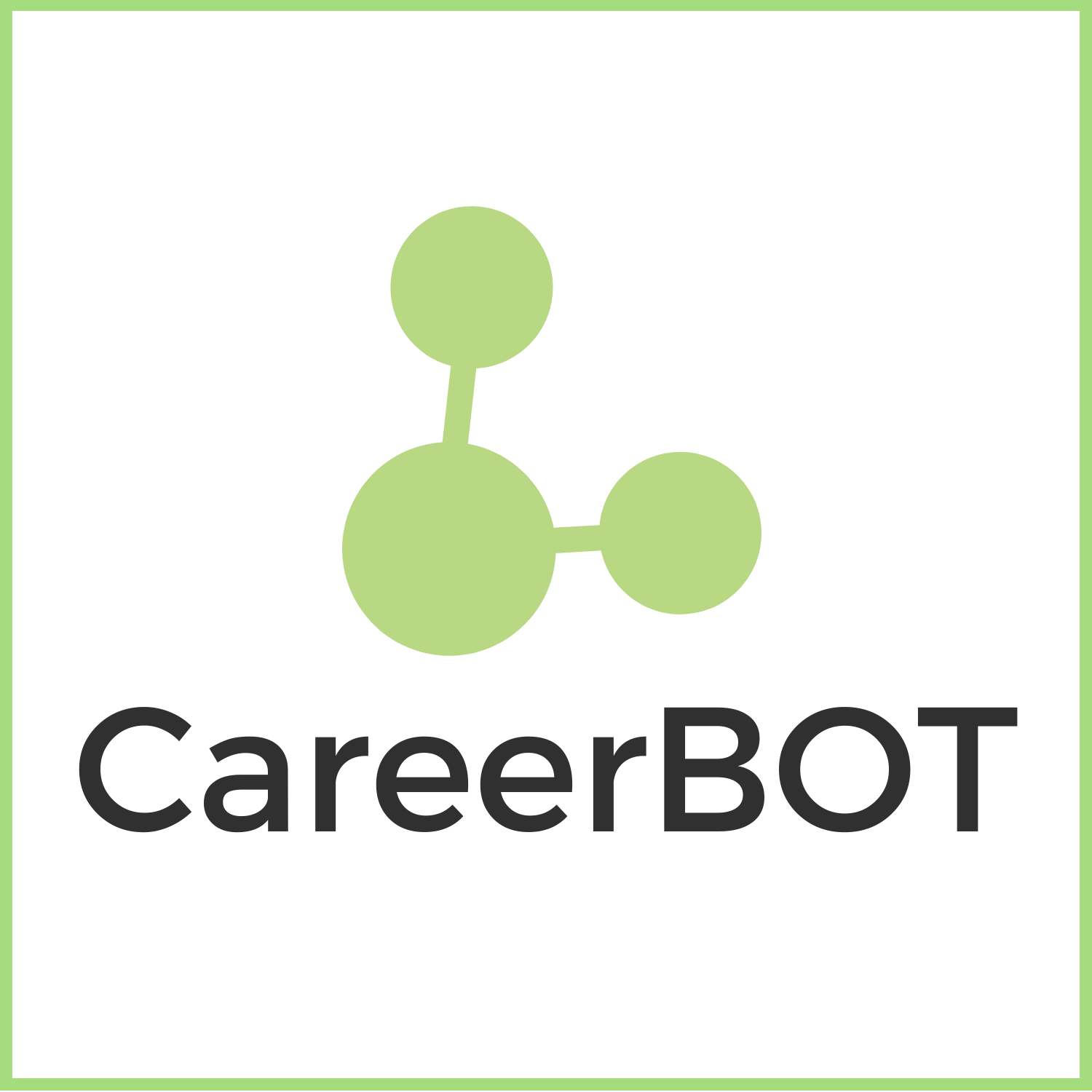 ΜΕ4: Χρήση της μεθοδολογίας CareerBot πριν και μετά από μια συνεδρία συμβουλευτικής σταδιοδρομίας
Άσκηση: ‘Προσανατολισμός στην σταδιοδρομία, αισθάνεται μεγάλη σε ηλικία, Φρέντα’
Βήμα 3. Πλοηγηθείτε στο εργαλείο CareerBot για να εισέλθετε στη ροή συζήτησης "Ζήτηση για θέσεις εργασίας και δεξιότητες", θα σας ρωτηθεί ποια χώρα θέλετε να αναζητήσετε και το Bot θα θυμάται τη χώρα που επιλέξατε το bot έχει σχεδιαστεί για να λειτουργεί στην Ισπανία, την Ιρλανδία, την Αυστρία και την Ελλάδα. Επιλέξτε την Ιρλανδία και Εξερευνήστε τα αποτελέσματα επιλέξτε για τη Φρέντα τις μελλοντικές δεξιότητες και τους τομείς με ζήτηση στην Ιρλανδία. Εξερευνήστε τη ροή και κρατήστε σημειώσεις για το τι θα βρείτε.
Βασικοί προβληματισμοί: 
Πόσο χρήσιμα τα βίντεο για την κατανόηση του βιογραφικού σημειώματος και των πληροφοριών σχετικά με τις λειτουργίες θέσεων εργασίας στο CareerBot; 
Πόσο χρήσιμα ήταν τα πρότυπα του Europass για τον σχεδιασμό ενός βιογραφικού σημειώματος για την Φρέντα;  
Πώς θα μπορούσαν αυτές οι λειτουργίες να χρησιμοποιηθούν για την υποστήριξη των πελατών σας στο μέλλον;
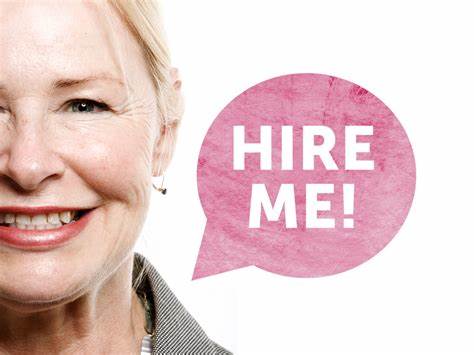 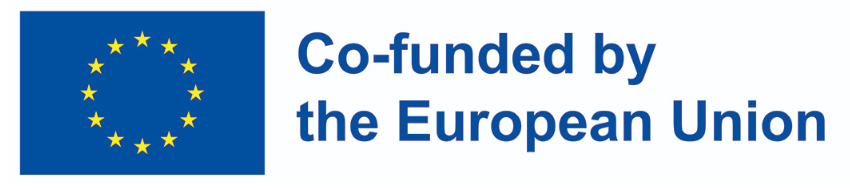 Funded by the European Union. Views and opinions expressed are however those of the author(s) only and do not necessarily reflect those of the European Union or OeAD-GmbH. Neither the European Union nor the granting authority can be held responsible for them.
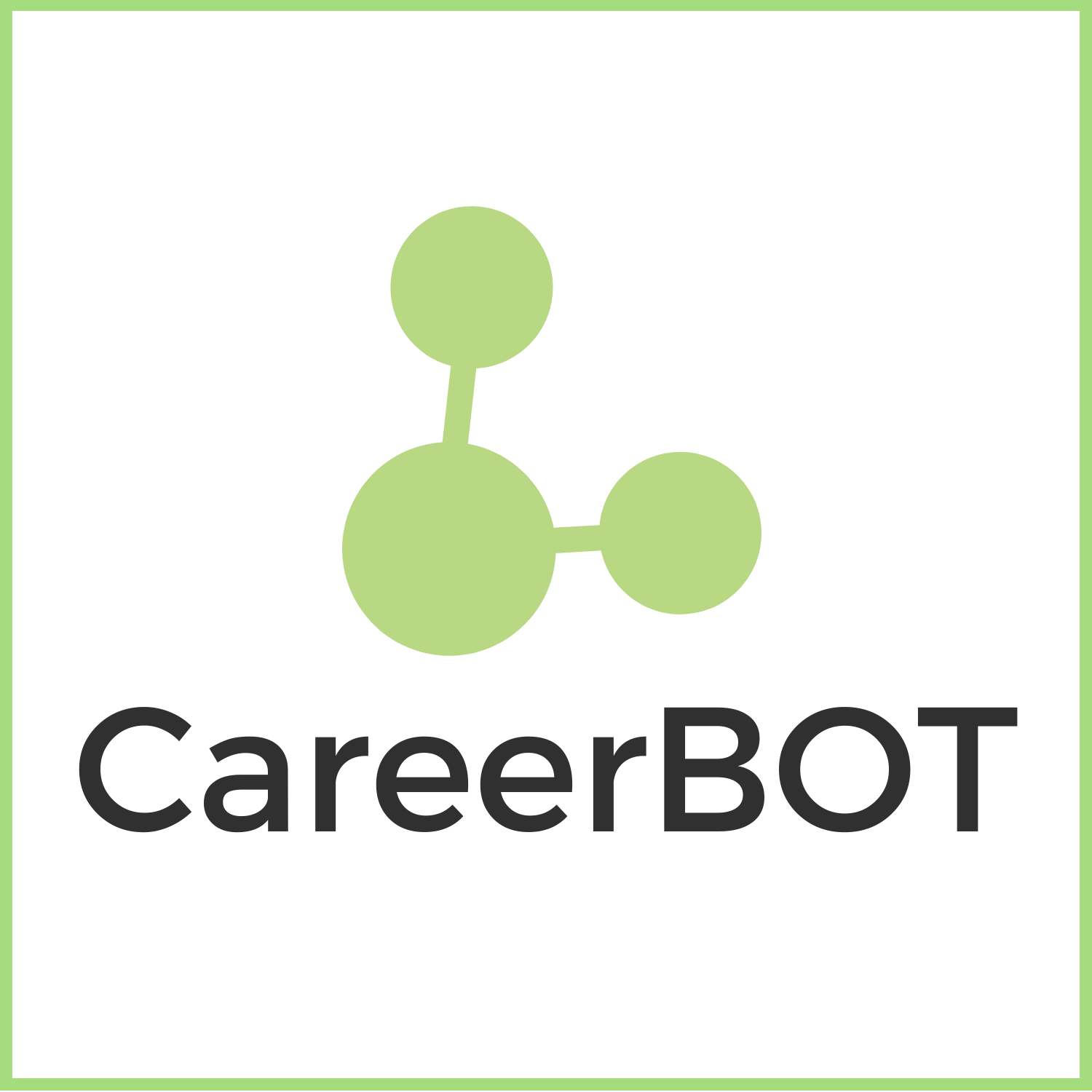 ΜΕ4: Χρήση της μεθοδολογίας CareerBot πριν και μετά από μια συνεδρία συμβουλευτικής σταδιοδρομίας
Άσκηση: ‘’Πέδρο, σταθερή αυτοεκτίμηση’’
Σε αυτή την ενότητα, οι σύμβουλοι θα εξερευνήσουν την λειτουργία ‘’Συνέντευξη’’ του Bot και θα επανεξετάσουν τα βίντεο μικρής διάρκειας που αναπτύχθηκαν και προσφέρουν χρήσιμες συμβουλές στους αιτούντες εργασία. Χρησιμοποιώντας αυτή την λειτουργία θα βοηθήσουν τον Πέδρο να προετοιμαστεί για τις συνεντεύξεις και θα χρησιμοποιήσουν τις λειτουργίες που έχουν ήδη διερευνηθεί στις Ενότητες 3 και 4 για να βρουν εξατομικευμένες πληροφορίες για την αγορά εργασίας στην Ισπανία για τον Πέδρο και να καταγράψουν τα ευρήματα τους.
Βήμα 1. Πλοηγηθείτε στο εργαλείο CareerBot ως Πέδρο και εισέλθετε στην ροή συνομιλίας ‘’συνέντευξη’’ εξερευνήστε το προσφερόμενο υλικό. Κρατήστε σημειώσεις, σημειώνοντας τους χρήσιμους τρόπους με τους οποίους το CareerBot μπορεί να χρησιμοποιηθεί για την δημιουργία, την επεξεργασία και την βελτίωση των δεξιοτήτων συνέντευξης του πελάτη.
Βήμα 2. Όταν ολοκληρώσετε την προβολή της λειτουργίας, συζητήστε την εμπειρία σας με τους συναδέλφους σας. Οι σύμβουλοι ενθαρρύνονται να μοιραστούν τις σκέψεις τους σχετικά με την λειτουργία ‘’ Συνέντευξη’’ και τα συνοδευτικά της βίντεο, εντοπίζοντας τα σημεία στα οποία μπορεί να είναι χρήσιμα για τον Πέδρο, καθώς και τους πιθανούς περιορισμούς που πρέπει να έχουν κατά νου όταν εργάζονται με τους πελάτες. 
Βήμα 3. Χρησιμοποιήστε τις λειτουργίες που διερευνήθηκαν στις μαθησιακές ενότητες 3 και 4 για να βρείτε περισσότερες πληροφορίες για τον Πέδρο, πειραματιστείτε και εξερευνήστε!
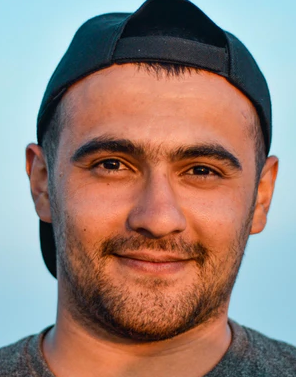 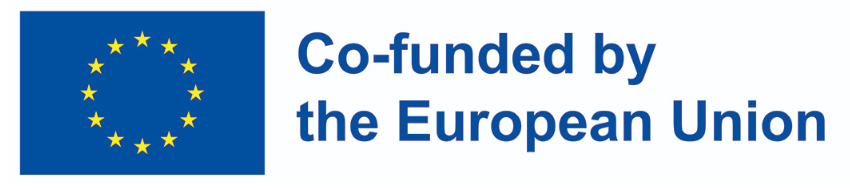 Funded by the European Union. Views and opinions expressed are however those of the author(s) only and do not necessarily reflect those of the European Union or OeAD-GmbH. Neither the European Union nor the granting authority can be held responsible for them.
ΜΕ4: Χρήση της μεθοδολογίας CareerBot πριν και μετά από μια συνεδρία συμβουλευτικής σταδιοδρομίας
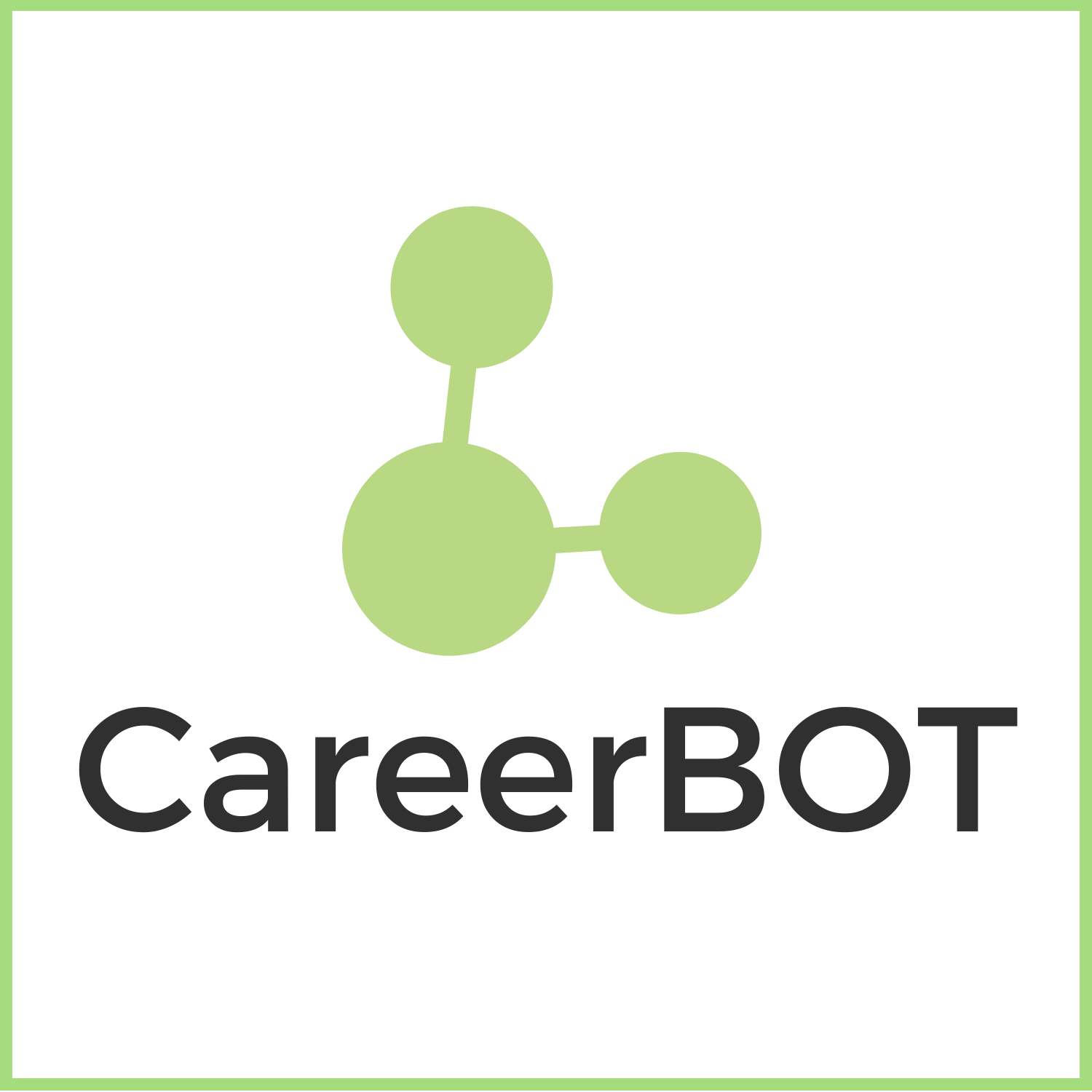 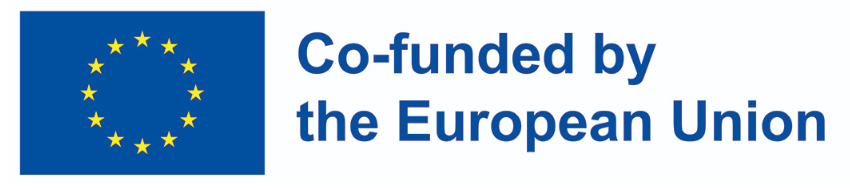 Funded by the European Union. Views and opinions expressed are however those of the author(s) only and do not necessarily reflect those of the European Union or OeAD-GmbH. Neither the European Union nor the granting authority can be held responsible for them.
Resources for M1-LU4:
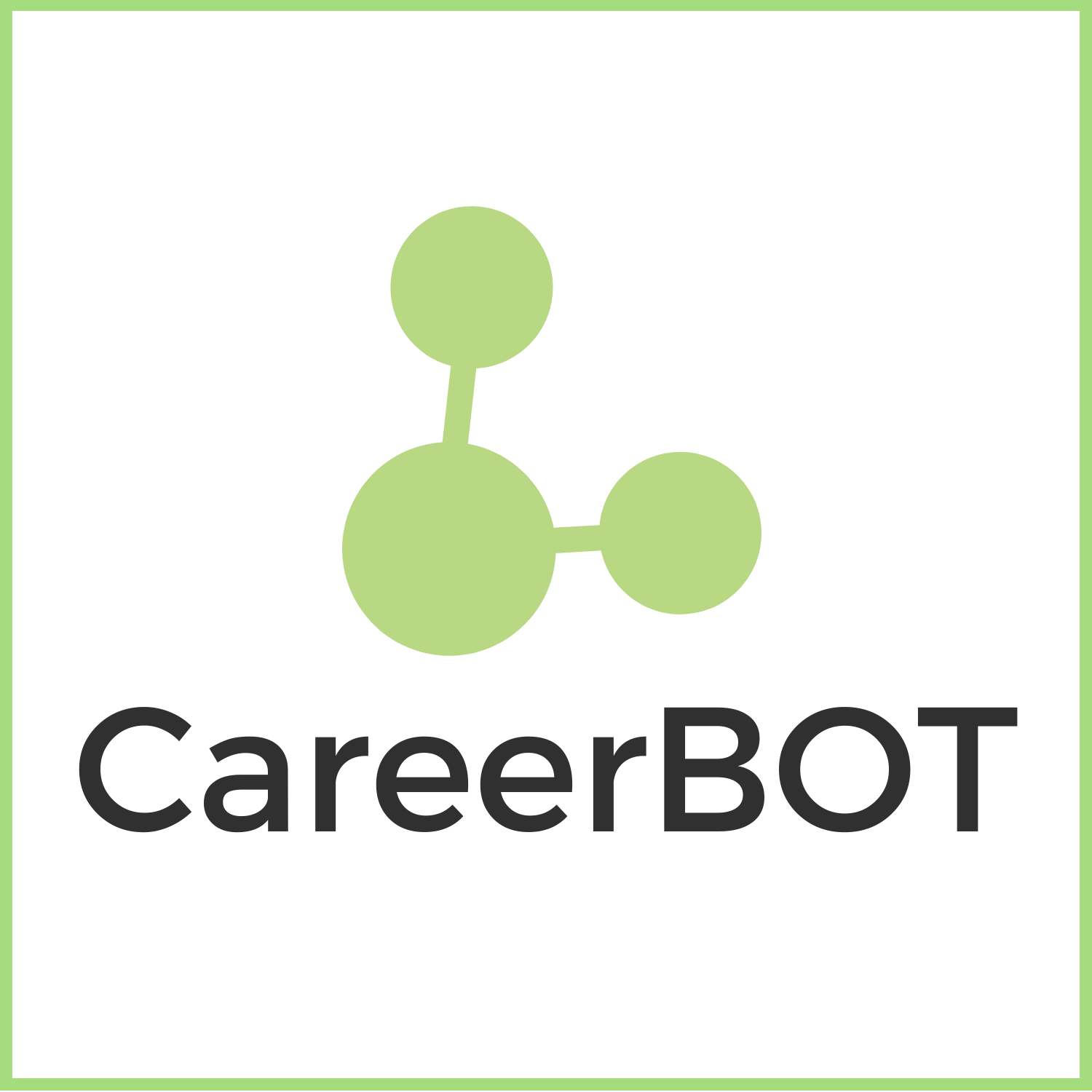 The following learning material is provided:
Ε3-ΜΕ4-01 - Διαφάνειες και έγγραφο M3 Word 
Ε3-ΜΕ4-02 - Κάρτα περσόνας (Φρέντα και Πέδρο)
Ε3-ΜΕ4-03 - Εργαλείο CareerBot
Ε3-ΜΕ4-04 - Qualifax (προτεινόμενο πρόσθετο εργαλείο) https://www.qualifax.ie/ και Πρότυπα βιογραφικού σημειώματος Europass https://europa.eu/europass/en/create-europass-cv
Funded by the European Union. Views and opinions expressed are however those of the author(s) only and do not necessarily reflect those of the European Union or OeAD-GmbH. Neither the European Union nor the granting authority can be held responsible for them.
.
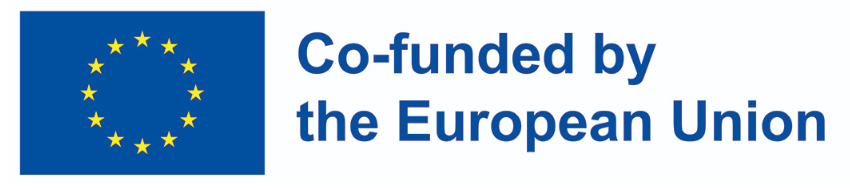 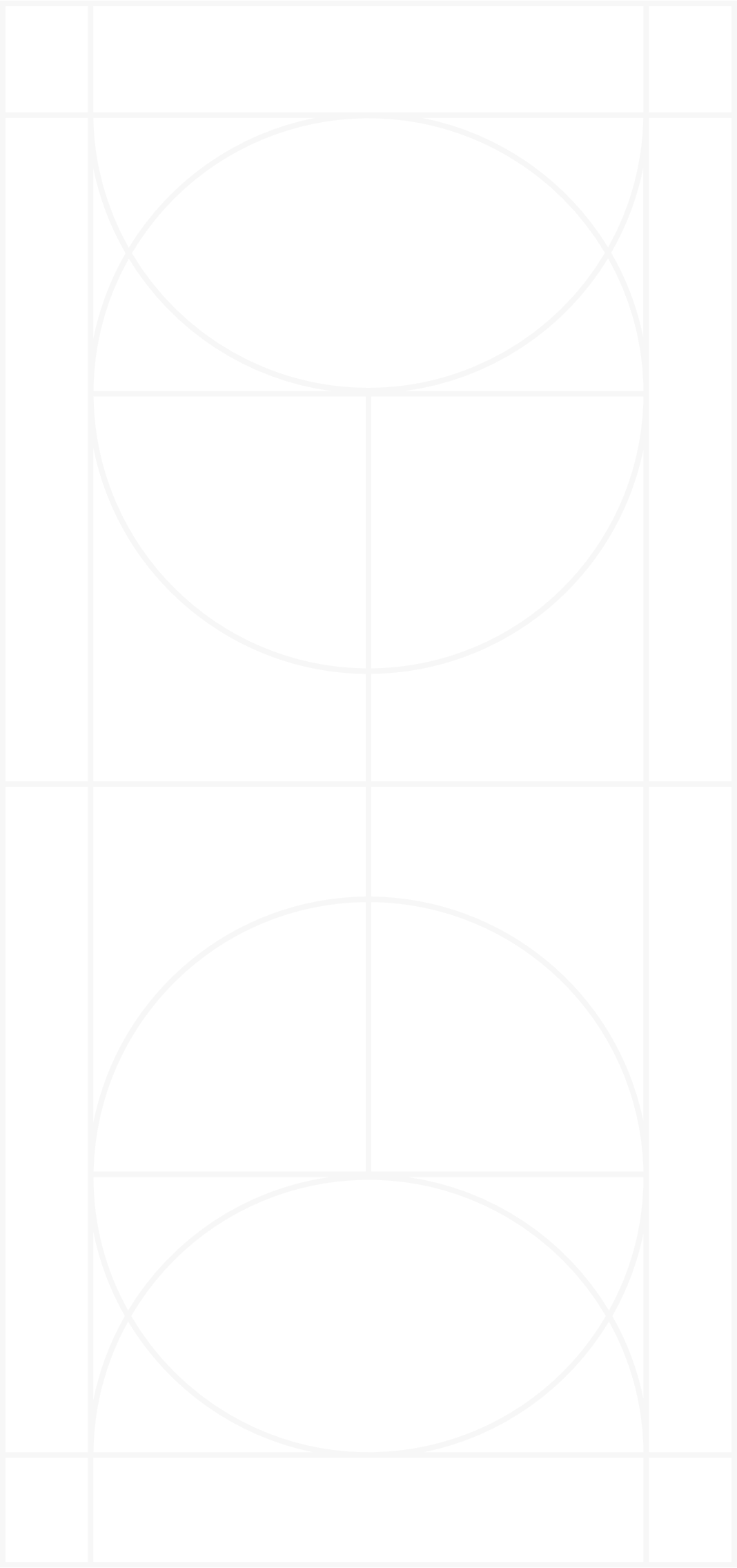 Μαθησιακή ενότητα 5
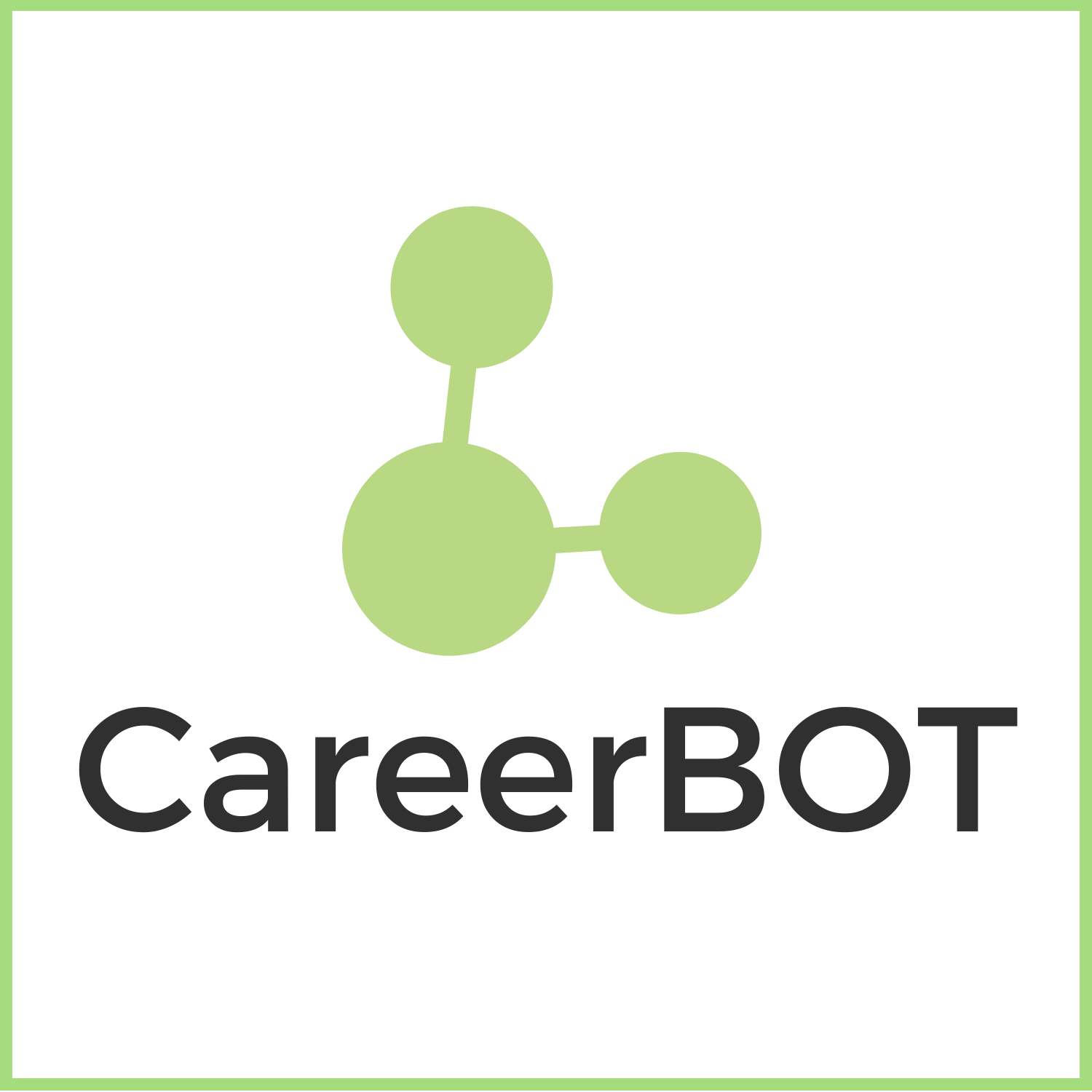 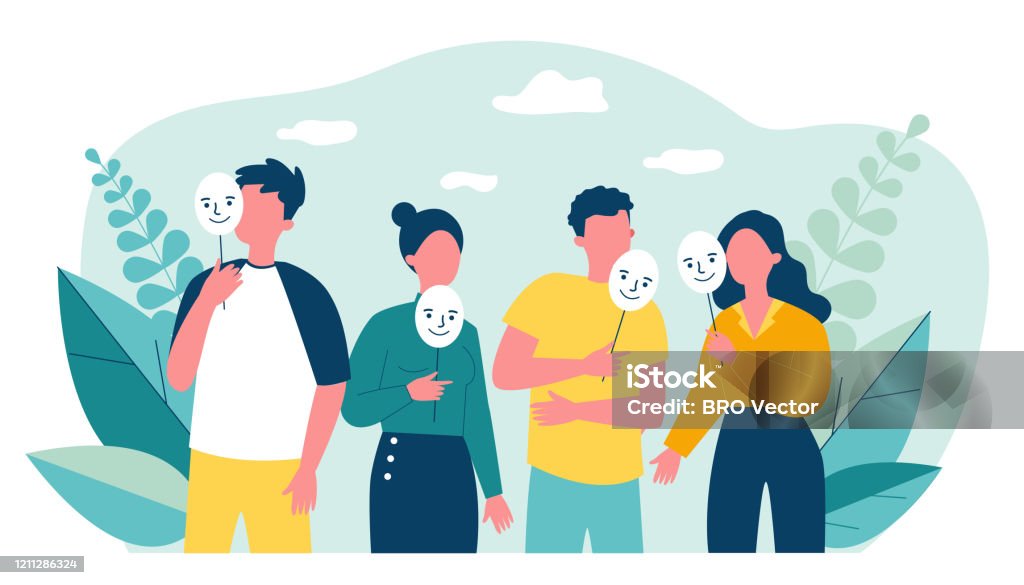 Ας εξερευνήσουμε την ΜΕ5
Ασκήσεις παιχνιδιού ρόλων ως εκπαιδευτικά εργαλεία στην μεθοδολογία CareerBot
για να εφαρμόσετε πρακτικά τη μάθηση αυτής της ενότητας μέσω του παιχνιδιού ρόλων
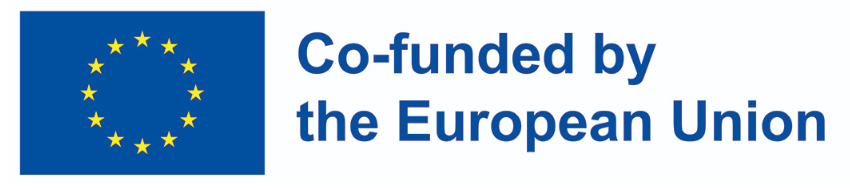 Funded by the European Union. Views and opinions expressed are however those of the author(s) only and do not necessarily reflect those of the European Union or OeAD-GmbH. Neither the European Union nor the granting authority can be held responsible for them.
LU5: Μαθησιακά αποτελέσματα
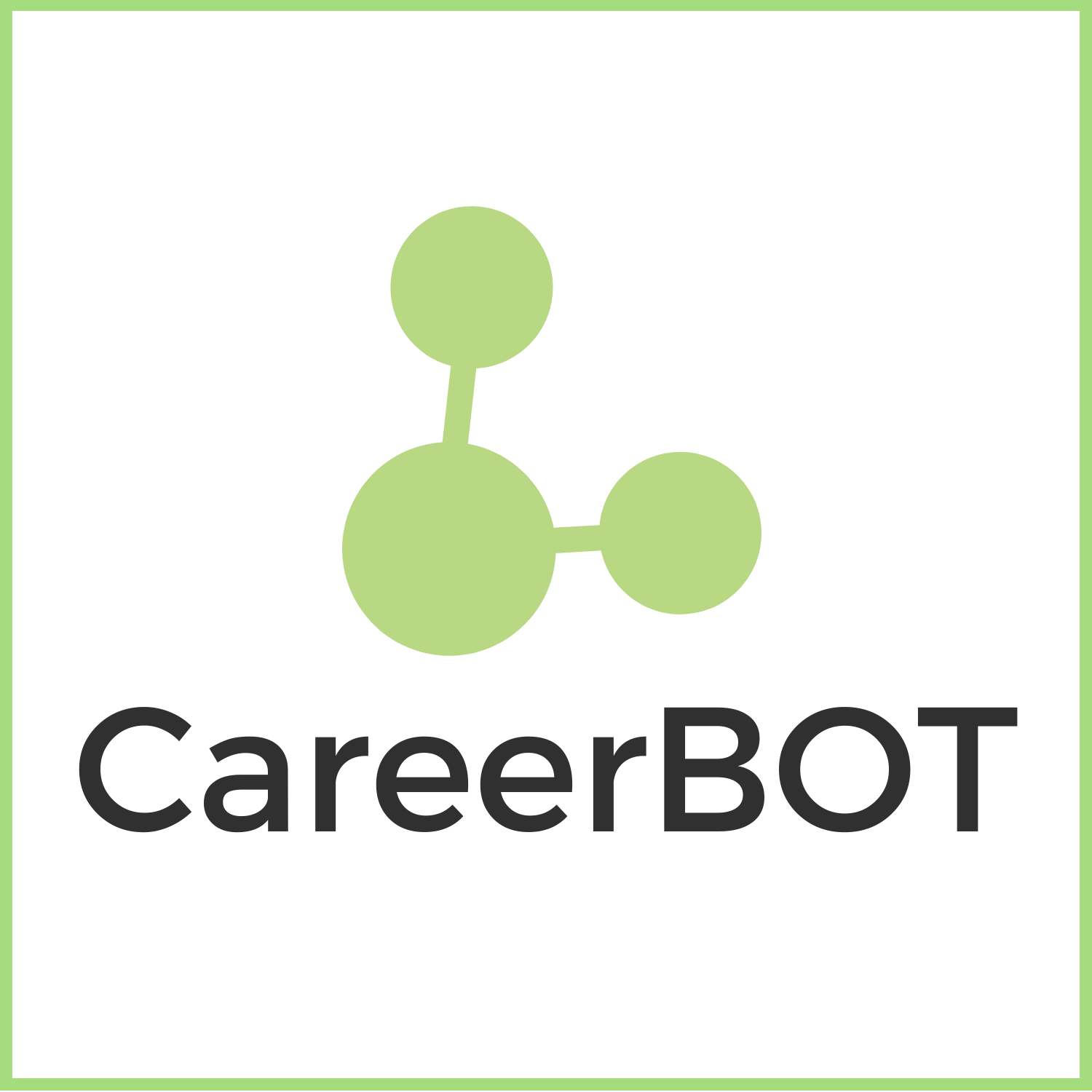 Η μαθησιακή ενότητα 5 θα εξετάσει τις ασκήσεις παιχνιδιού ρόλων. Οι συμμετέχοντες θα ενθαρρυνθούν να εξετάσουν την χρήση του παιχνιδιού ρόλων ως άσκηση τόσο για την κατάρτιση των συμβούλων επαγγελματικού προσανατολισμού όσο και για όσους αναζητούν εργασία.
Ολοκληρώνοντας αυτή τη ΜΕ θα μάθετε:
Τι περιλαμβάνουν οι ασκήσεις ρόλων και ο σκοπός τους στα μαθησιακά σενάρια 
Πώς να παρουσιάζετε το εργαλείο CareerBot σε άλλους και να προβληματίζεστε σχετικά με τη χρηστικότητά του 
Νέες συμβουλές και κόλπα από συναδέλφους επαγγελματίες σχετικά με τρόπους καθοδήγησης άλλων μέσω του Bot.
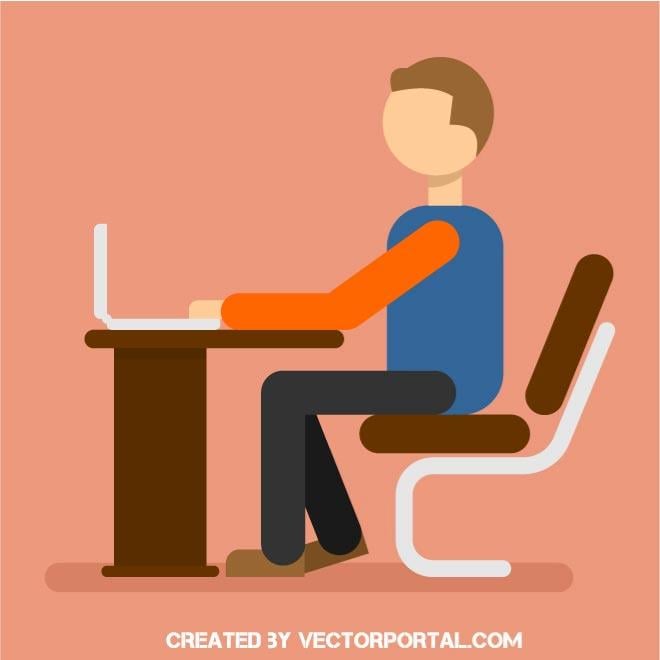 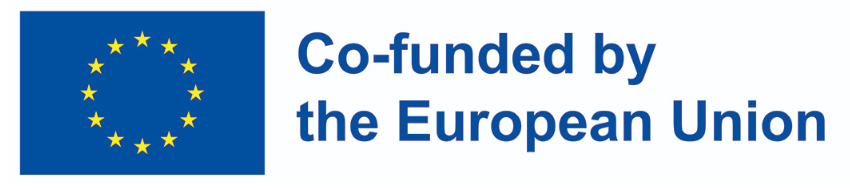 Funded by the European Union. Views and opinions expressed are however those of the author(s) only and do not necessarily reflect those of the European Union or OeAD-GmbH. Neither the European Union nor the granting authority can be held responsible for them.
ΜΕ5: Ασκήσεις παιχνιδιού ρόλων ως εκπαιδευτικά εργαλεία στην μεθοδολογία CareerBot
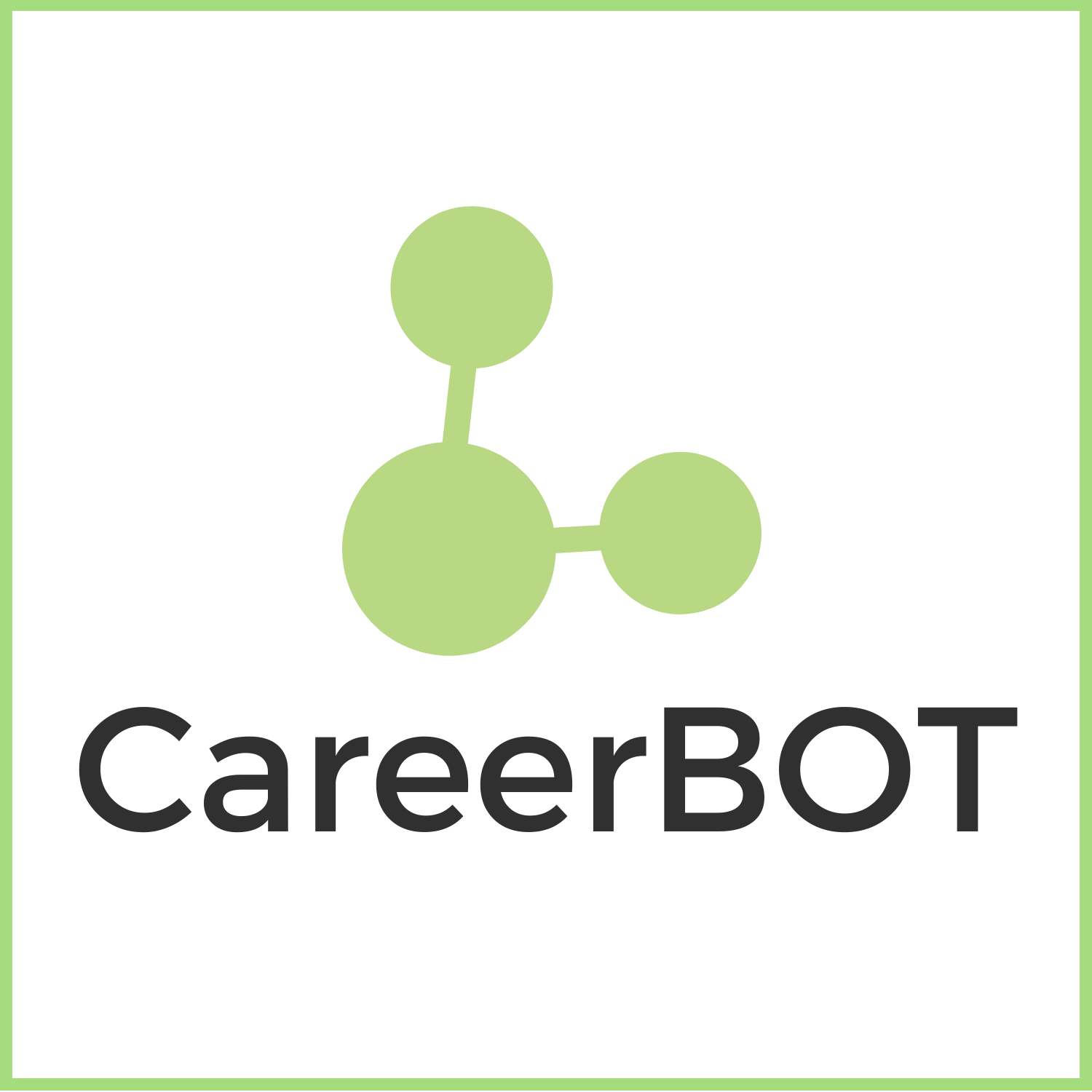 Τι είναι οι ασκήσεις ρόλων;
Οι ασκήσεις παιχνιδιού ρόλων μπορούν να κατανοηθούν και να οριστούν ως ‘’μια τεχνική μάθησης κατά την οποία οι συμμετέχοντες παίζουν σενάρια υπό την καθοδήγηση ενός εκπαιδευτή’’. (Indeed). 
Οι ευκαιρίες κατάρτισης και μάθησης που περιλαμβάνουν παιχνίδια ρόλων μπορούν να βοηθήσουν τους επαγγελματίες να αποκτήσουν μεγαλύτερη κατανόηση και ενσυναίσθηση για τους πελάτες τους.
Οι ασκήσεις παιχνιδιού ρόλων τοποθετούν τον συμμετέχοντα στη μεταφορική θέση του άλλου και βλέπουν τα πράγματα από διαφορετική οπτική γωνία και οικοδομούν την ενσυναίσθηση.
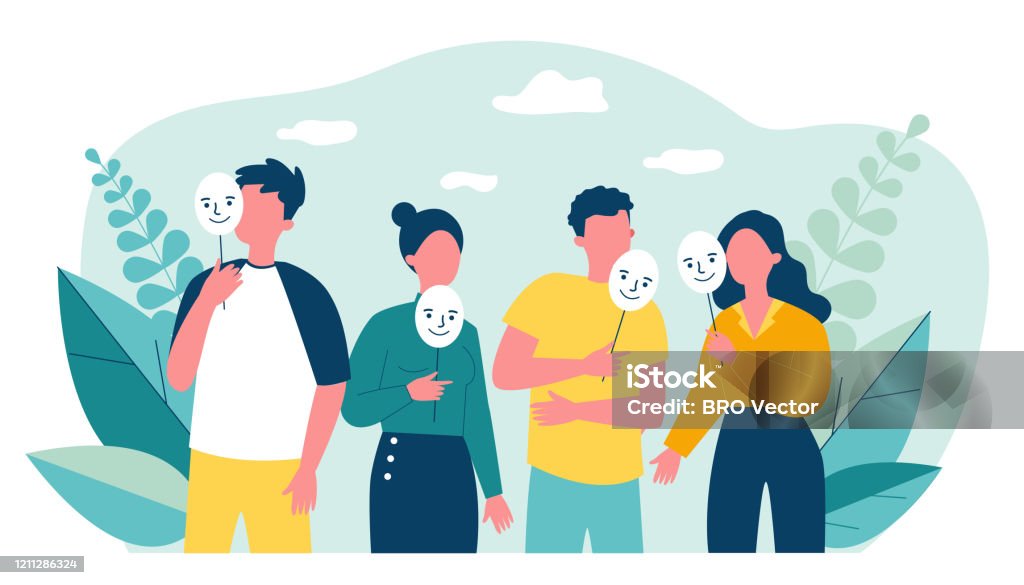 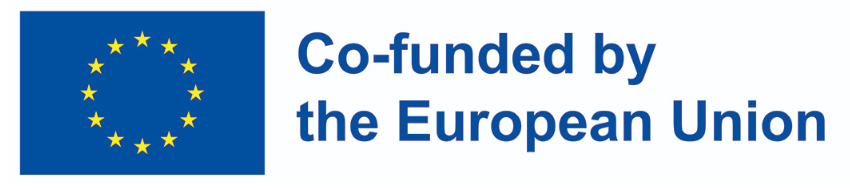 Funded by the European Union. Views and opinions expressed are however those of the author(s) only and do not necessarily reflect those of the European Union or OeAD-GmbH. Neither the European Union nor the granting authority can be held responsible for them.
ΜΕ5: Ασκήσεις παιχνιδιού ρόλων ως εκπαιδευτικά εργαλεία στην μεθοδολογία CareerBot
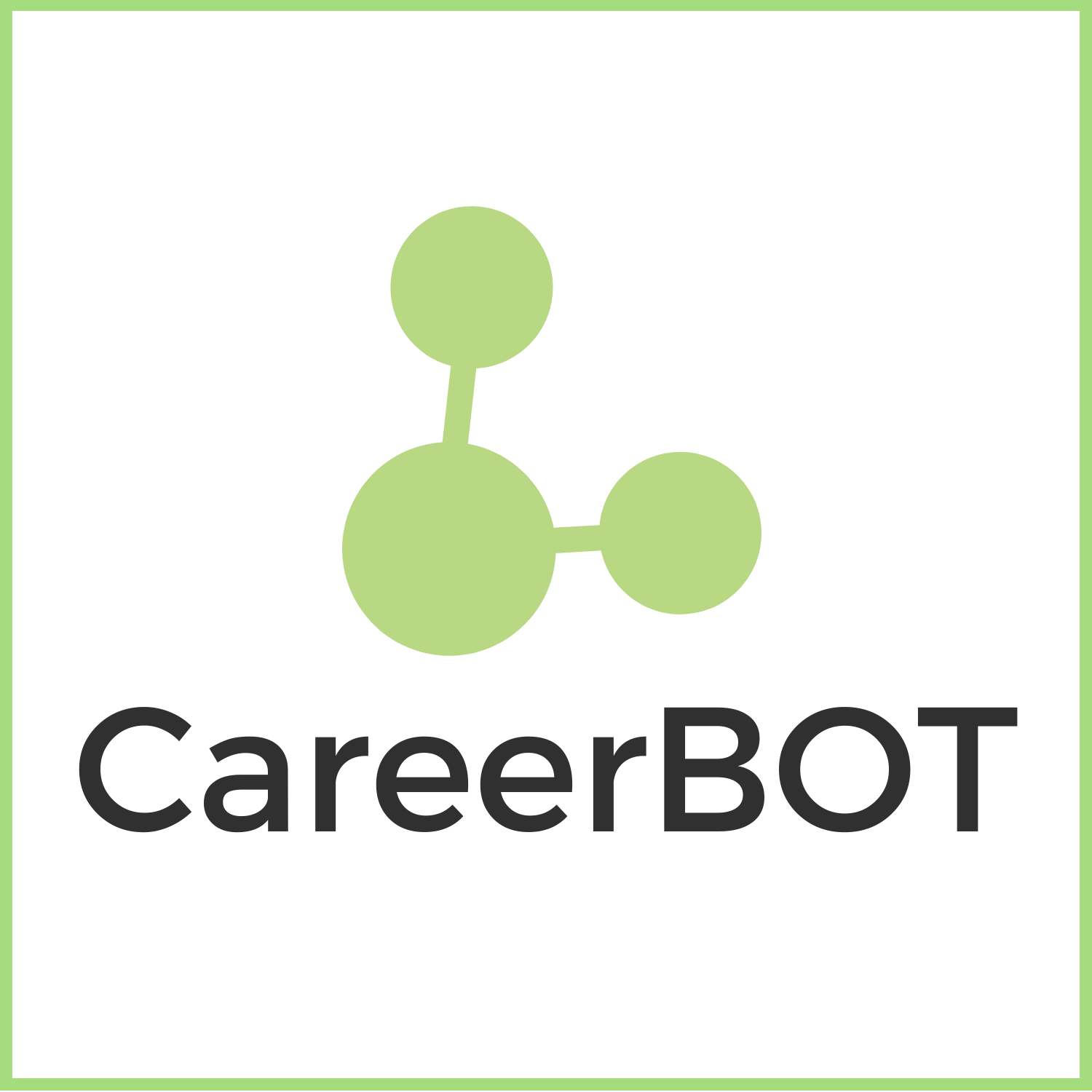 Παιχνίδι ρόλων και καθοδήγηση σταδιοδρομίας
Στο πλαίσιο του επαγγελματικού προσανατολισμού, οι ασκήσεις ρόλων περιλαμβάνουν την αναπαράσταση ενός σεναρίου ως υποψήφιος για εργασία ή επαγγελματίας, με σκοπό ‘’να επιτρέψει στον εαυτό του να κατανοήσει την θέση και τον ρόλο του στον κόσμο των επαγγελμάτων, καθώς και να συμβάλλει στην πρόληψη των κοινωνικό-ψυχολογικών εμποδίων και στην υπέρβαση των εξωτερικών και εσωτερικών εμποδίων για την επίτευξη των επαγγελματικών στόχων και των στόχων της ζωής’’. (Sibgatova, et.al)

Οι ασκήσεις ρόλων μπορούν να βοηθήσουν τόσο τους επαγγελματίες όσο και τους επωφελούμενους να προετοιμαστούν για υποθετικές καταστάσεις κάποιες εξηγήσεις μπορεί να περιλαμβάνουν την προετοιμασία για συνεντεύξεις ή για το χώρο εργασίας ή την εργασία με τις ειδικές ανάγκες των επωφελλούμενων.
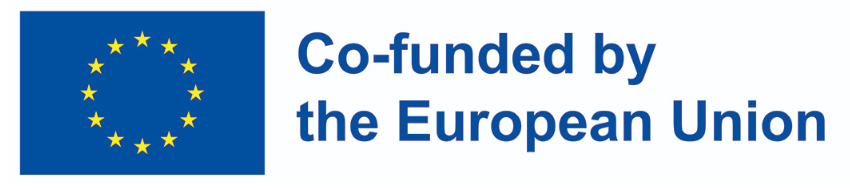 Funded by the European Union. Views and opinions expressed are however those of the author(s) only and do not necessarily reflect those of the European Union or OeAD-GmbH. Neither the European Union nor the granting authority can be held responsible for them.
ΜΕ5: Ασκήσεις παιχνιδιού ρόλων ως εκπαιδευτικά εργαλεία στην μεθοδολογία CareerBot
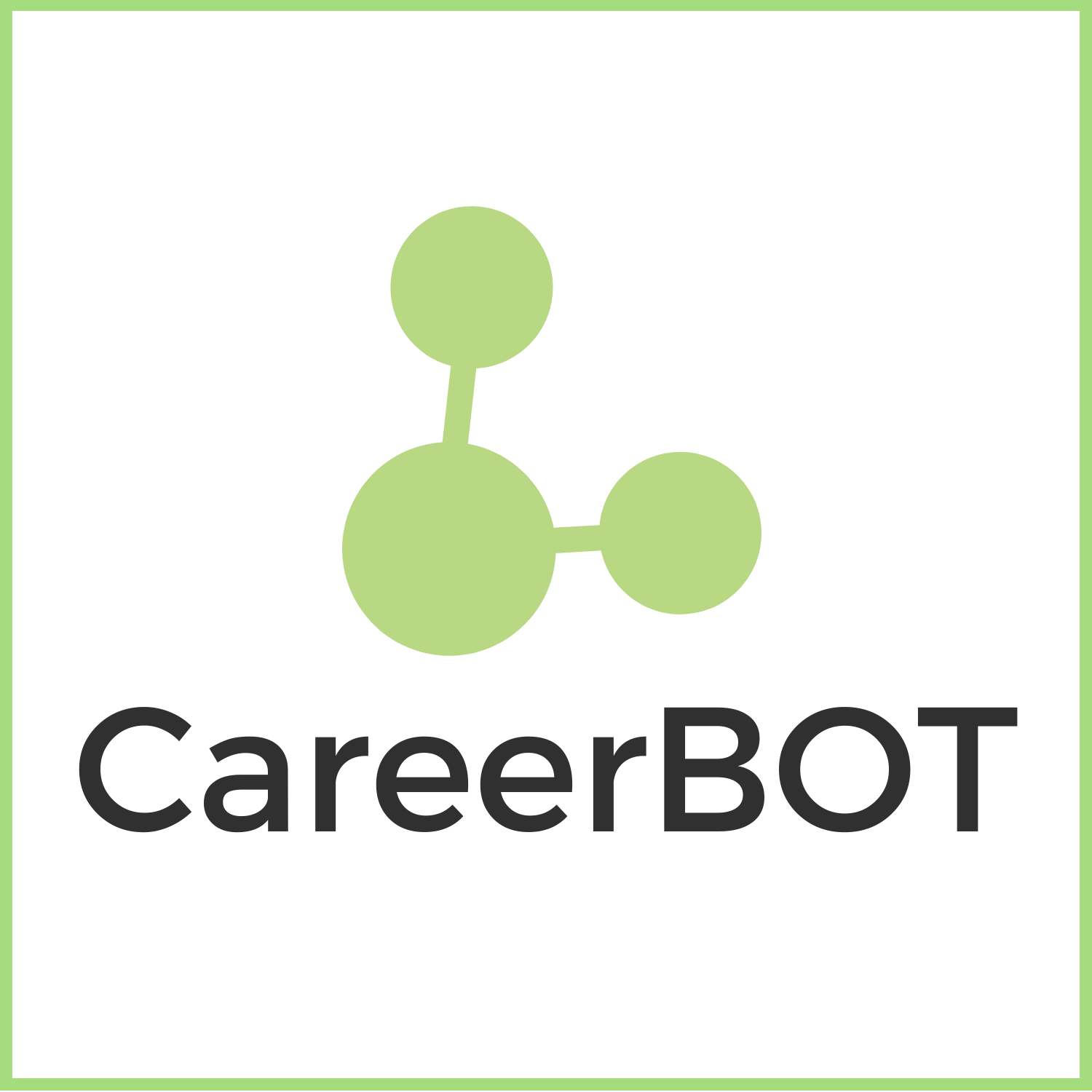 Άσκηση: Παιχνίδι ρόλου
Αυτή η άσκηση θα περιλαμβάνει την συμμετοχή των συμμετεχόντων σε ένα σενάριο παιχνιδιού ρόλων με την χρήση του CareerBot. Οι στόχοι αυτής της άσκησης είναι η προώθηση της εμπλοκής με το  Careerbot, η εξάσκηση στην χρήση με πελάτες και η επίδειξη του CareerBot σε πελάτες, καθώς και η καλύτερη εξοικείωση με την πλατφόρμα CareerBot. 
Η δραστηριότητα παιχνιδιού ρόλων απαιτεί ομάδες 3-4 ατόμων, με τουλάχιστον έναν συμμετέχοντα να ενεργεί ως σύμβουλος, έναν να ενεργεί ως επωφελούμενος και τους υπόλοιπους να εκπληρώνουν το ρόλο του παρατηρητή. Θα διαρκέσει μεταξύ 45-60 λεπτών.
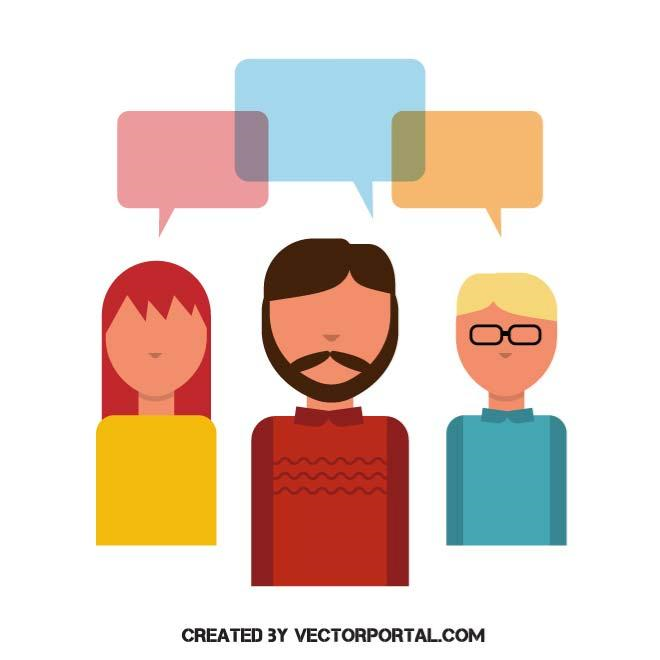 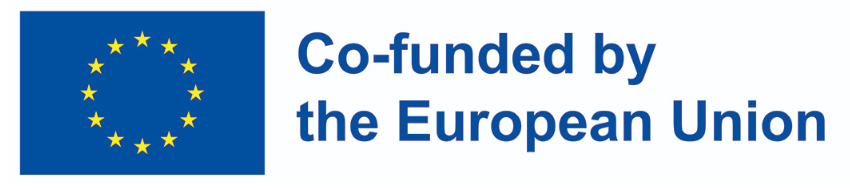 Funded by the European Union. Views and opinions expressed are however those of the author(s) only and do not necessarily reflect those of the European Union or OeAD-GmbH. Neither the European Union nor the granting authority can be held responsible for them.
ΜΕ5: Ασκήσεις παιχνιδιού ρόλων ως εκπαιδευτικά εργαλεία στην μεθοδολογία CareerBot
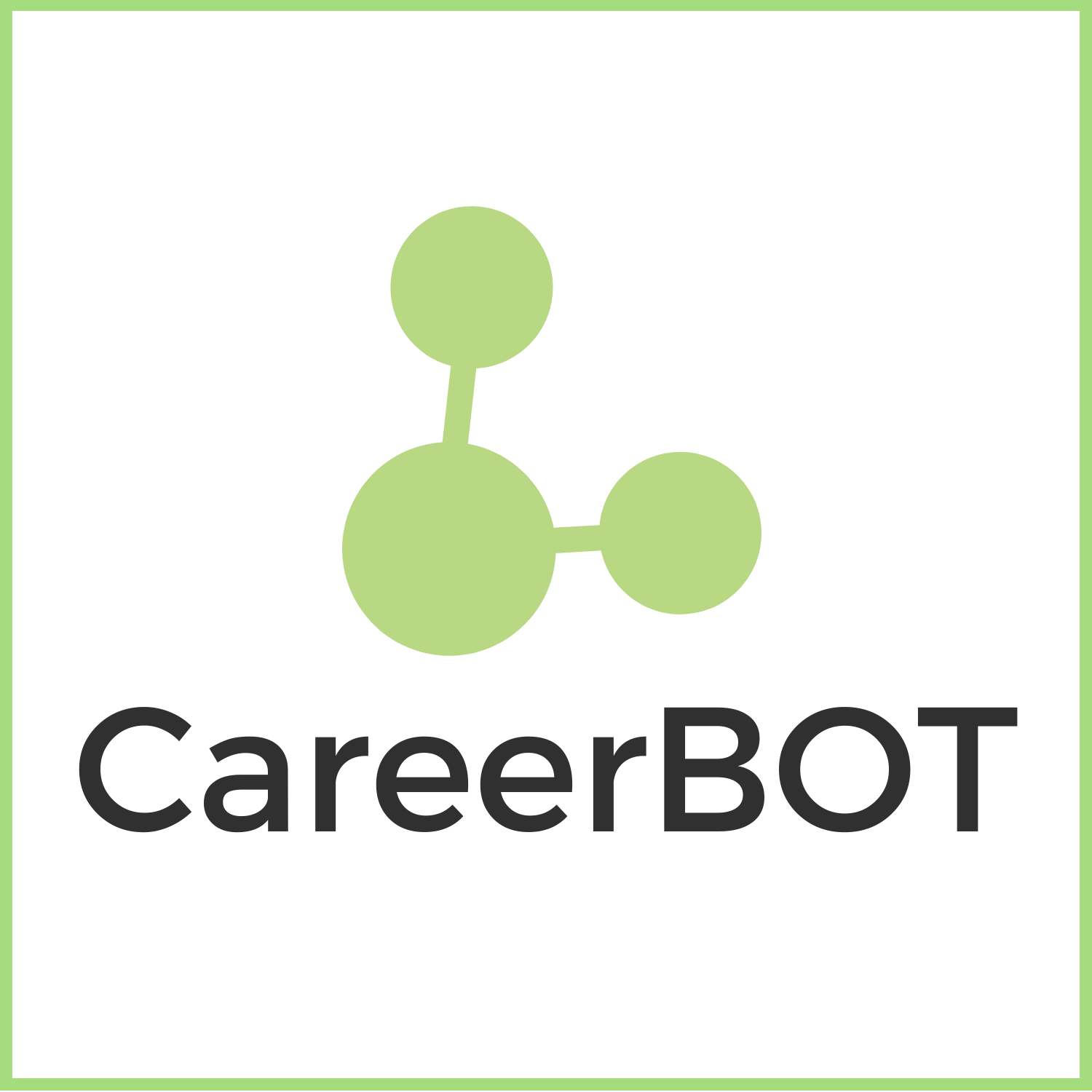 Άσκηση: Παιχνίδι ρόλου
Ο διαμεσολαβητής σας θα σας δώσει οδηγίες και ένα πακέτο για παιχνίδι ρόλων για αυτή την άσκηση. Παρακαλείστε να δώσετε προσοχή στις οδηγίες που παρέχονται και να απολαύσετε αυτή τη διαδραστική δραστηριότητα!
Βασικοί προβληματισμοί:
Για τους συμβούλους: Έπρεπε να προσαρμόσετε την προσέγγισή σας εδώ στον συγκεκριμένο επωφελούμενου και πώς; Πιστεύετε ότι το παιχνίδι ρόλων μπορεί να βοηθήσει στη δοκιμή νέων προσεγγίσεων για την παροχή επαγγελματικού προσανατολισμού; Θα χρησιμοποιούσατε ασκήσεις παιχνιδιού ρόλων με επωφελούμενους, για παράδειγμα για την προετοιμασία για συνεντεύξεις εργασίας;
Για τους επωφελούμενους: Σας έδωσε το παιχνίδι ρόλων κάποια πρόσθετη εικόνα για την οπτική γωνία του ανθρώπου που αναζητά εργασία; Σας δίδαξε το παιχνίδι ρόλων κάτι διαφορετικό σχετικά με τον τρόπο παροχής επαγγελματικού προσανατολισμού;
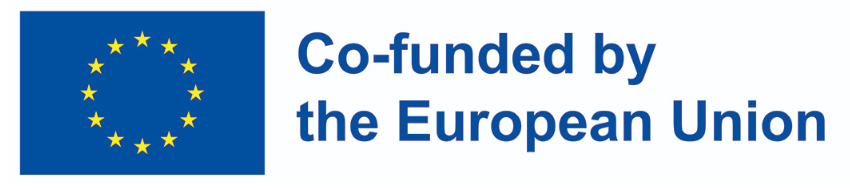 Funded by the European Union. Views and opinions expressed are however those of the author(s) only and do not necessarily reflect those of the European Union or the European Education and Culture Executive Agency (EACEA). Neither the European Union nor EACEA can be held responsible for them.
ΜΕ5: Ασκήσεις παιχνιδιού ρόλων ως εκπαιδευτικά εργαλεία στην μεθοδολογία CareerBot
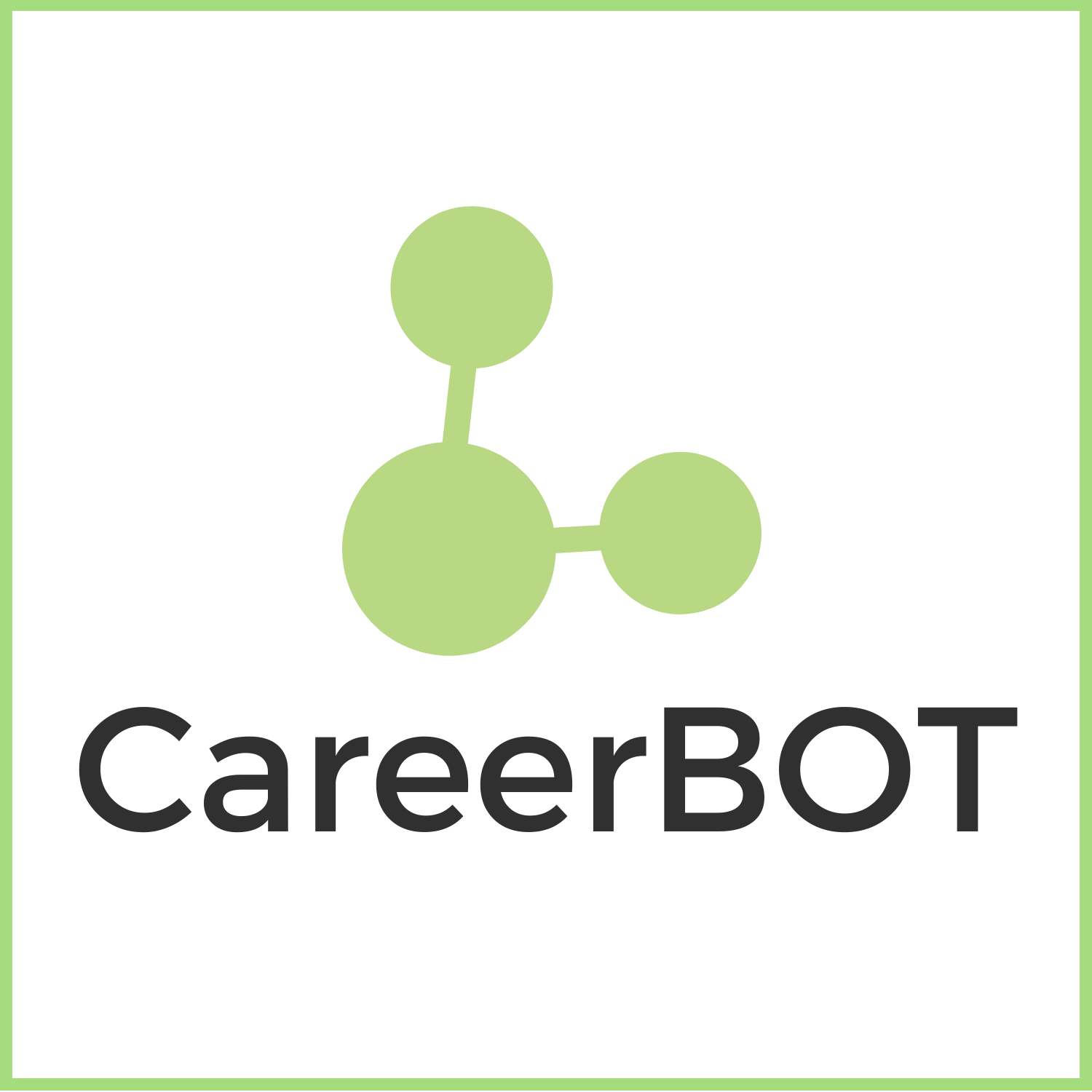 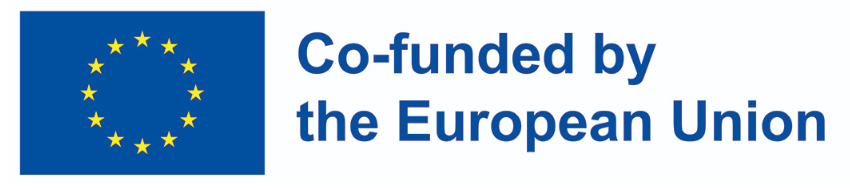 Funded by the European Union. Views and opinions expressed are however those of the author(s) only and do not necessarily reflect those of the European Union or OeAD-GmbH. Neither the European Union nor the granting authority can be held responsible for them.
Πηγές για την Ε3 – ΜΕ5
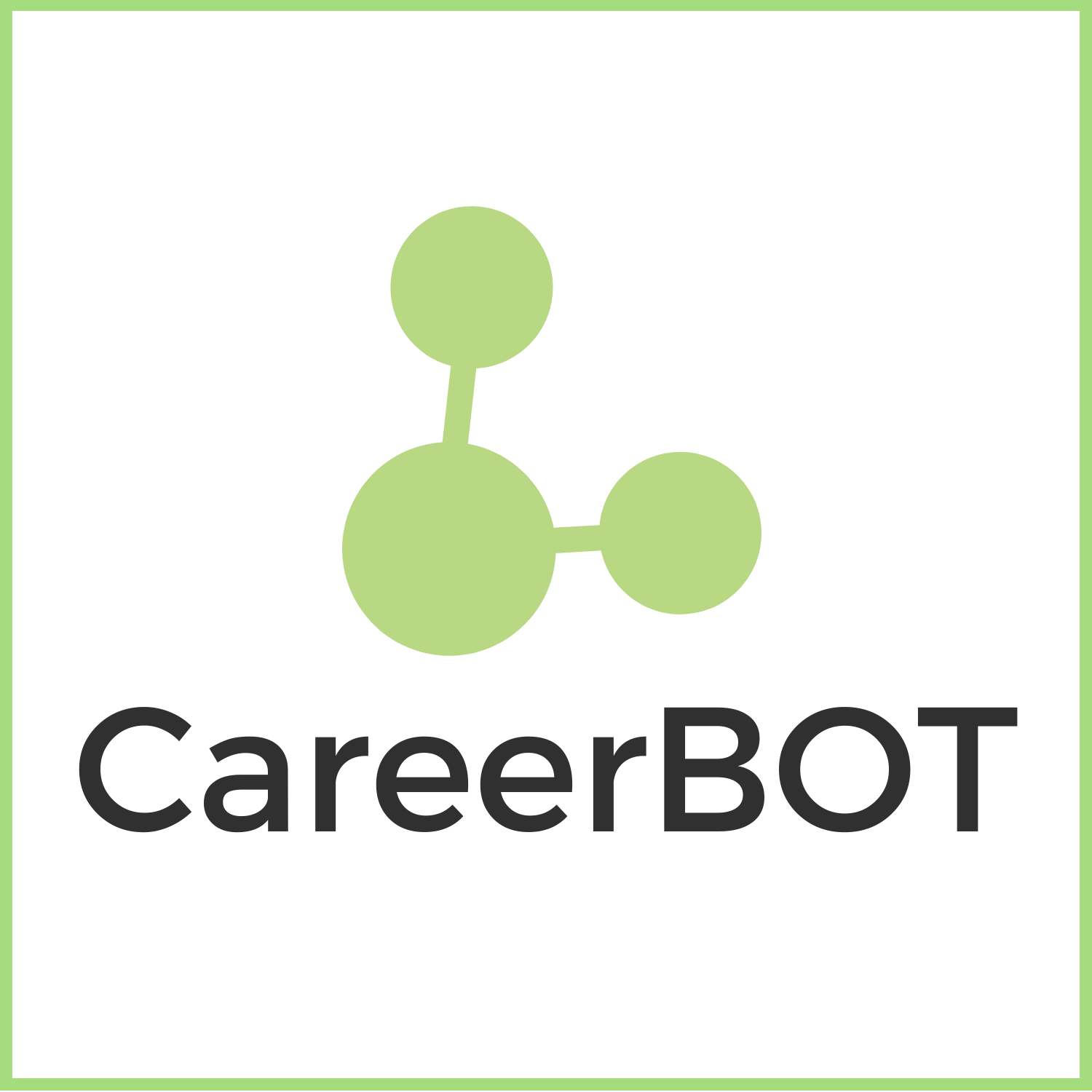 The following learning material is provided:
Το παρακάτω εκπαιδευτικό υλικό παρέχεται: 
Ε3 – ΜΕ5 -01 – Παρουσίαση 
Ε3 – ΜΕ5 -02 – Κάρτα περσόνων (Πέδρο)
Ε3 – ΜΕ5 -03 – Εργαλείο CareerBot 
Ε3 – ΜΕ5 -04 – Πακέτο παιχνιδιών ρόλων 
Indeed Editorial Team. (2023) ‘How to Conduct Role-Play Training in 5 Steps’. [Accessed 21 September 2023]
Sibgatova, K., Ilchinskaya, E., Bastrikova, E., Kuramshina, L., Makarov, A., Chernova, N., Khairullina, E. and Murugova, V. (2016) ‘The Traditional and Innovative Technologies of Vocational Guidance Work with Pupils and Students’. International Review of Marketing and Managing 6(S2) [Accessed 27 June 2023]
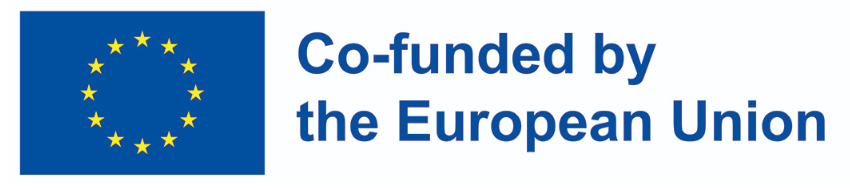 Funded by the European Union. Views and opinions expressed are however those of the author(s) only and do not necessarily reflect those of the European Union or OeAD-GmbH. Neither the European Union nor the granting authority can be held responsible for them.
CareerBot
Καθοδήγηση καριέρας με βάση το Chatbot

Επικεφαλής και συντονιστής του έργου
Hafelekar

Διάρκεια του έργου
Νοέμβριος 2021 έως Αύγουστος 2024

ΠΡΟΓΡΑΜΜΑ
Erasmus+ Strategic Partnership

ΙΣΤΟΣΕΛΙΔΑ
https://careerbot.eu

ΕΠΙΚΟΙΝΩΝΙΑ
info@hafelekar.at

ΕΤΑΙΡΟΙ
Hafelekar Unternehmensberatung, AT
Tiroler Soziale Dienste GmbH, AT
Συνεργασία Ενεργών Πολιτών, GR
Pontydysgu SL, ES
Consultoría de Innovación Social, ES
Ballymun Job Centre Co-operative Society Limited, IE
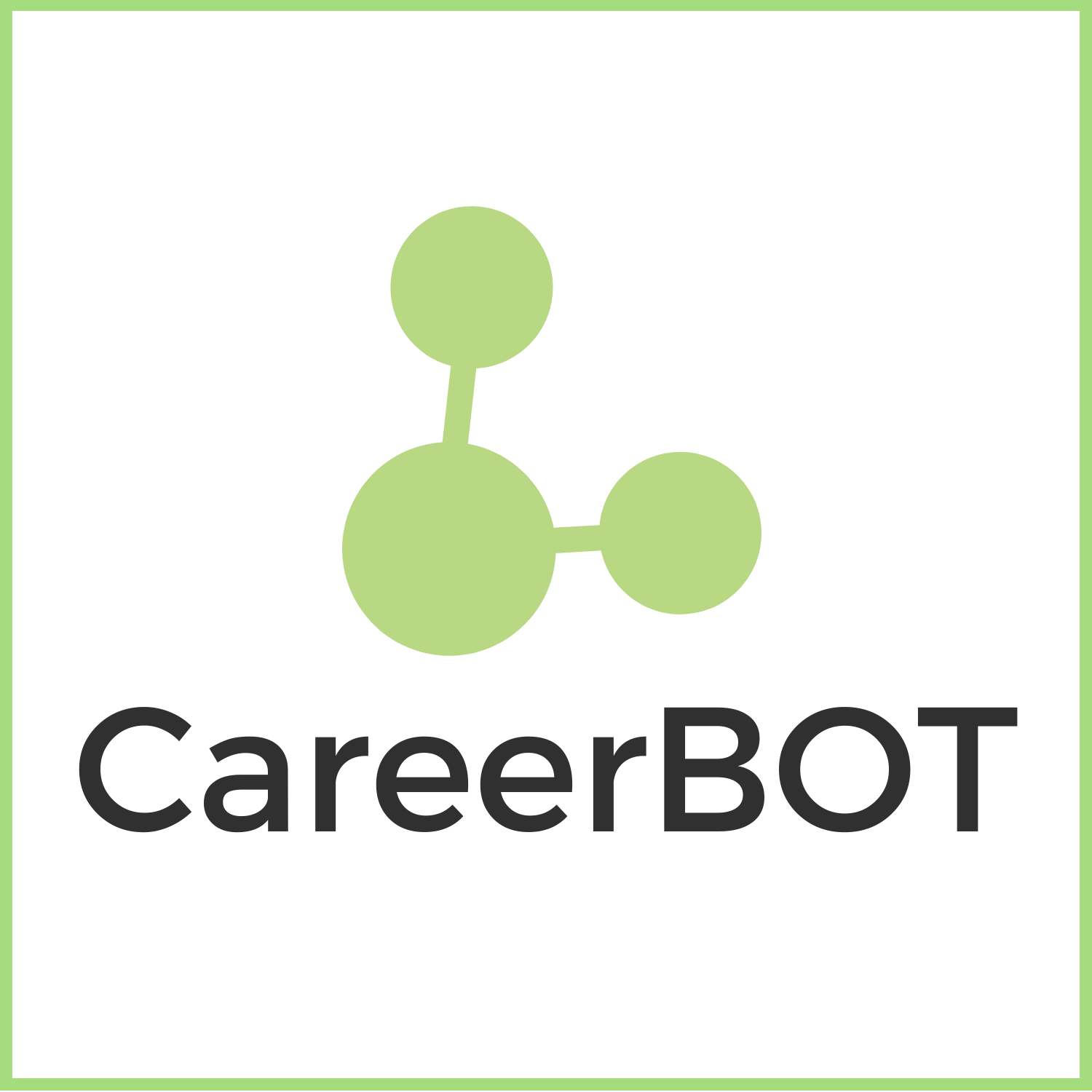 Ας μείνουμε σε επαφή!
Ιστοσελίδα:          	https://careerbot.eu   
Βίντεο: 	   	https://www.youtube.com/@career-bot 
LinkedIn:   	www.linkedin.com/company/eucareerbot
Εκπαίδευση στο διαδίκτυο:	https://careerbot.eu/training
CC BY-NC-ND
This document is licensed under CC BY-NC-ND. See: https://creativecommons.org/licenses/by-nc-nd/4.0/
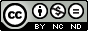 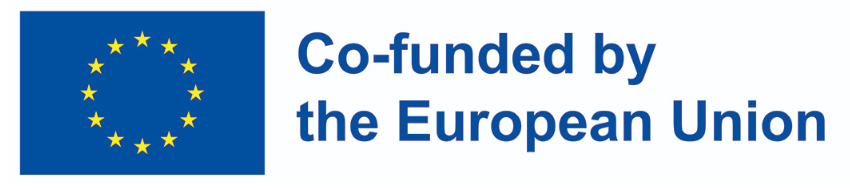 Funded by the European Union. Views and opinions expressed are however those of the author(s) only and do not necessarily reflect those of the European Union or  OeAD-GmbH. Neither the European Union nor the granting authority can be held responsible for them.